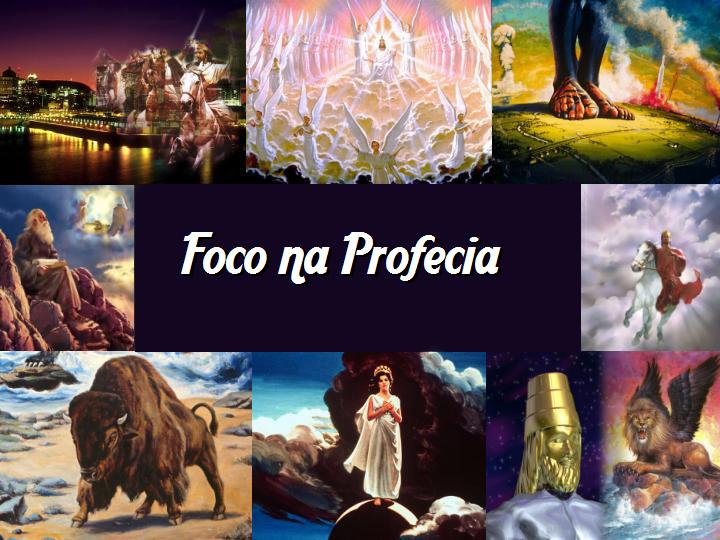 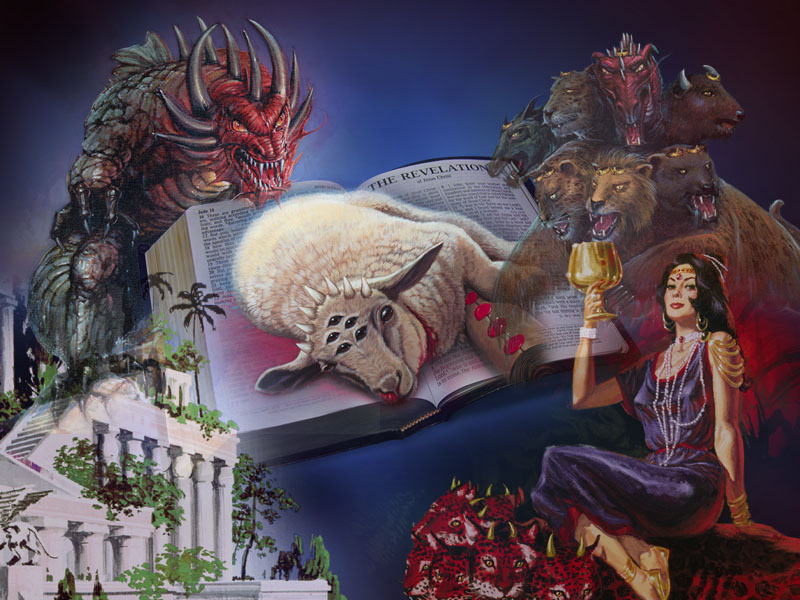 Foco Sobre o Apocalipse    Foco na Profecia - 9
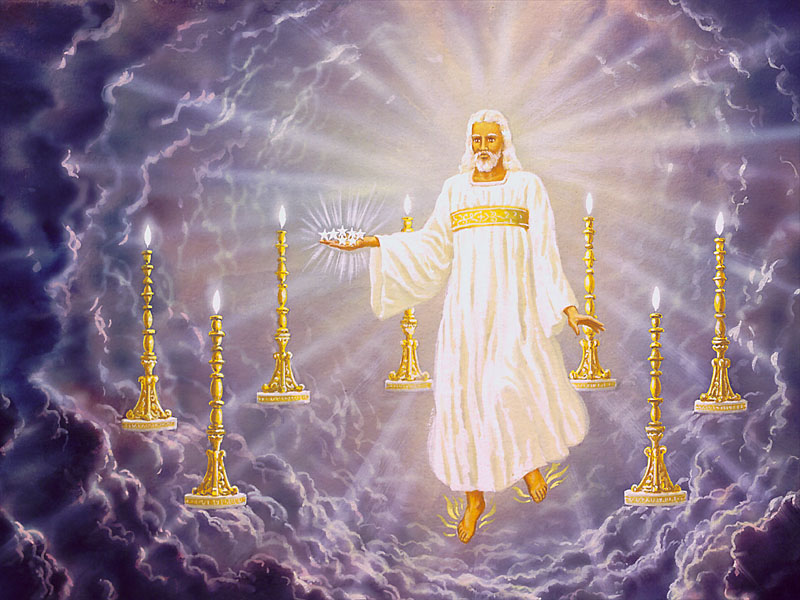 João tem uma poderosa visão do Cristo glorificado, sustentando as sete estrelas e andando no meio dos sete candeeiros de ouro. Cada estrela simboliza uma mensagem à igreja cristã, desde o tempo de João até o nosso.
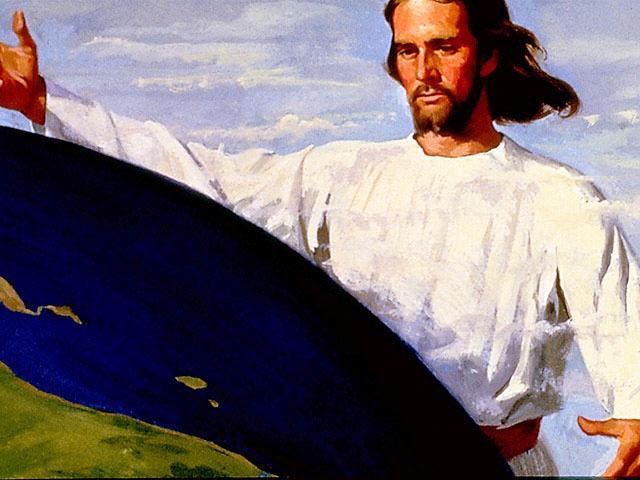 Alguém Se Preocupa Com Você Apocalipse 2 e 3
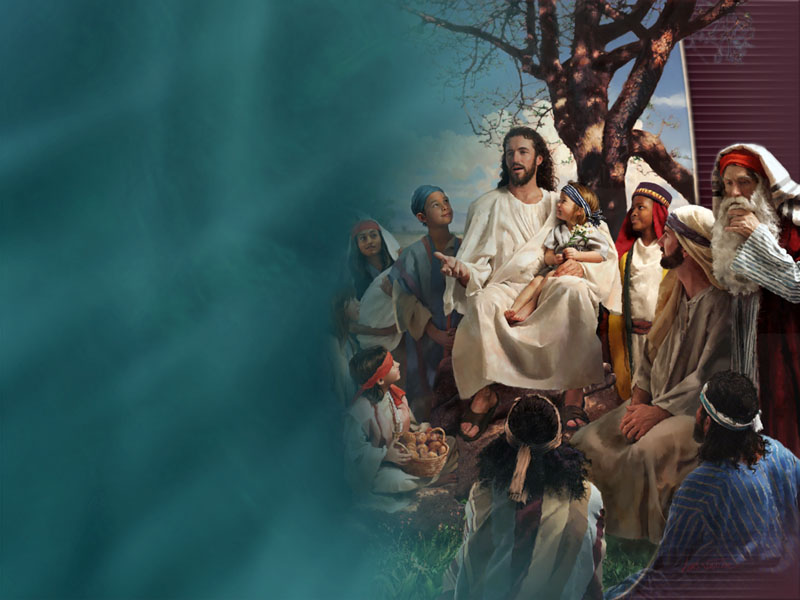 A Bíblia nos diz que você e eu somos filhos e filhas de Deus. Ele nos ama.
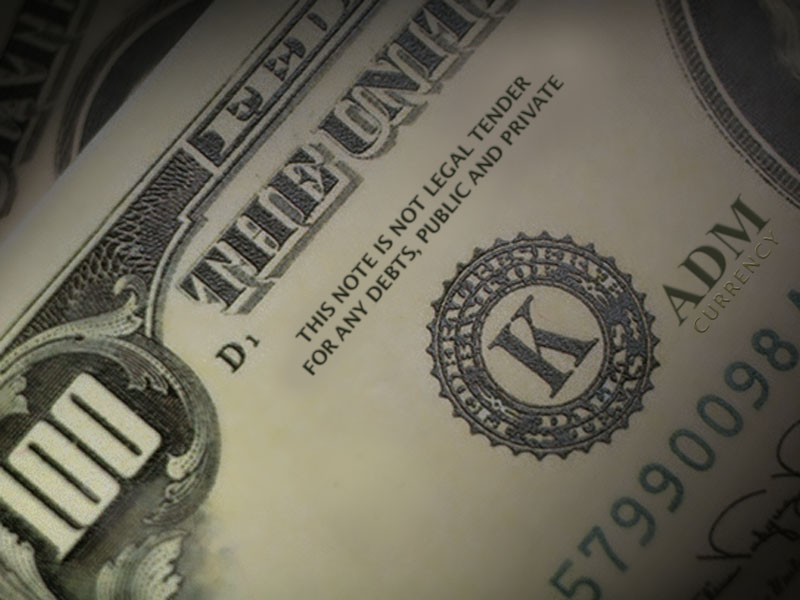 É certo que nem sempre O agradamos. De fato, muitos de nós vivemos sem sequer pensar nEle. Mas Deus nunca desiste de nós...
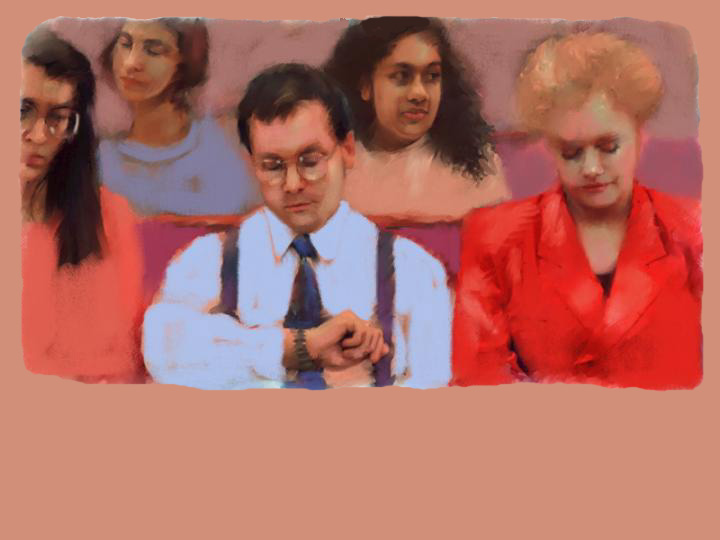 Mesmo os que professam pertencer a Deus e à igreja cristã, algumas vezes vivem como se estivessem longe de Seus planos...
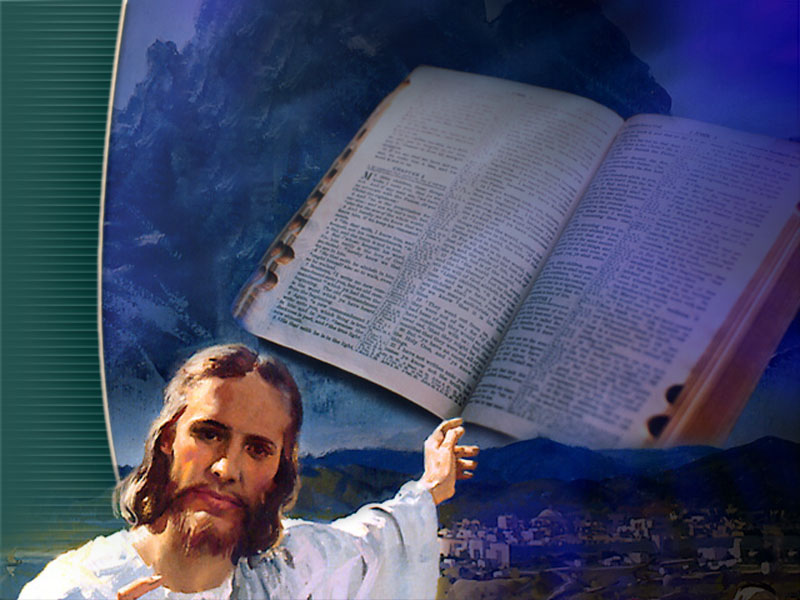 Eis por que Ele nos deu as mensagens da Bíblia –  para nos ajudar.
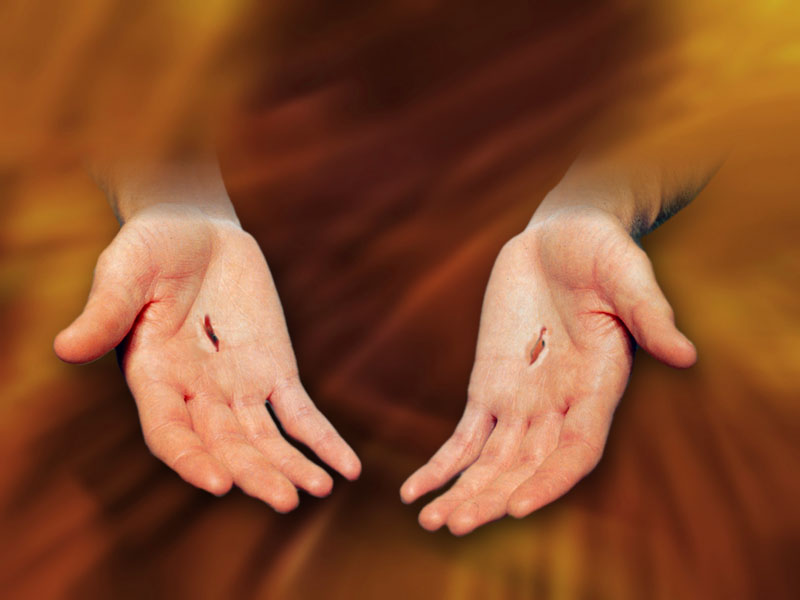 Deus ainda está estendendo Sua mão. Faz isso porque nos ama!
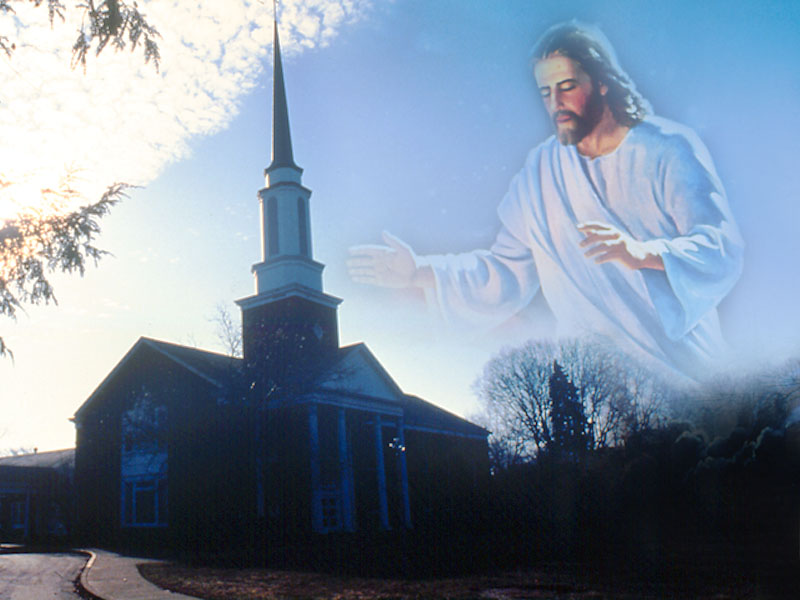 A Escritura diz que a igreja cristã é como um corpo e que Jesus é sua cabeça. Isso significa que os crentes, membros da igreja de Cristo, são como Suas mãos e pés no mundo.
Devemos ir e partilhar com outros a mensagem de que Deus os ama e morreu por seus pecados.
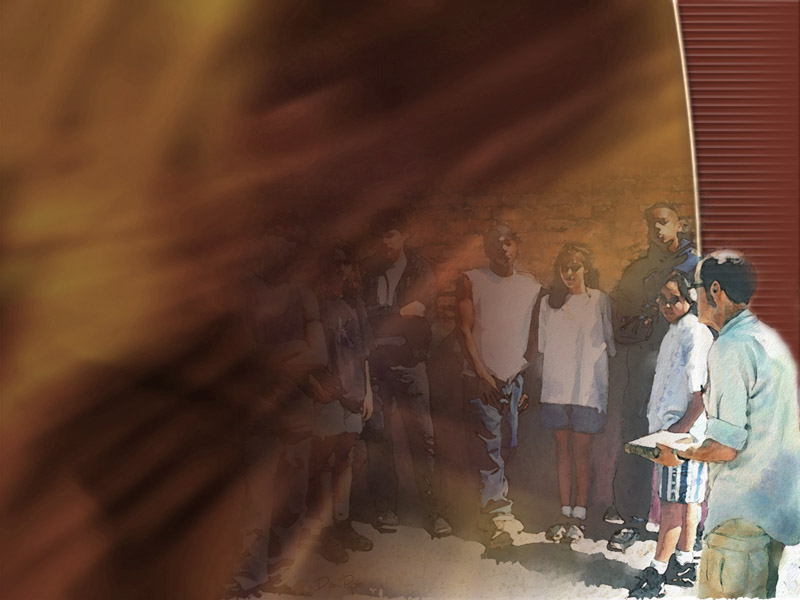 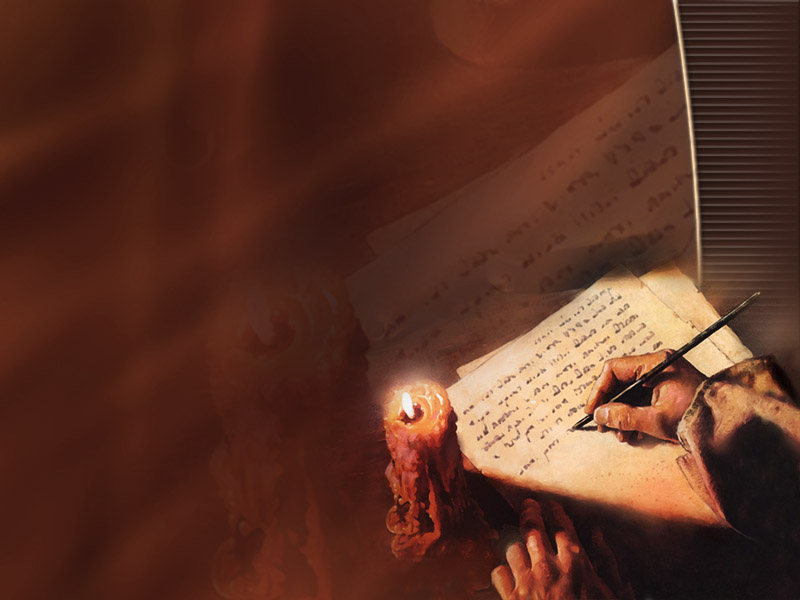 O segundo e terceiro capítulos do Apocalipse contêm cartas que Jesus enviou mediante João às sete igrejas da Ásia, no território hoje pertencente à moderna Turquia.
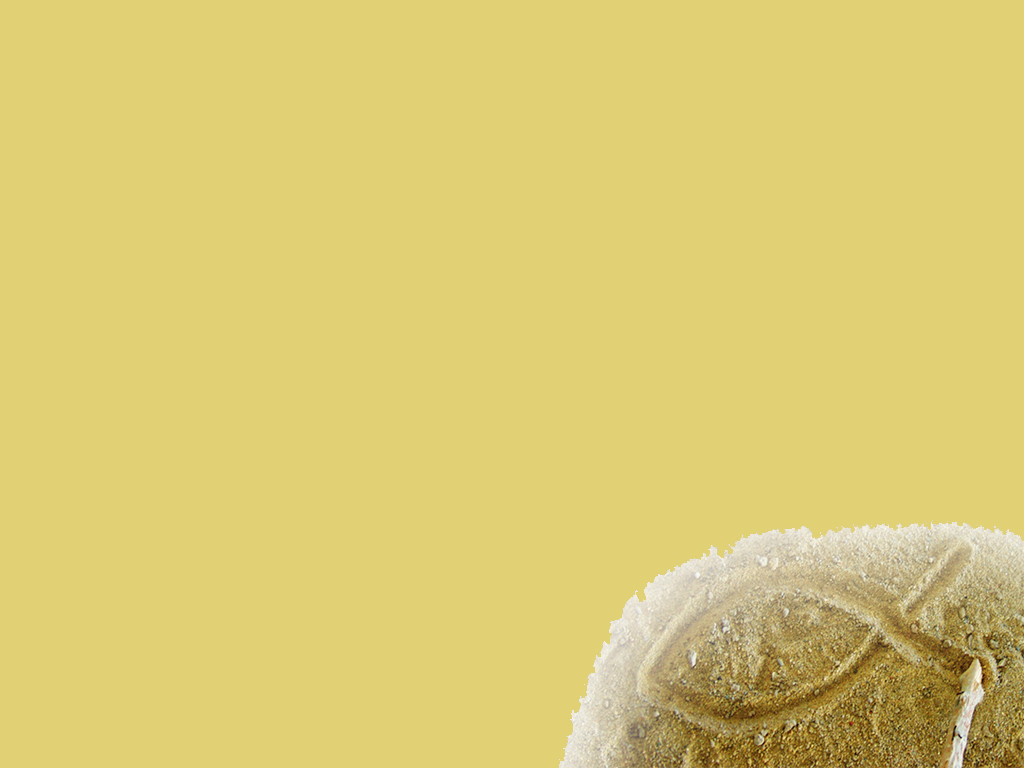 As igrejas são: Éfeso, Esmirna, Pérgamo, Tiatira, Sardes, Filadélfia e Laodicéia. Essas cidades estavam tão bem localizadas na interconexão das estradas romanas, que era possível visitar cada uma delas na ordem em que estão dispostas no Apocalipse.
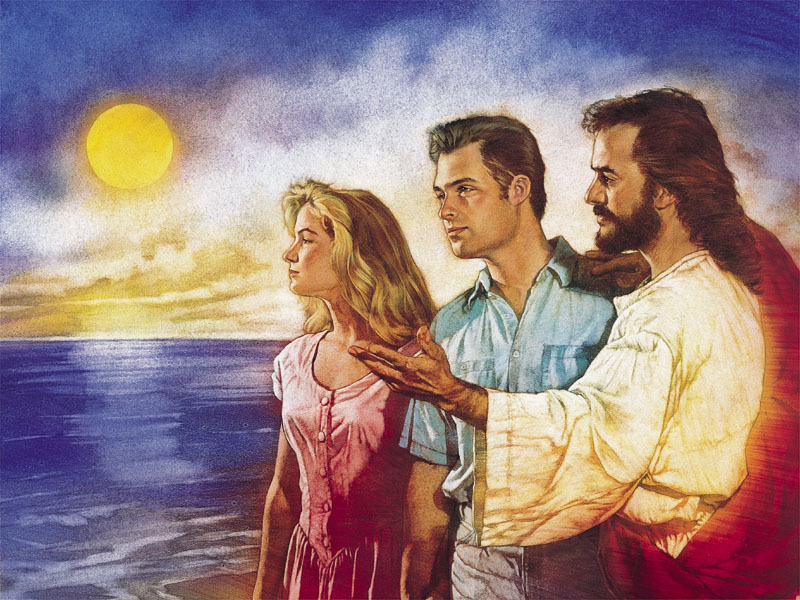 As características e estilo de vida dos membros dessas igrejas representam a jornada que você faz enquanto cresce em seu relacionamento com Jesus. Há tempos de lutas e tempos de gozosa experiência.
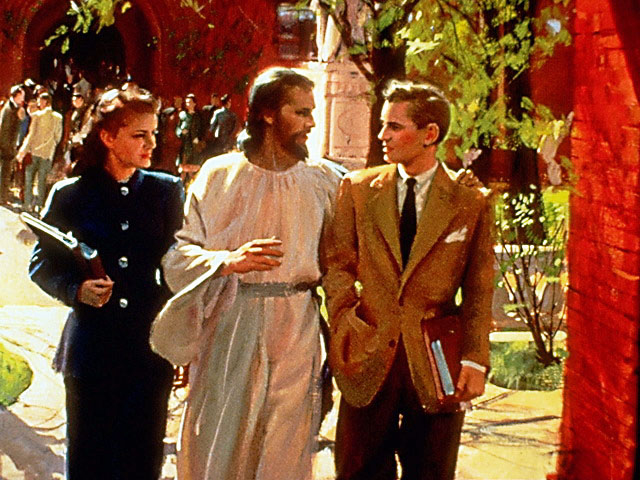 Mas, não importa em que altura você está dessa jornada, Deus o ama e Se preocupa com você. Enquanto você estuda as sete igrejas, relacione sua experiência pessoal com a dos membros das sete igrejas.
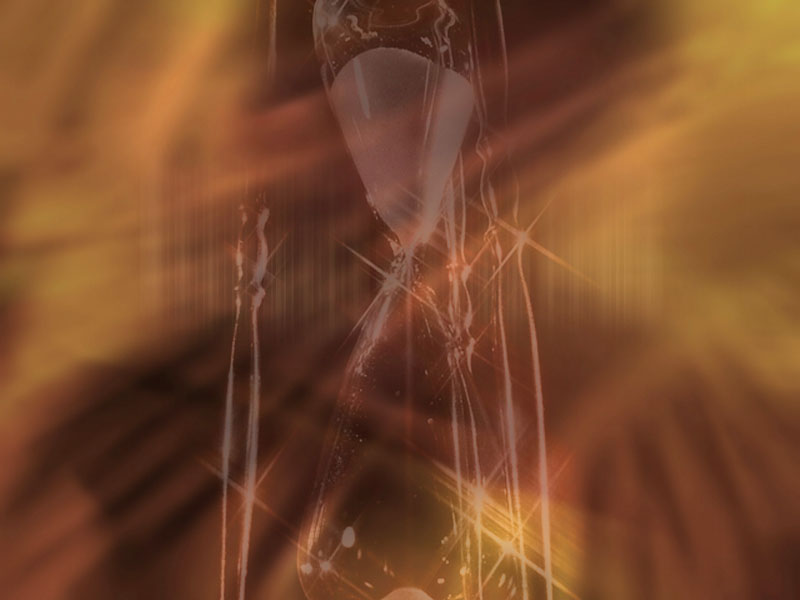 Além disso, muitos eruditos bíblicos crêem que as sete igrejas sejam simbólicas da igreja cristã através da história. A experiência de cada uma reflete a vivência da igreja cristã durante sete eras consecutivas.
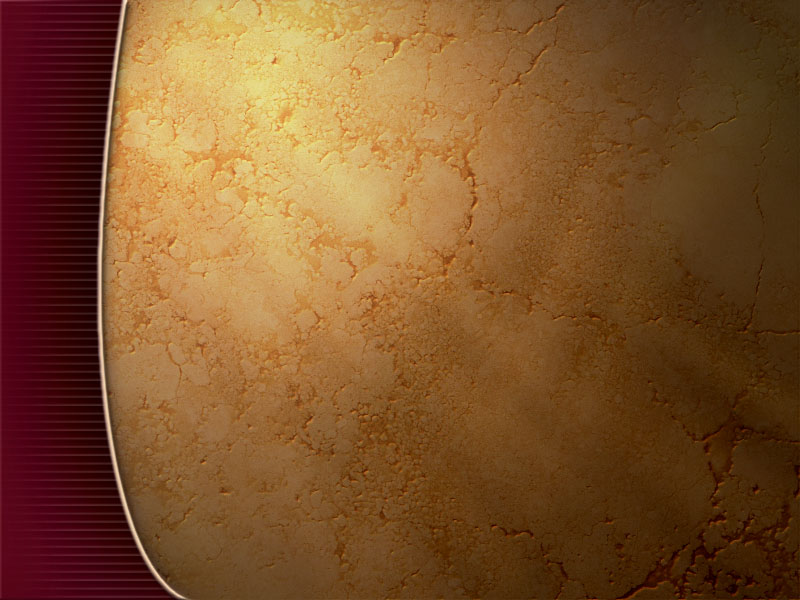 Isso significa que cada mensagem possui três aplicações: -A primeira é empregada à efetiva igreja dos tempos em que a carta foi escrita. -A segunda é aplicada uma específica era da história da igreja. -A terceira é usada no sentido de como a experiência e a mensagem se aplicam à nossa vida hoje.
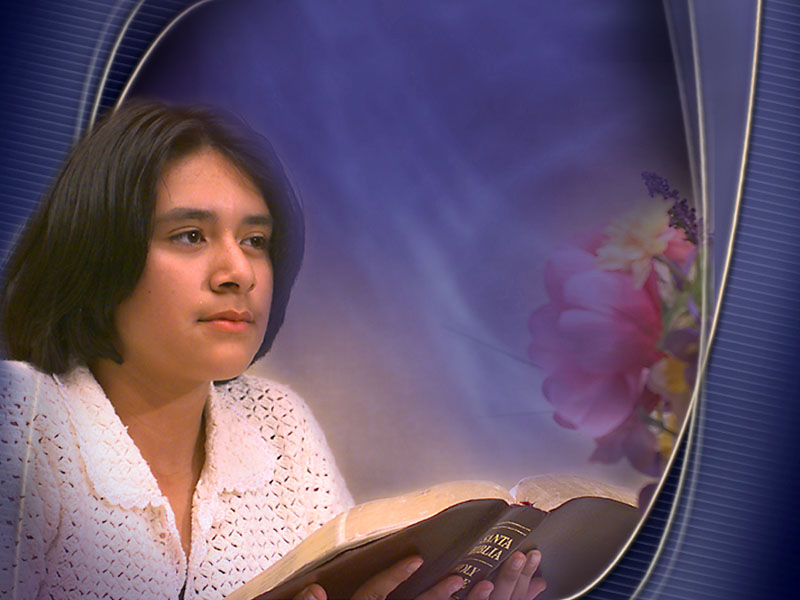 Estudemos cada igreja e façamos essas três aplicações enquanto buscamos entender a mensagem de Deus.
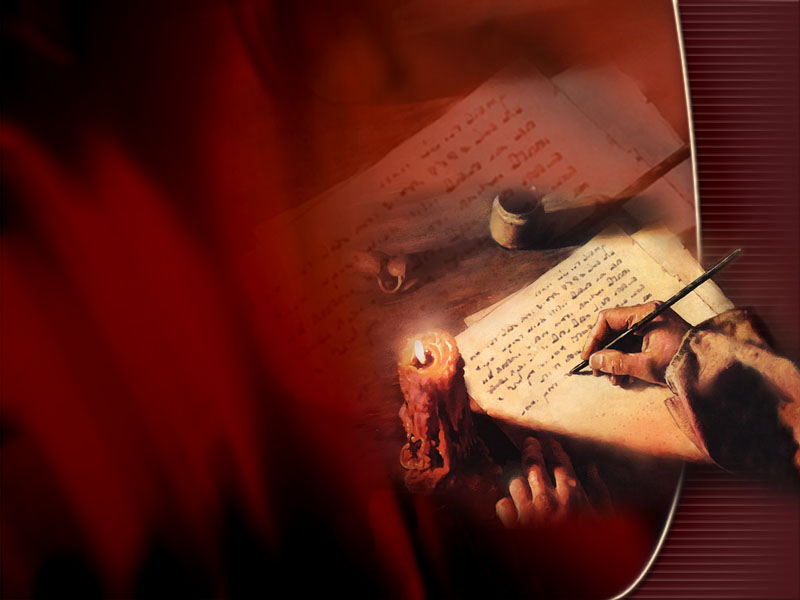 A IGREJA DE ÉFESO(A igreja apostólica, 31 a 100 d.C.)
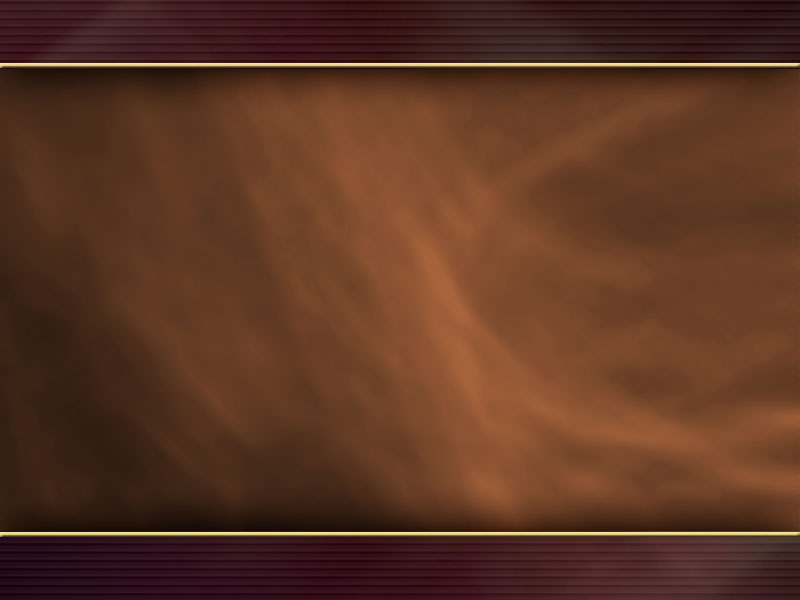 O nome "Éfeso" significa "desejável". Éfeso era, de fato, uma cidade desejável situada num belo porto do mar Egeu.
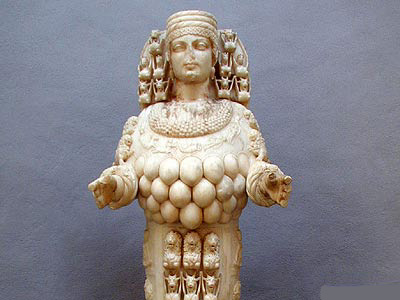 Era conhecida por suas muitas atrações comerciais e culturais. Uma das sete maravilhas do mundo estava ali localizada – o templo dedicado a Diana, a deusa pagã da fertilidade.
Áquila e Priscila auxiliaram na fundação dessa igreja, assistidos por Apolo, um evangelista, e pelo apóstolo Paulo (Atos 18:18-26).
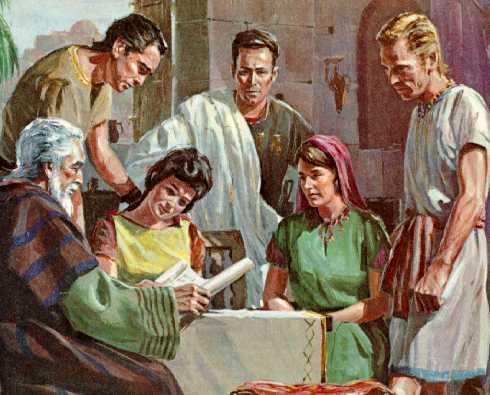 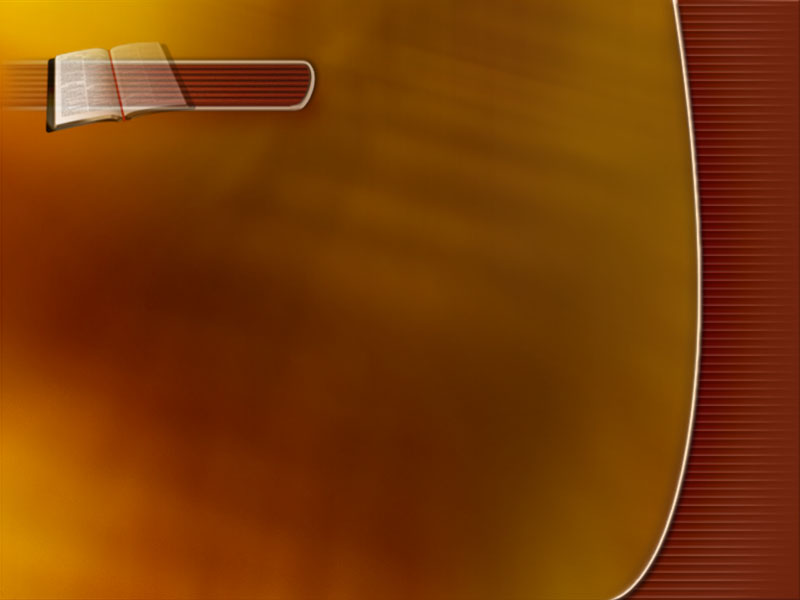 Leia Apocalipse 2:1-7.
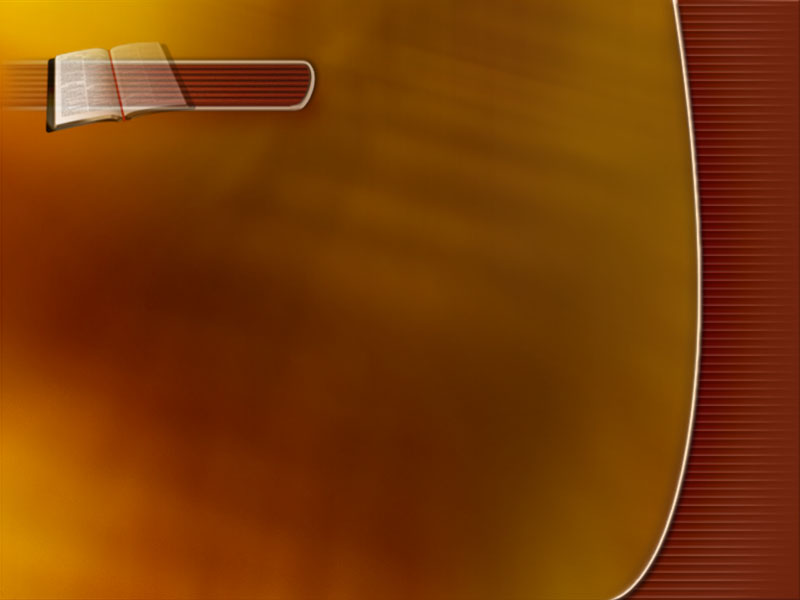 Qual a recomendação feita aos efésios? (versos 2 e 3)
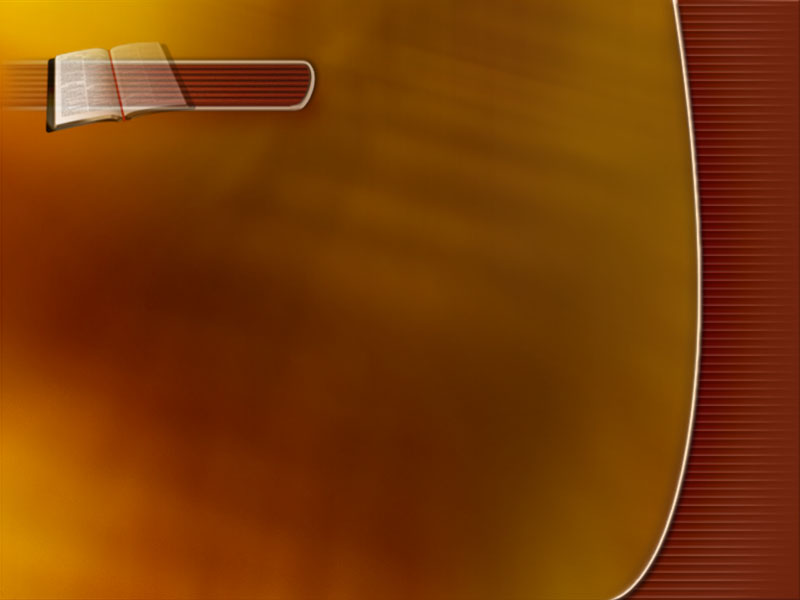 Qual a recomendação feita aos efésios? (versos 2 e 3)Perseverar.
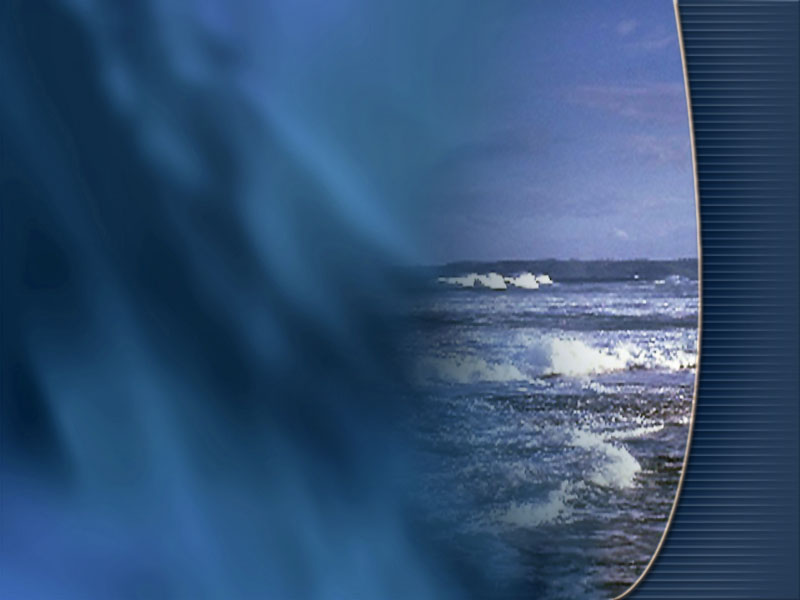 Que problema foi apontado nessa igreja? (verso 4)
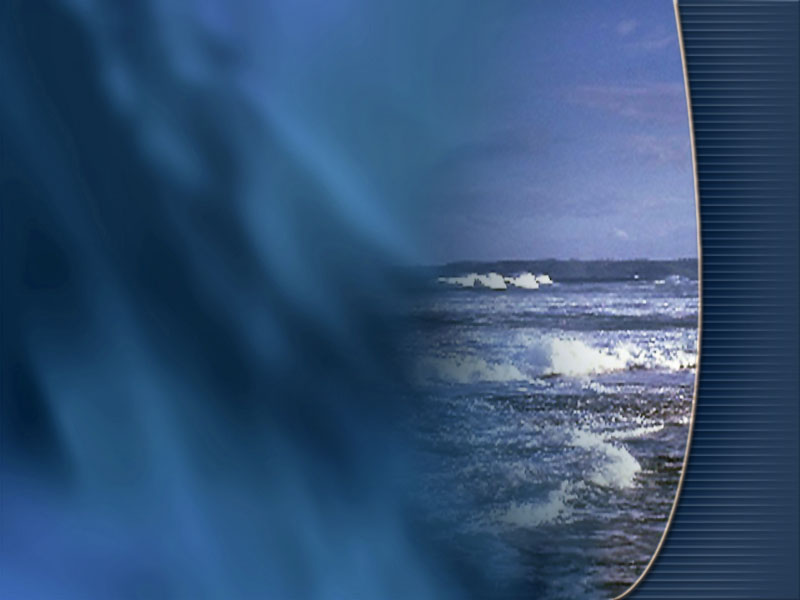 Que problema foi apontado nessa igreja? (verso 4)Abandonaram o primeiro amor.
Qual a sua solução? (verso 5)
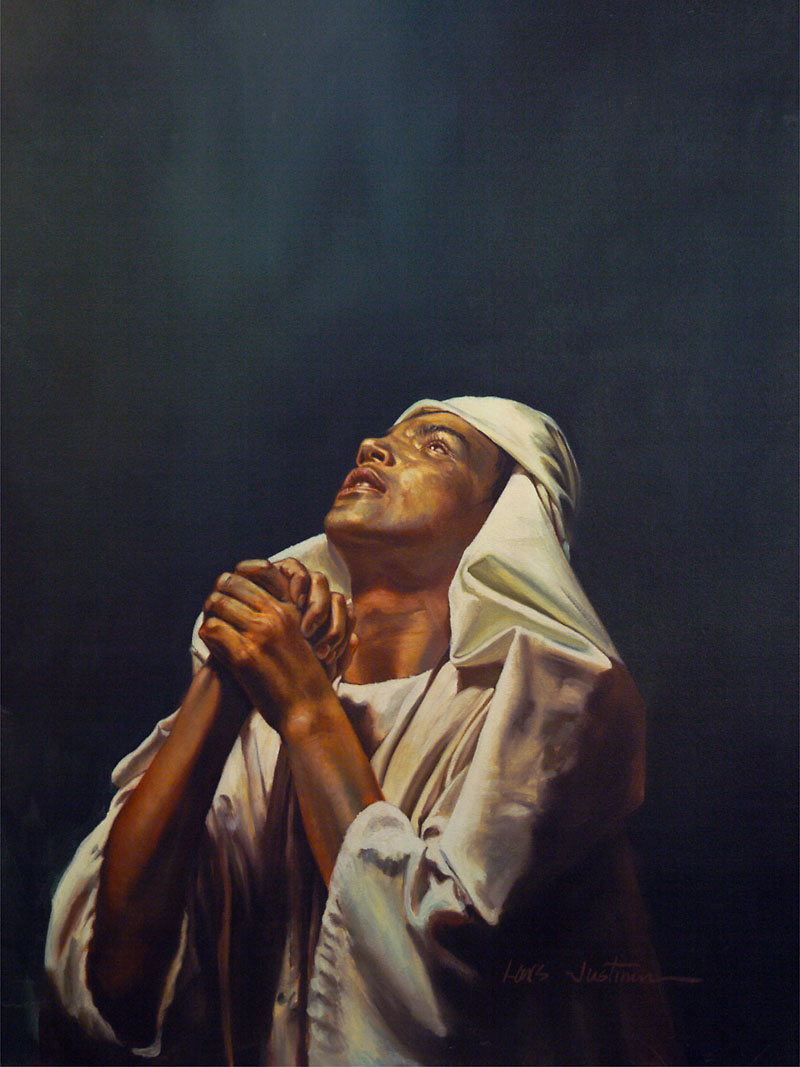 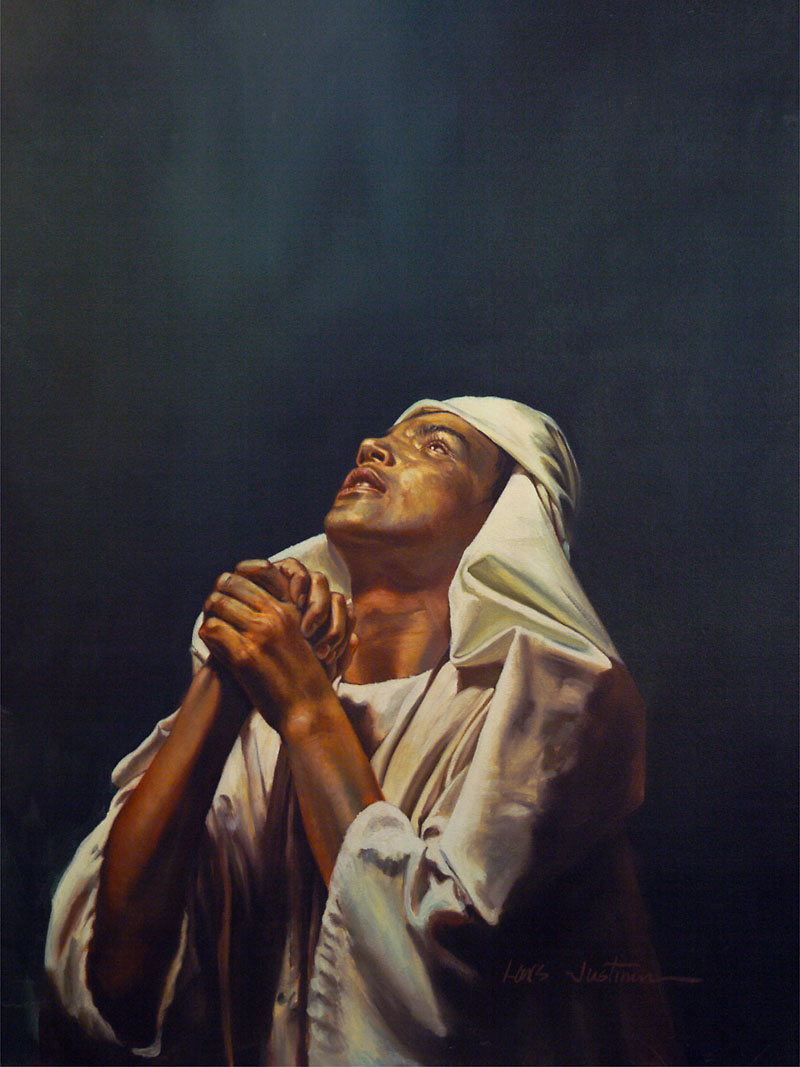 Qual a sua solução? (verso 5) Arrepender-se e voltar à prática das primeiras obras.
O que Deus prometeu se os membros O obedecessem? (verso 7)
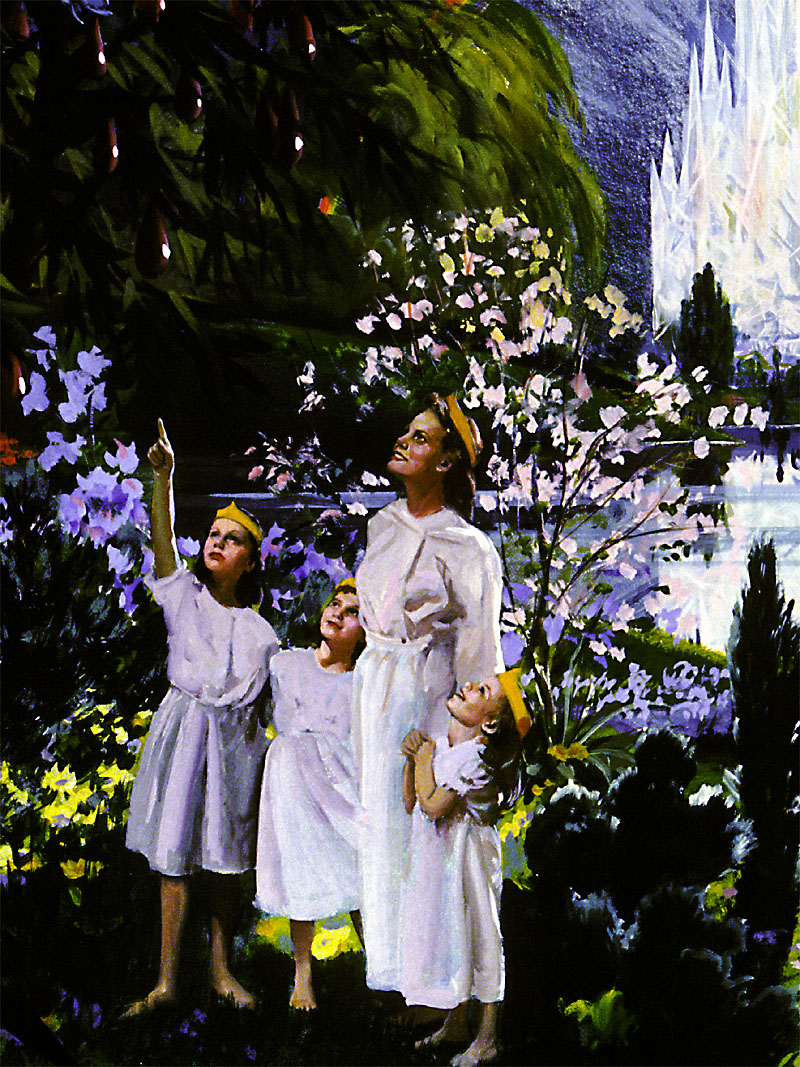 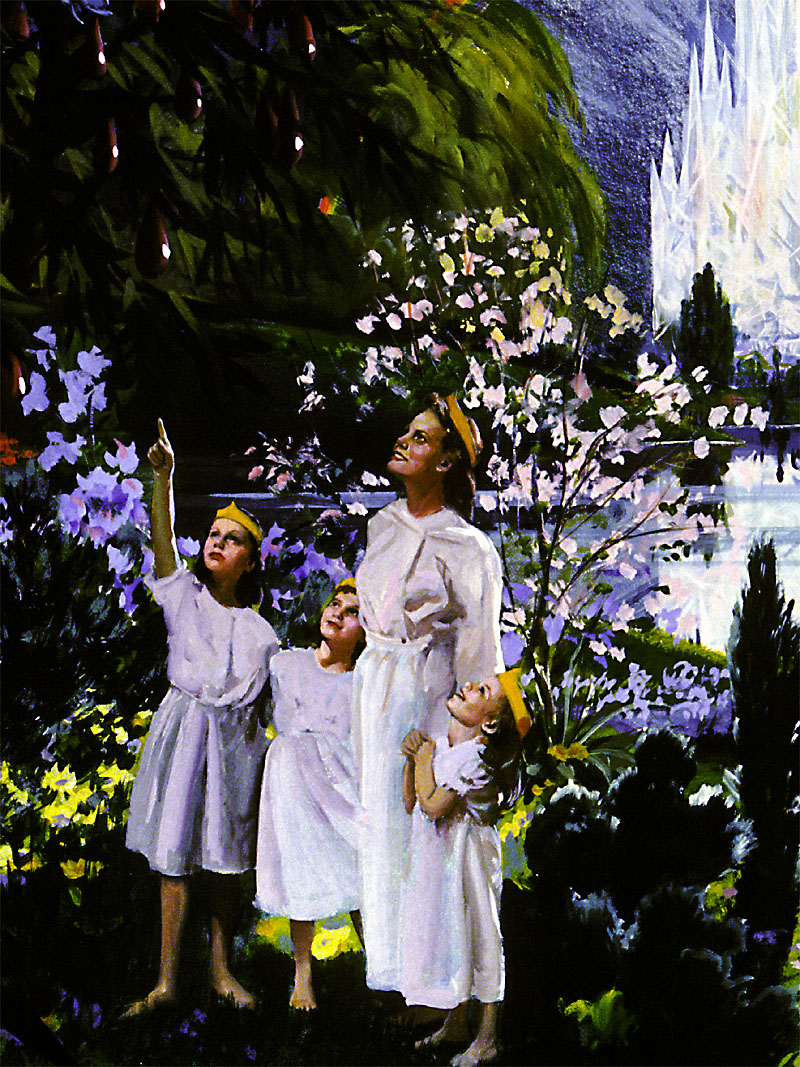 O que Deus prometeu se os membros O obedecessem? (verso 7)“Ao vencedor; dar-lhe-ei que se alimente da árvore da vida que se encontra no paraíso de Deus.”
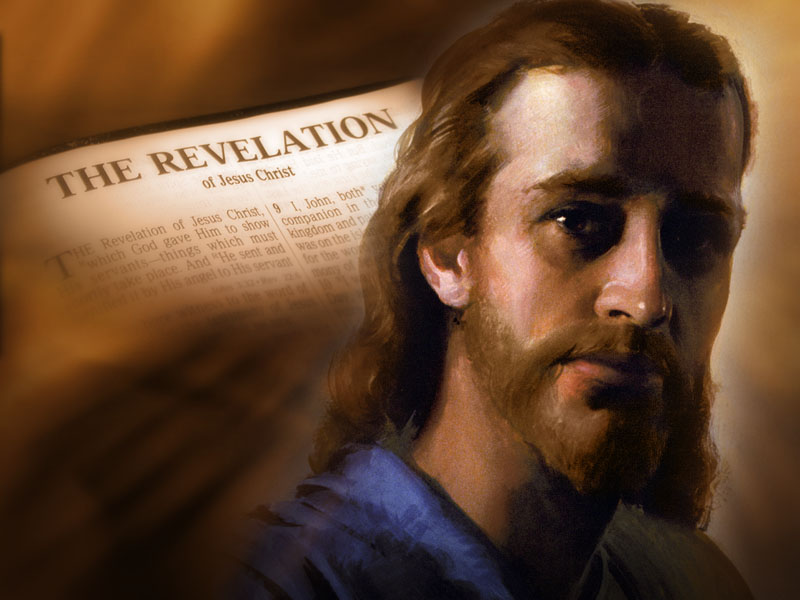 Os membros da igreja eram zelosos por Deus, pacientes com os outros, leais e defensores da verdade escriturística. Todavia, com o tempo, eles perderam seu primeiro relacionamento de amor com Jesus...
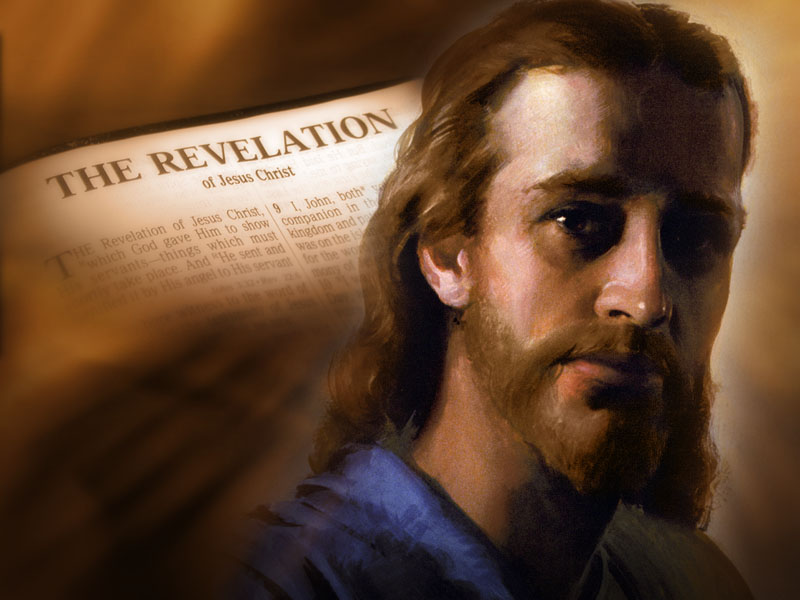 Viviam segundo uma lista de "devo fazer" em vez da experiência do "eu amo você e desejo fazer isso". Deus pediu-lhes que voltassem a amá-Lo.
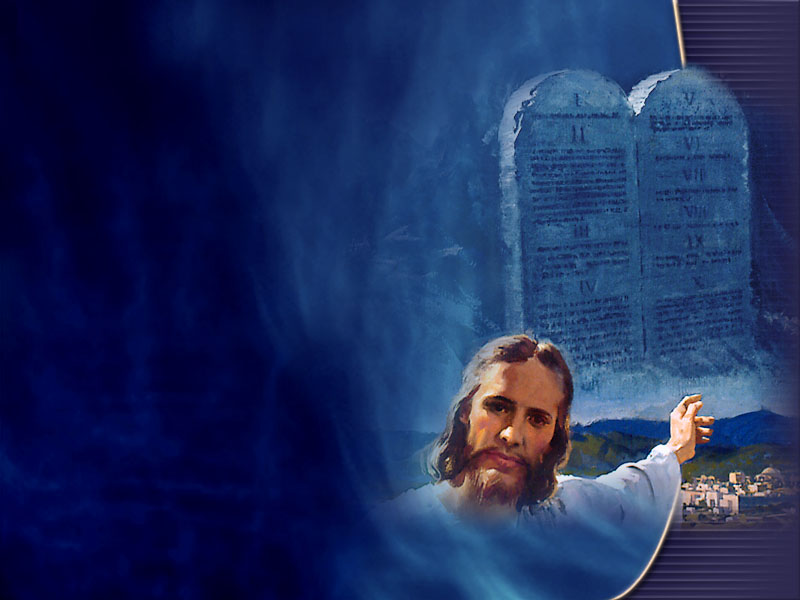 Os nicolaitas mencionados nesses versos professavam ser cristãos, mas criam que a obediência à lei de Deus era desnecessária.  Jesus usou uma linguagem enérgica  contra os nicolaítas,  dizendo que Ele odiava suas obras ou estilo de vida.
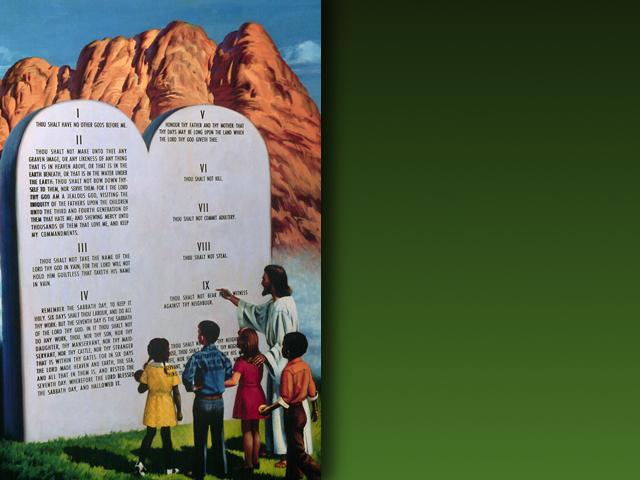 Identicamente, Jesus empregou linguagem veemente em outros livros da Bíblia a respeito desse mesmo tópico. Ele disse: "Aquele que diz: Eu O conheço, e não guarda os Seus mandamentos, é mentiroso e nele não está a verdade.“ (I João 2:4).
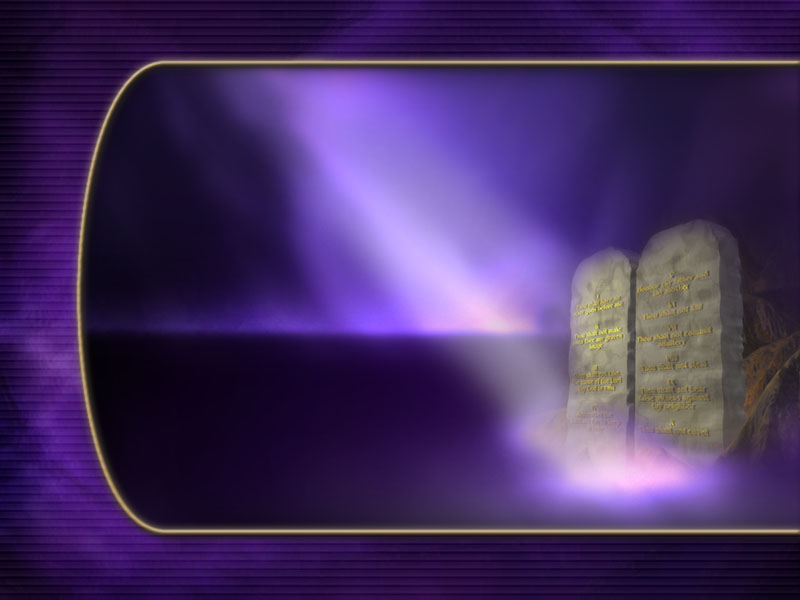 Cristo também disse: "Nem todo o que Me diz: Senhor, Senhor! entrará no reino dos céus, mas aquele que faz a vontade de Meu Pai que está nos céus." (Mateus 7:21).
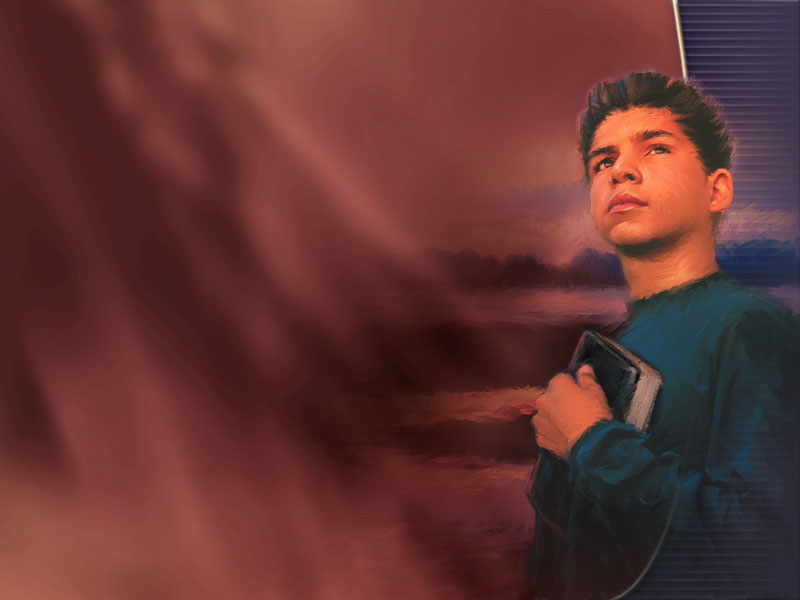 Você vê como é importante para Deus que os cristãos não sejam hipócritas? Sua Palavra ser-lhes-ia essencial porque eles O amam e escolheram ter um relacionamento com Ele.
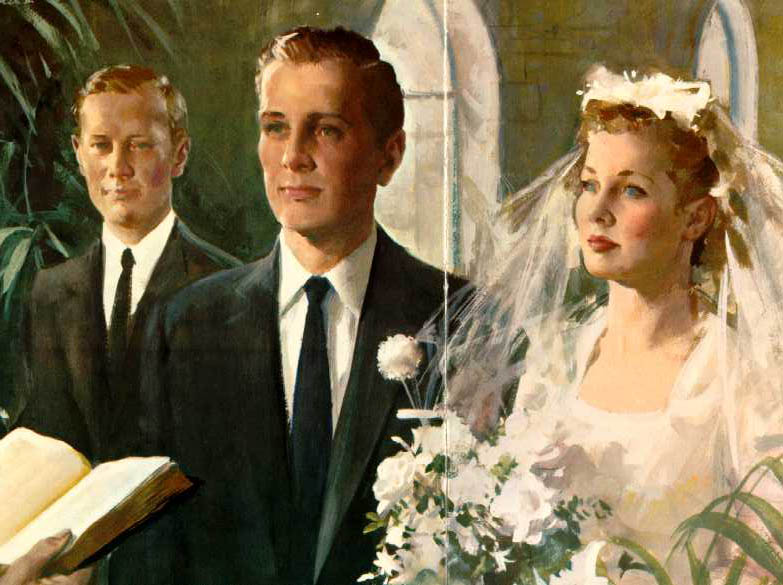 É como a união entre esposo e esposa. Eles fazem boas coisas um para o outro porque desejam e não porque são obrigados a isso.
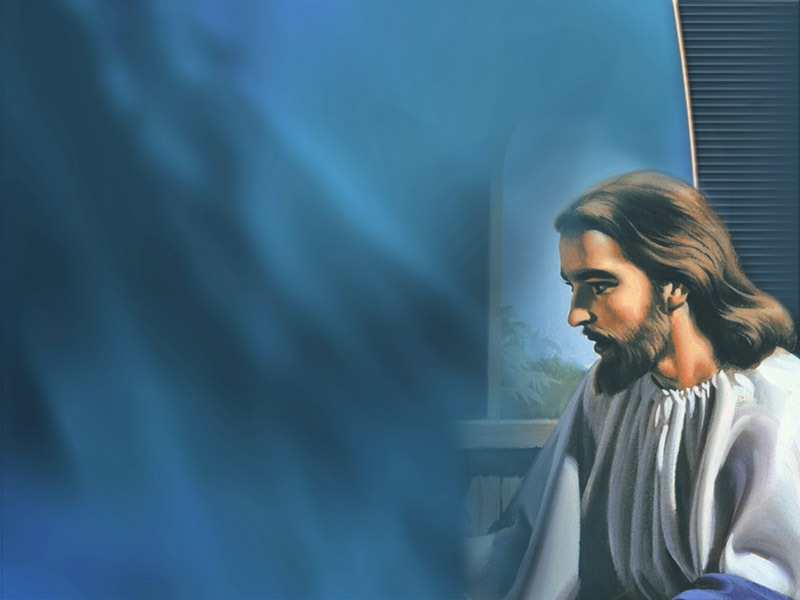 Quando você pensa em seu próprio relacionamento com Jesus, como se sente?
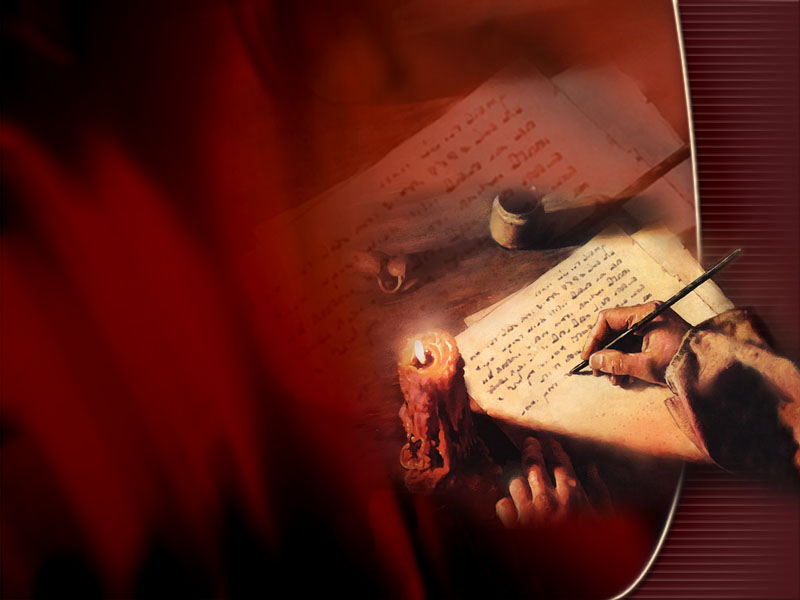 A IGREJA DE ESMIRNA(A igreja perseguida, 100-313 d.C.)
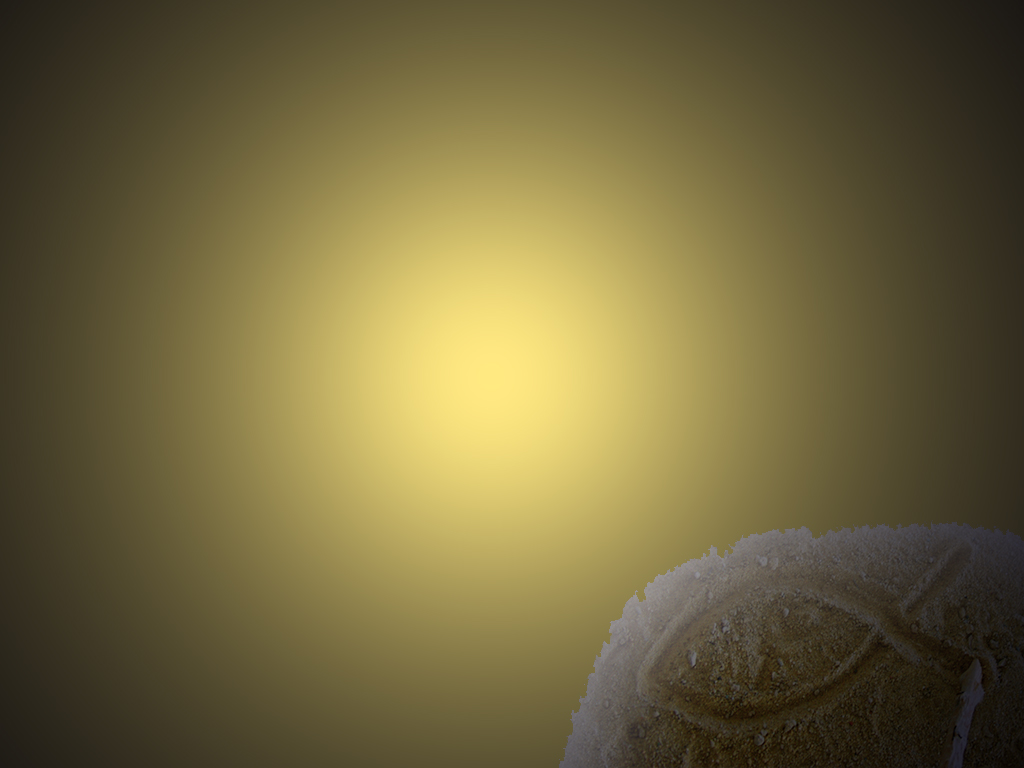 A cidade de Esmirna ficava cerca de 22 quilômetros ao norte de Éfeso, sobre uma bela enseada do mar Egeu.
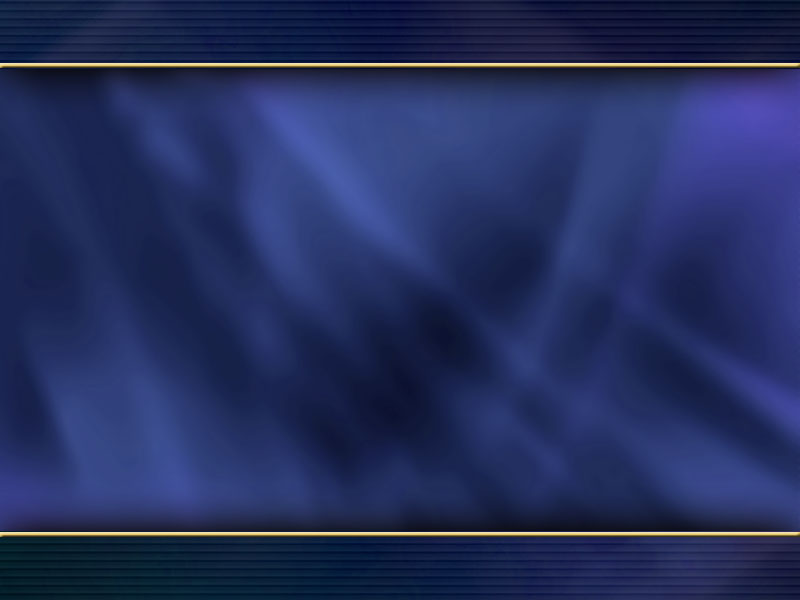 Esmirna significa "cheiro suave". Ela existe até hoje sob o nome de Izmir, a terceira maior cidade da Turquia. Os cidadãos de Esmirna construíram um centro comercial de três andares.
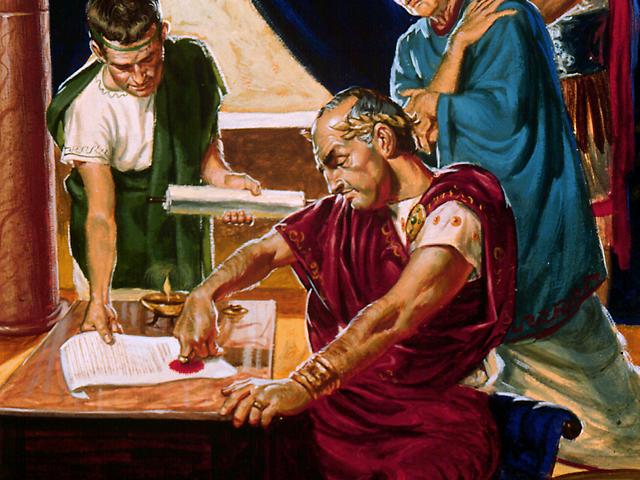 Essa igreja sofreu amarga perseguição, mas permaneceu fiel a Deus. A perseguição finalmente cessou, quando o imperador romano Constantino tornou-se nominalmente cristão.
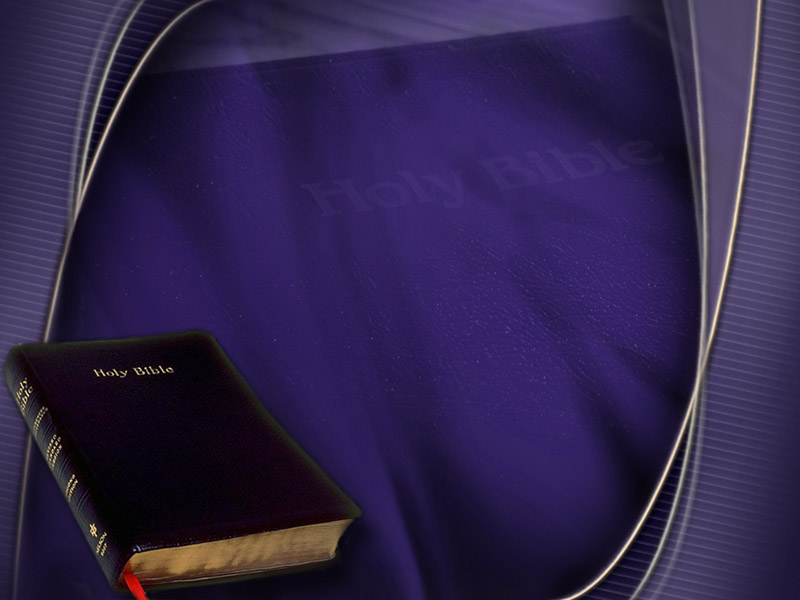 Leia Apocalipse 2:8-11
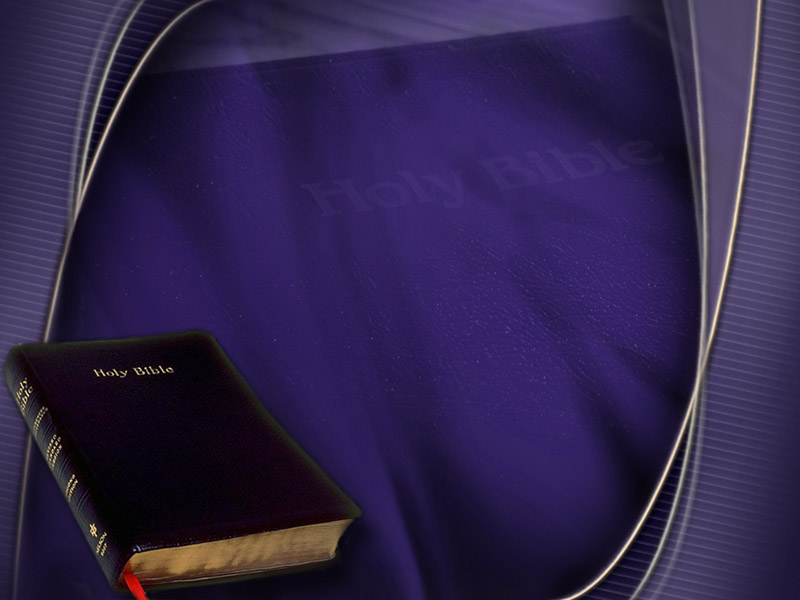 Que palavras de amor e apreciação Jesus teve para os membros dessa igreja?
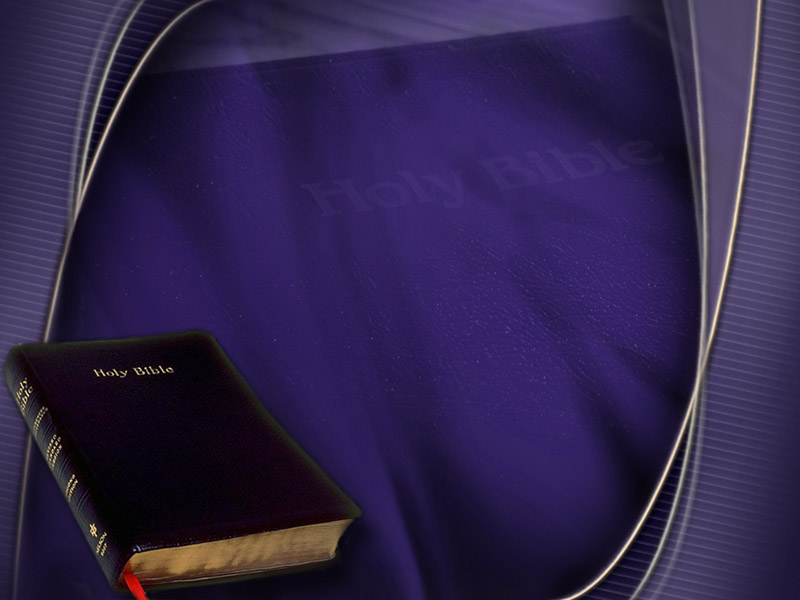 Que palavras de amor e apreciação Jesus teve para os membros dessa igreja? “Conheço a tua tribulação e a tua pobreza...’
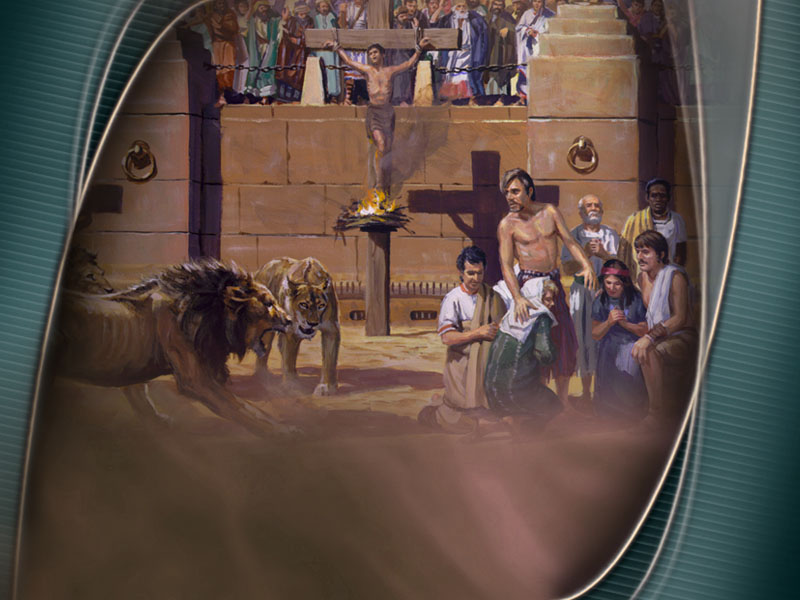 Que problema eles estavam enfrentando? (verso 10)
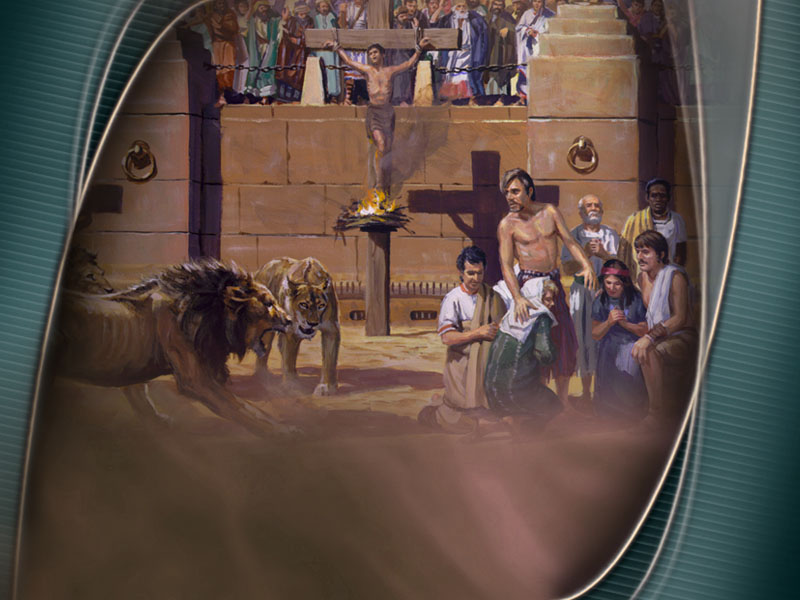 Que problema eles estavam enfrentando? (verso 10)Perseguição.
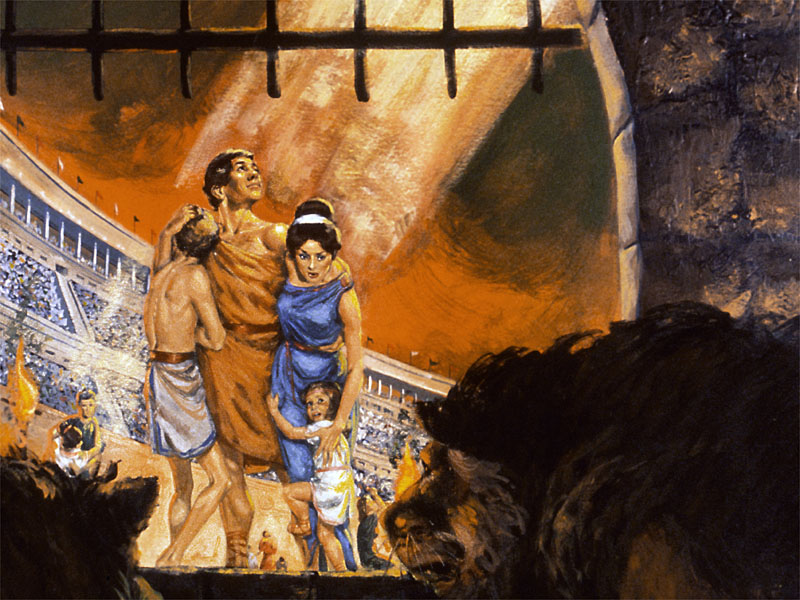 Dezessete anos após essa profecia, Esmirna tornou-se a arena de morte para numerosos mártires. Esse foi um tempo terrível sob a dominação romana, onde os cristãos eram lançados aos leões ou queimados sobre estacas.
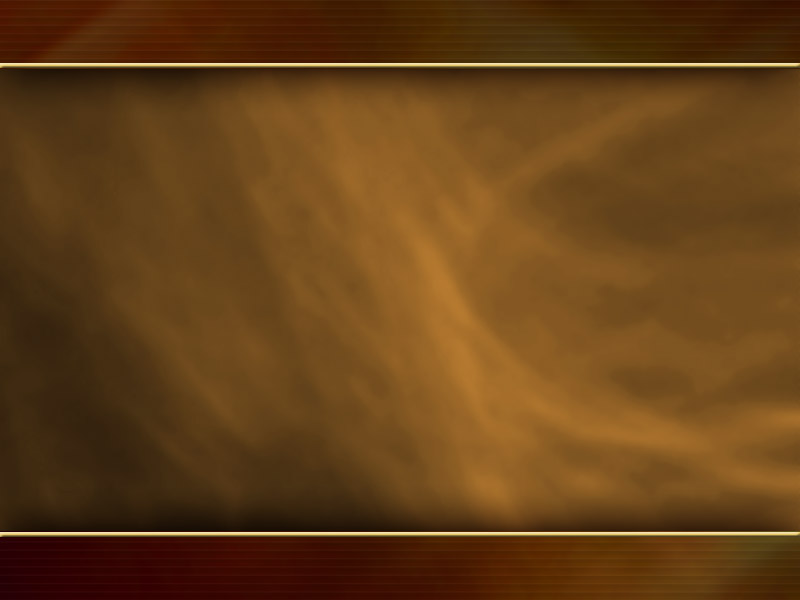 Um dos últimos a morrerem heroicamente foi Policarpo, o líder da igreja de Esmirna. Enquanto ele enfrentava a multidão sedenta de sangue no estádio municipal, o imperador romano exigia que ele jurasse por César e amaldiçoasse a Cristo...
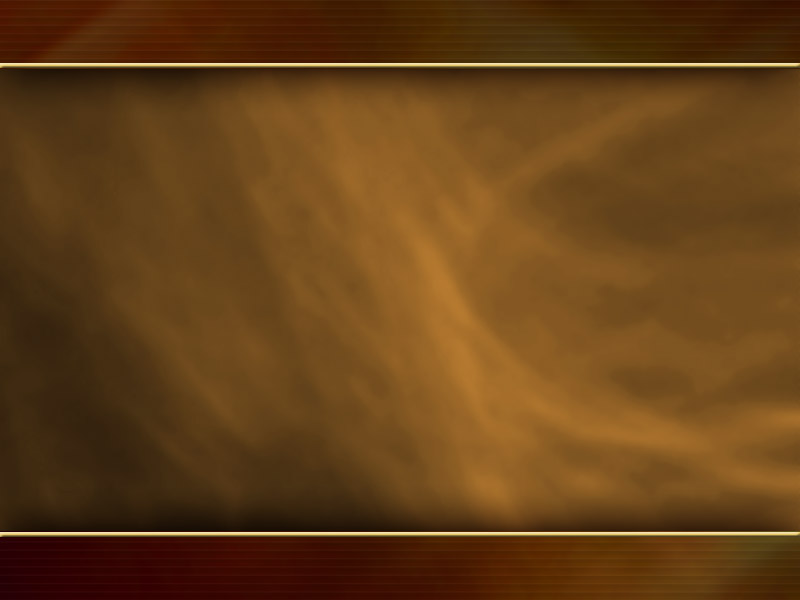 Policarpo respondeu calmamente: "Por oitenta e seis anos eu O servi e Ele nunca me fez mal. Como posso blasfemar meu Rei, o qual me salvou?"
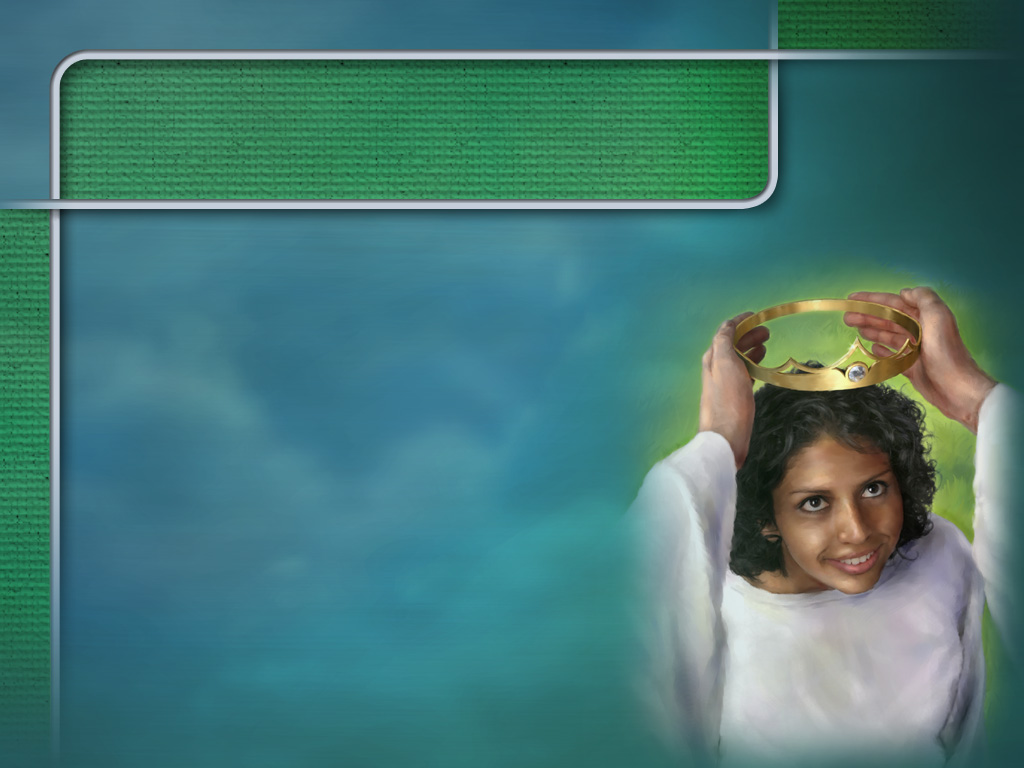 Que recompensa foi prometida aos membros fiéis? (versos 10 e 11)
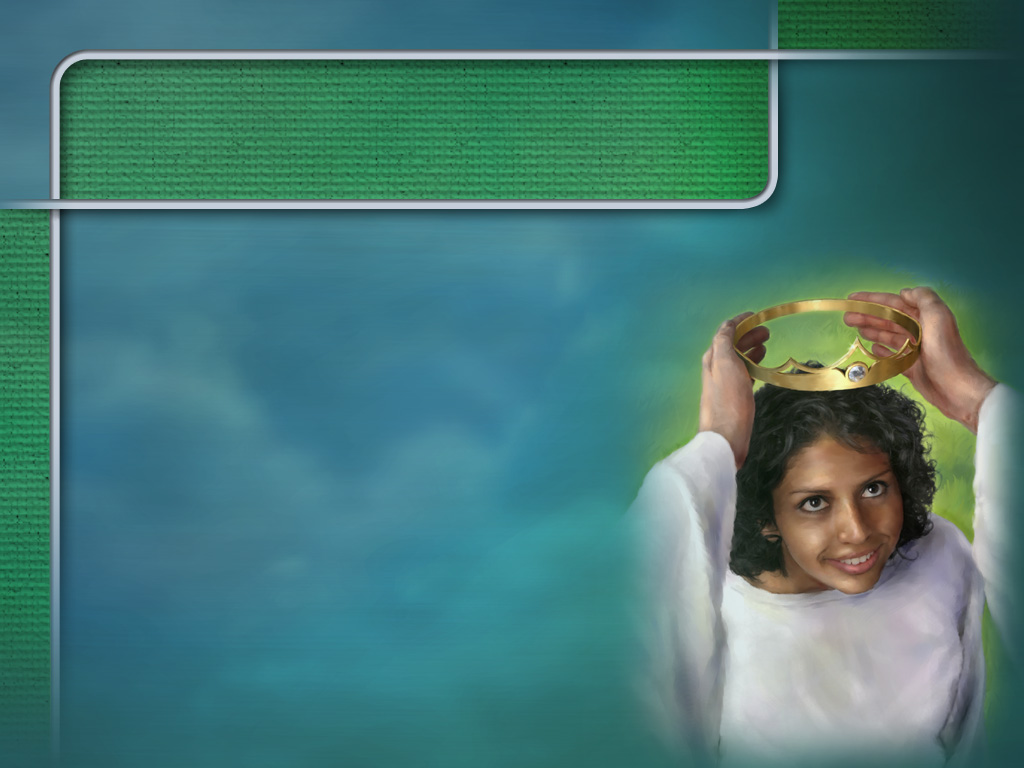 Que recompensa foi prometida aos membros fiéis? (versos 10 e 11)A coroa da vida.
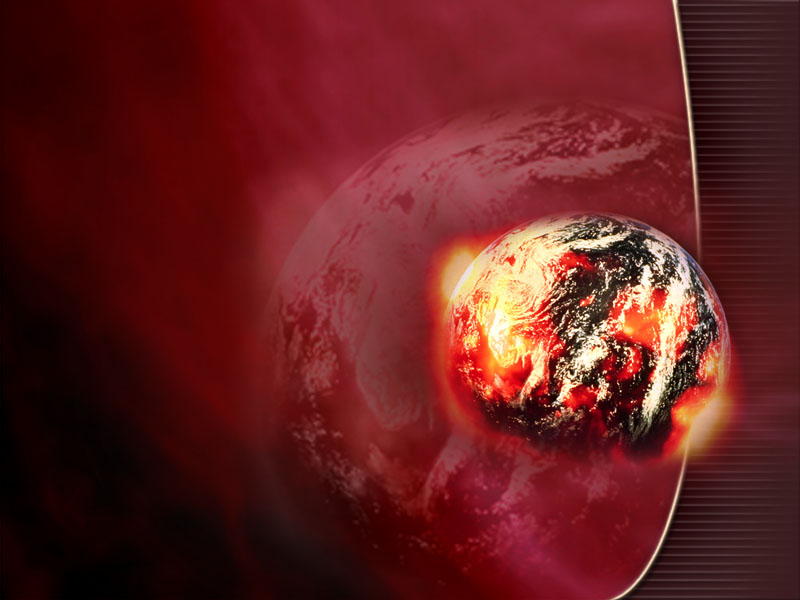 Receber a coroa da vida significa que alguém vai viver para sempre com Deus.A Bíblia chama de segunda morte a destruição final do mundo com fogo. Em lição posterior discutiremos o assunto com maior profundidade.
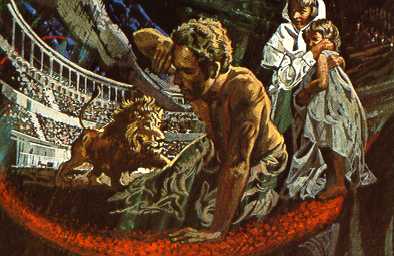 As promessas pertencem aos "fiéis" e "vencedores"; àqueles que por meio da fé em Jesus preferem morrer antes que rejeitar seu Senhor; antes morrer do que serem desonestos, desonrarem seus pais, cometerem adultério ou rejeitarem o sábado.
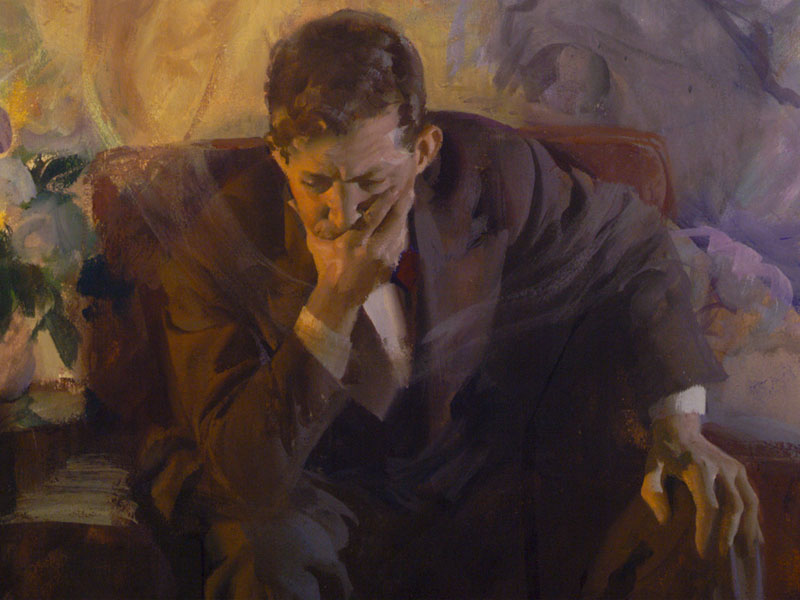 Se você fosse levado a julgamento por causa de sua fé, o que aconteceria?
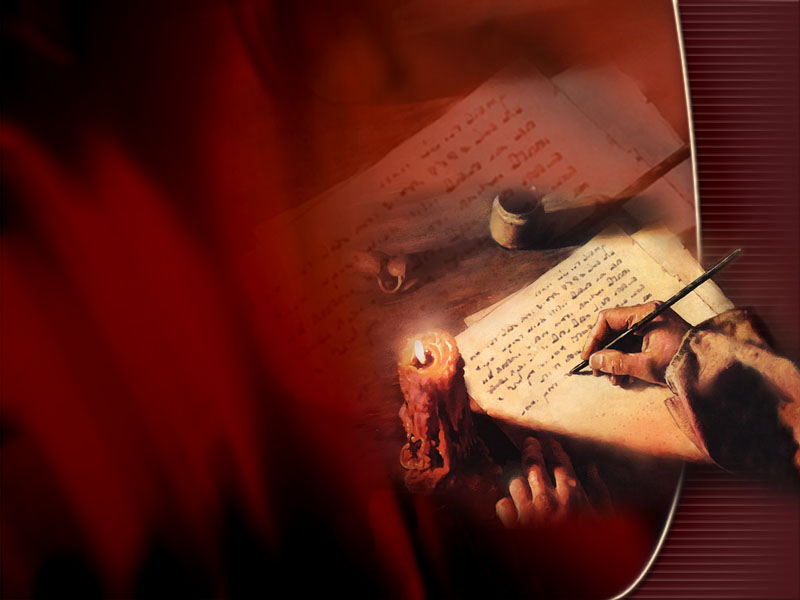 A IGREJA DE PÉRGAMO(A igreja exaltada, 313-538 d.C.)
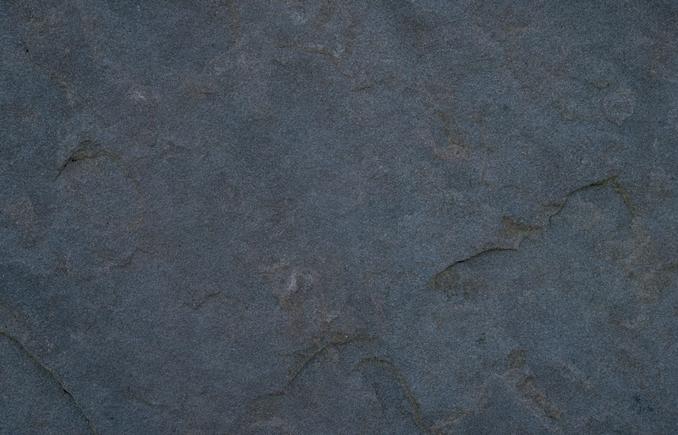 Pérgamo significa "cidadela"; ela estava localizada no cume de uma montanha. Essa esplêndida cidade era conhecida por seus muitos templos pagãos e uma grande biblioteca com cerca de 200.000 rolos (livros).
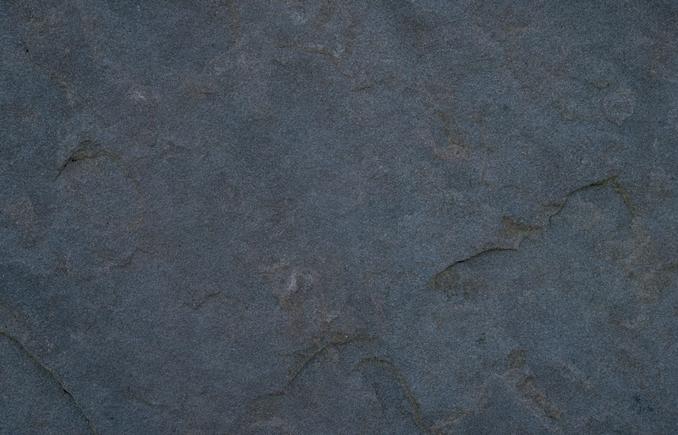 Pérgamo instituiu o primeiro culto de adoração a um imperador vivo. Eis por que ela é referida como o lugar "onde Satanás tem seu trono". A igreja cristã de Pérgamo estava firmemente estabelecida, mas os crentes ali eram bombardeados com tentações do culto pagão sensualista que os cercava.
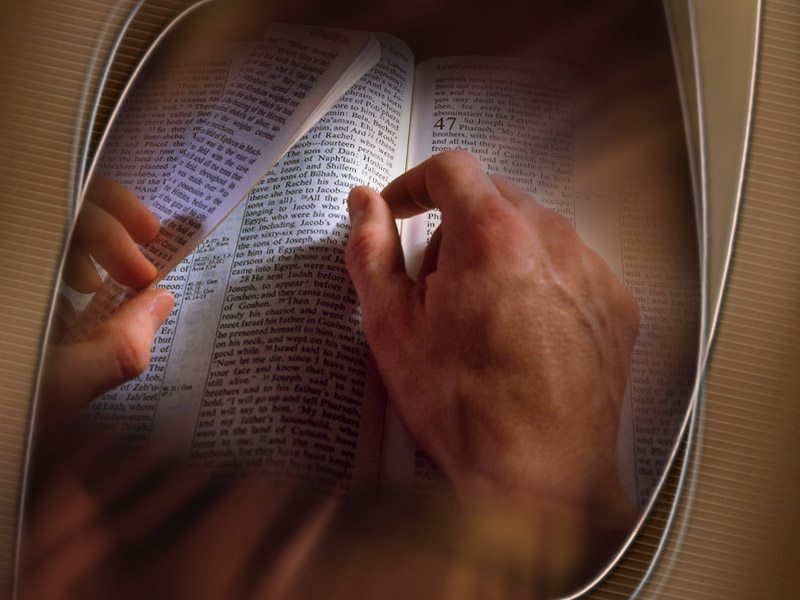 Leia Apocalipse 2:12-17.
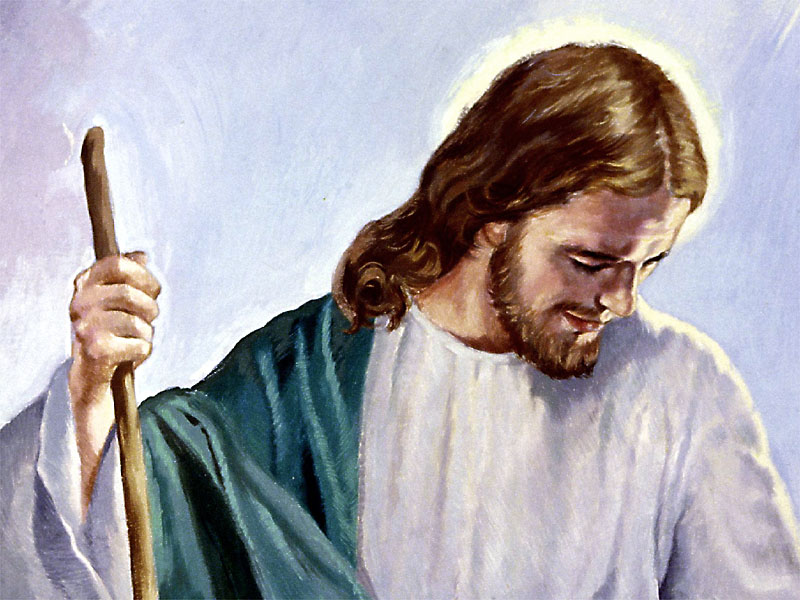 O que Jesus enaltece nesta igreja? (verso 13)
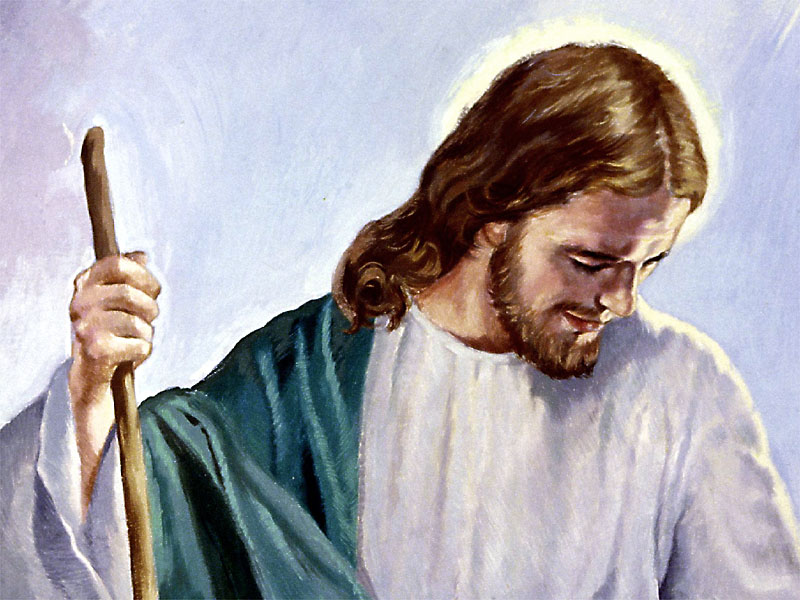 O que Jesus enaltece nesta igreja? (verso 13)“Conservas o Meu Nome e não negaste a fé...”
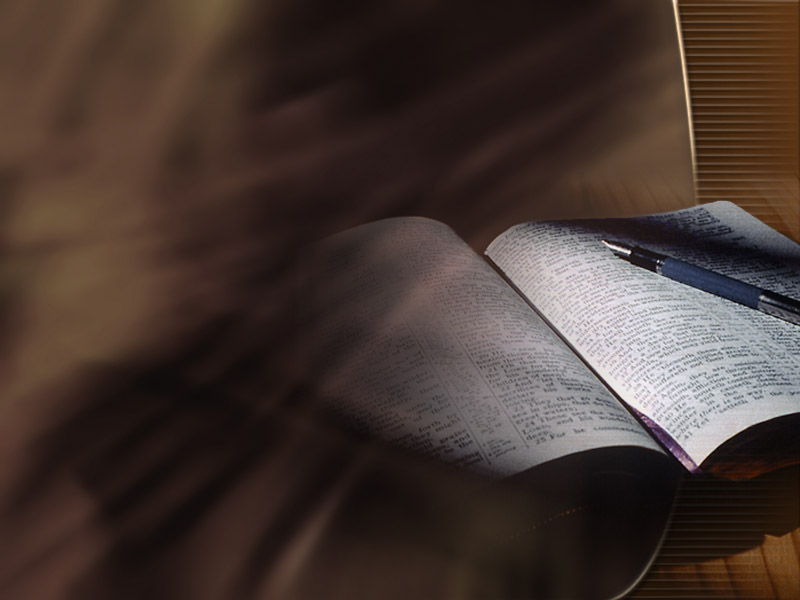 Qual a repreensão que Cristo lhe deu? (versos 14 e 15)
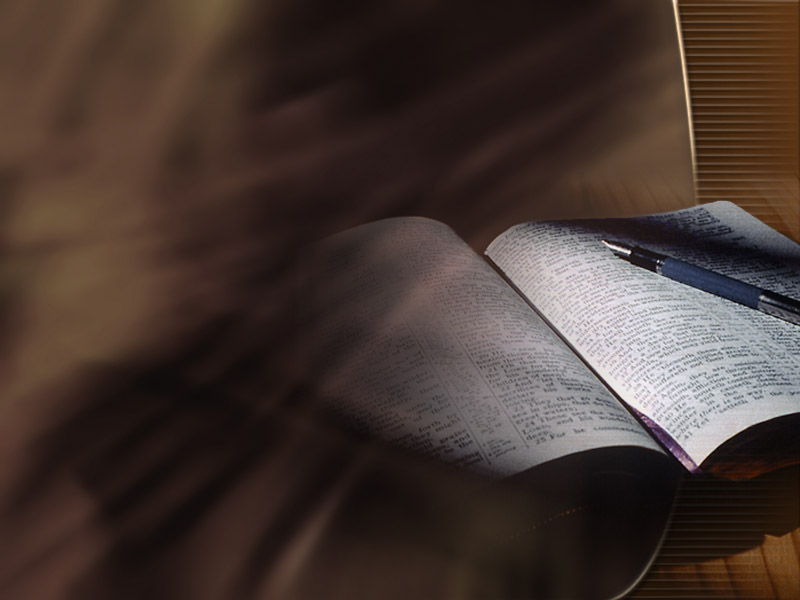 Qual a repreensão que Cristo lhe deu? (versos 14 e 15)Alguns sustentavam a doutrina de balaão comendo coisas sacrificadas aos ídolos e praticando a prostituição. Alguns da mesma forma sustentavam a doutrina dos nicolaítas.
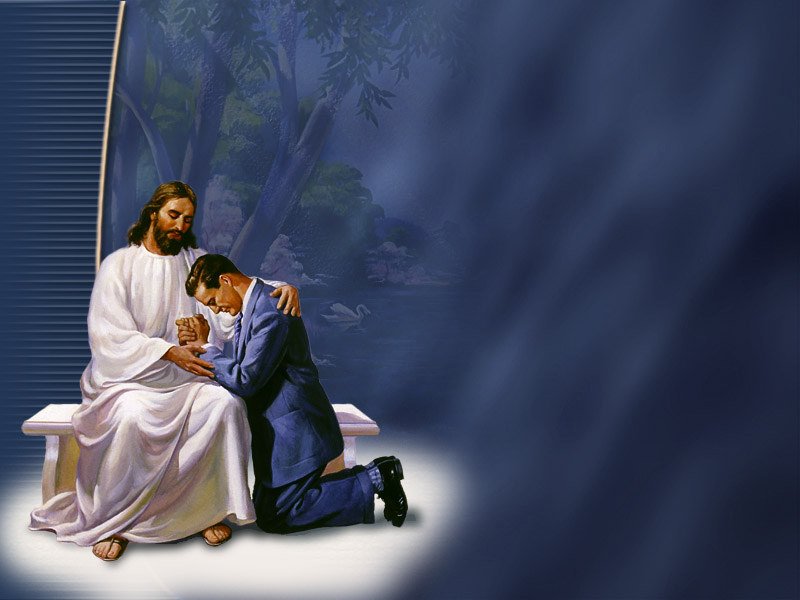 Que conselho foi dado à igreja? (verso 16)
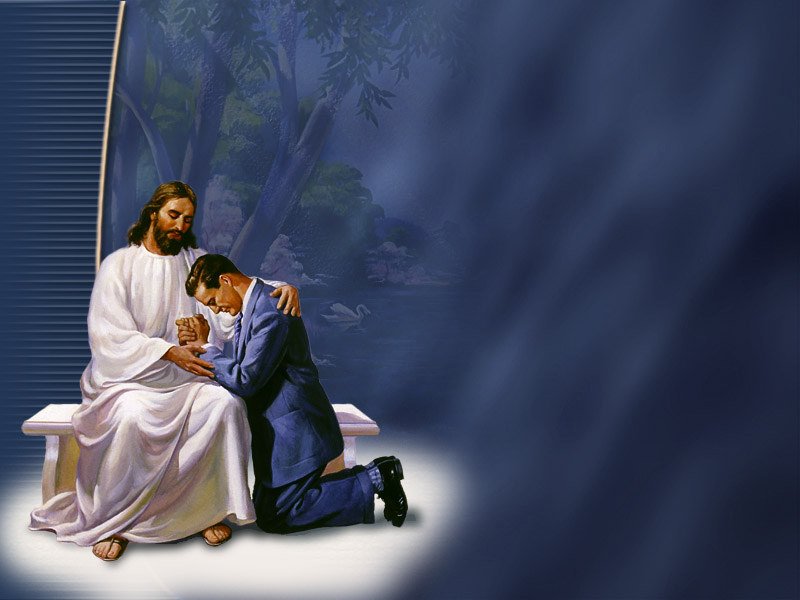 Que conselho foi dado à igreja? (verso 16)“Arrepende-te”
Qual a recompensa prometida aos vencedores? (verso 17)
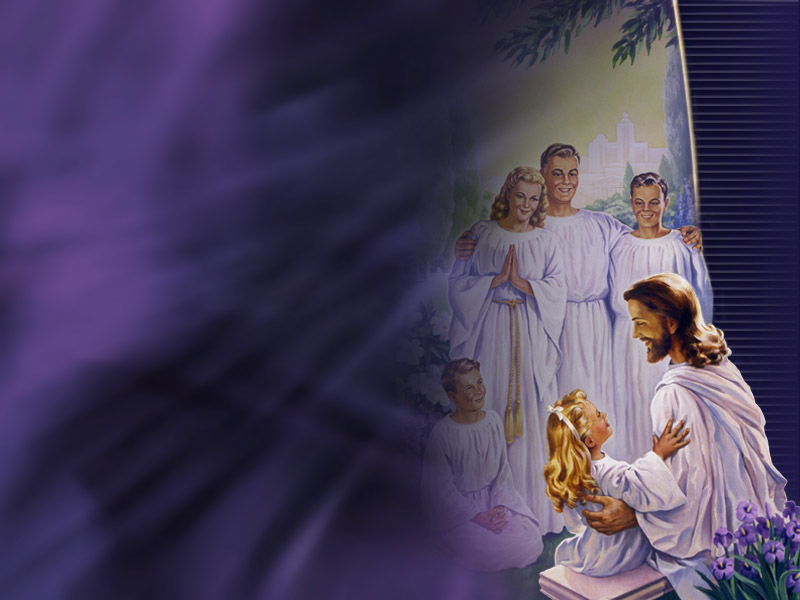 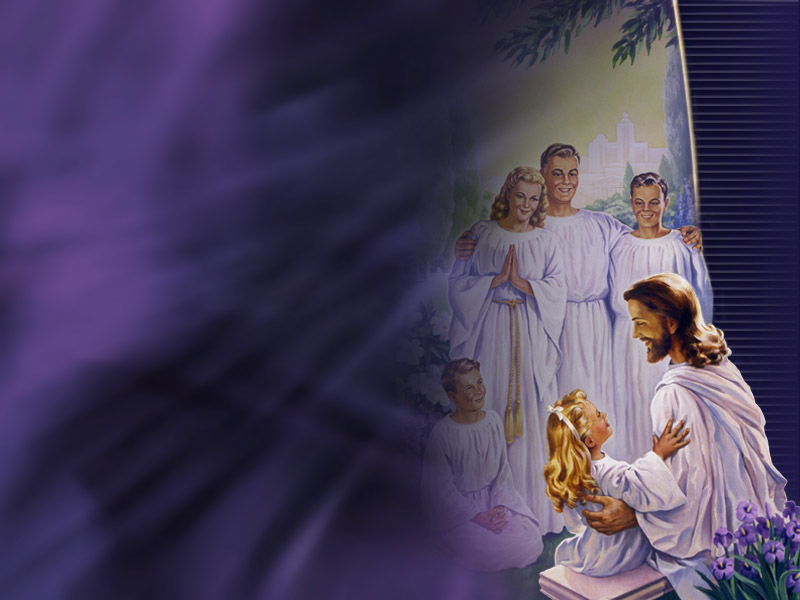 Qual a recompensa prometida aos vencedores? (verso 17)O maná escondido, uma pedrinha branca e um novo nome.
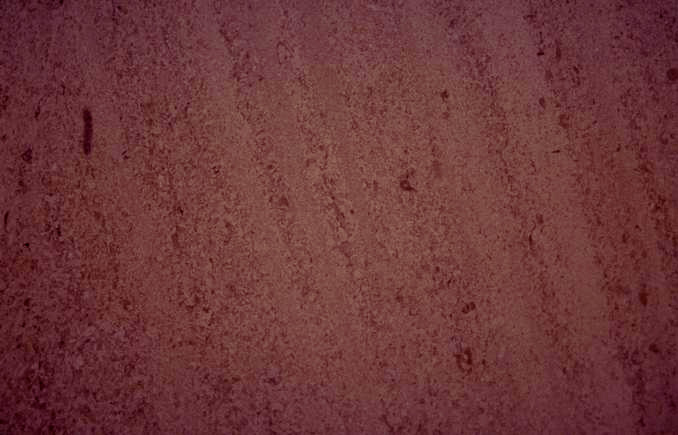 O martírio de um corajoso crente chamado Antipas contrasta com o "ensino de  Balaão". Balaão foi um falso profeta que precipitou Israel na imoralidade e idolatria (Números 22-25). Os nicolaítas faziam ameaça semelhante.
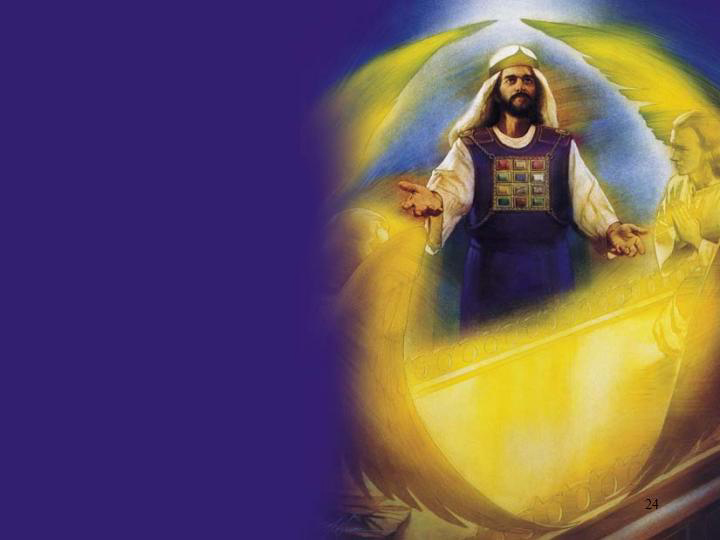 O "maná escondido" prometido aos vencedores refere-se ao pão colocado na arca sagrada do Lugar Santíssimo, no interior do templo de Israel. Ele representa Jesus, o Pão da vida. A "pedra branca" era um emblema de honra.
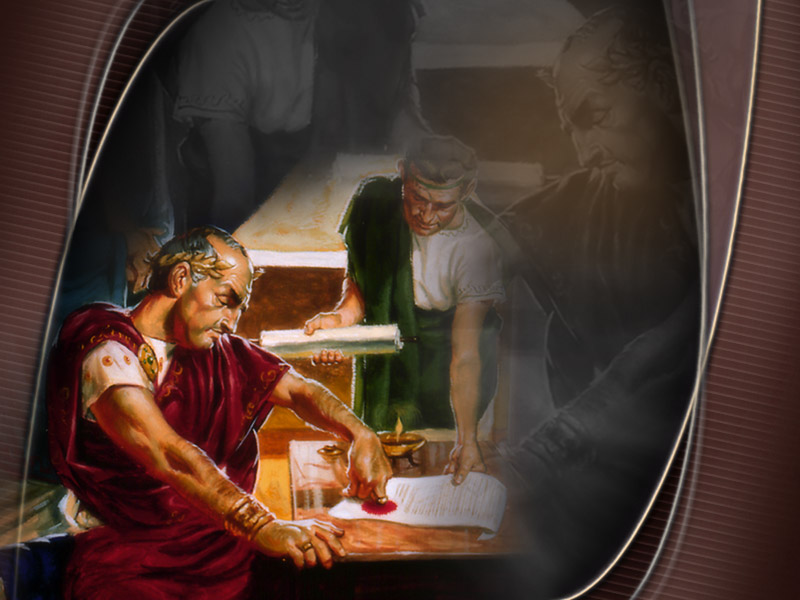 Depois que o imperador Constantino tornou o cristianismo a religião oficial do império romano, a igreja ascendeu a uma posição de incontestável popularidade e poder.
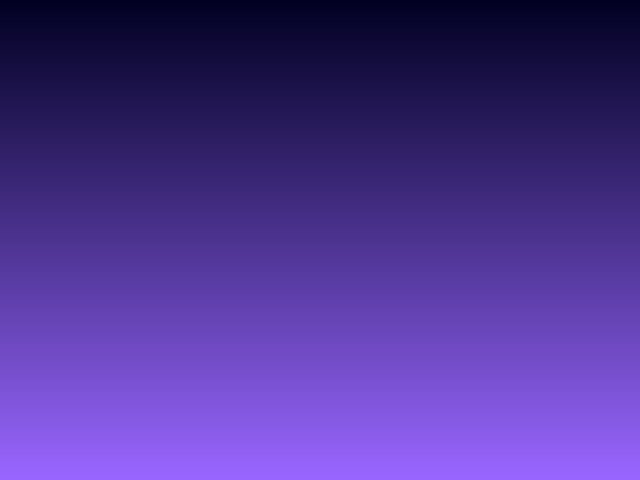 A própria Pérgamo abrigou uma série de concílios eclesiásticos. O historiador Teodoreto nos conta que alguns dos bispos participantes chegavam sem olhos ou braços, mutilações essas resultantes da perseguição.
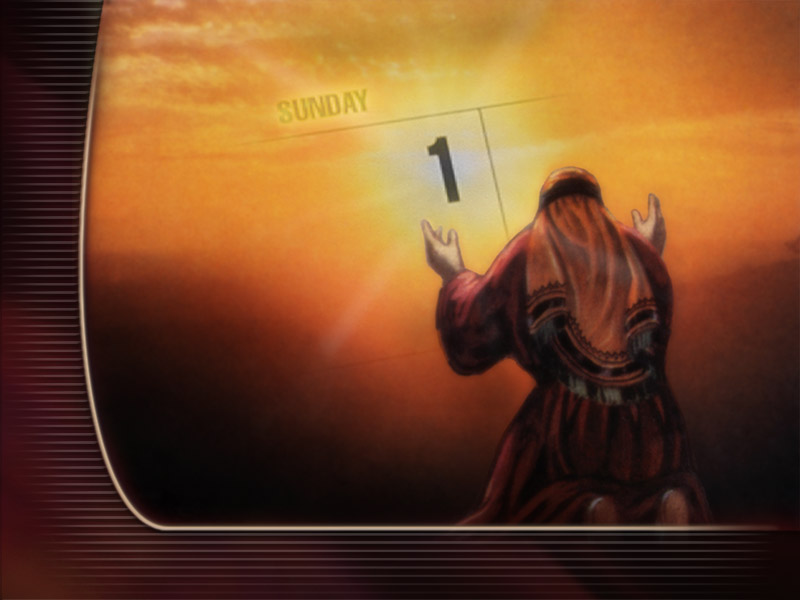 Mas agora a igreja enfrentava uma ameaça diferente: as práticas pagãs da circundante cultura estavam começando a se infiltrar na igreja.
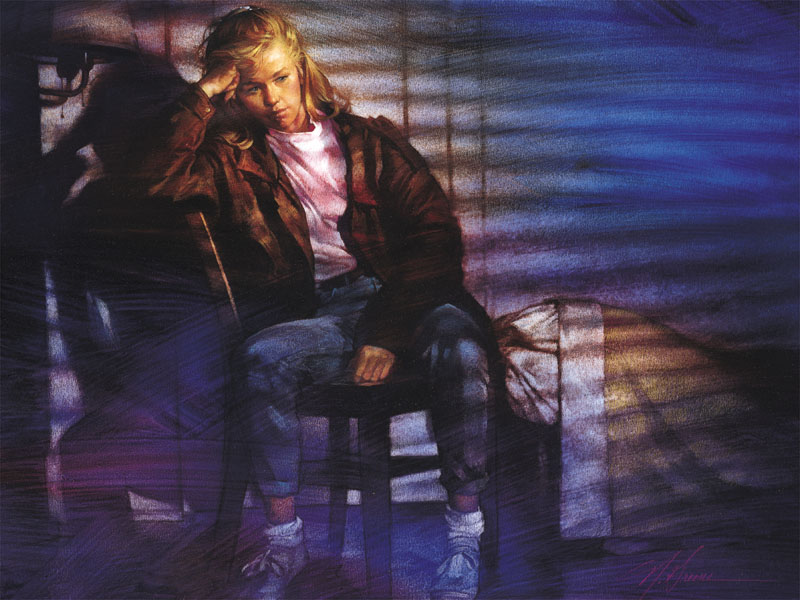 Você alguma vez já esteve lutando para ser um fiel cristão num ambiente antagônico? Se sim, o que você fez?
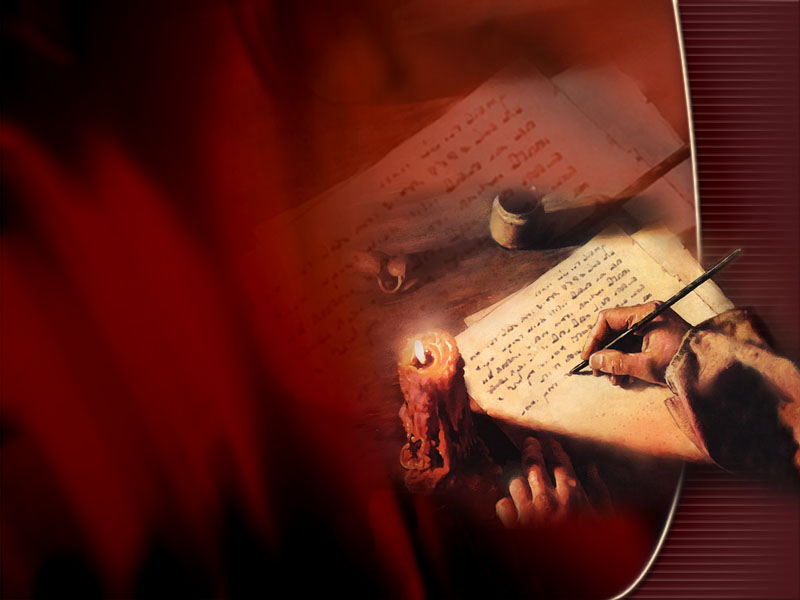 A IGREJA DE TIATIRA(A igreja do deserto, 538-1500 d.C.)
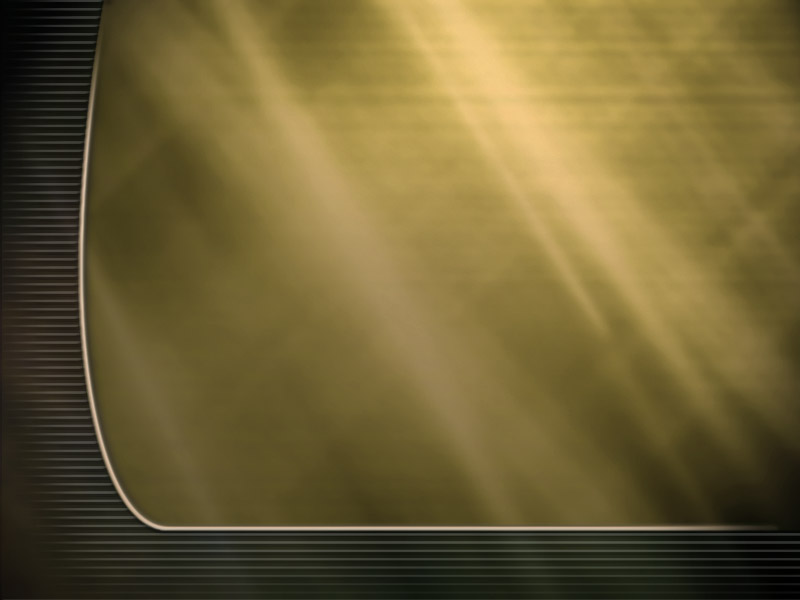 A cidade de Tiatira situava-se entre dois vales, numa das principais rotas comerciais da Àsia. Ela se distinguia por seu comércio e artes, especialmente a tinturaria de roupas...
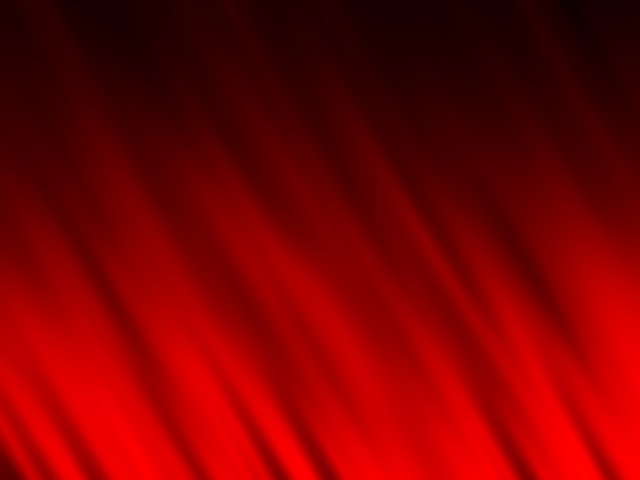 Sua "raiz de garança"*, que produzia a chamada tintura roxa, era usada em trajes reais no mundo todo. Foi aí que Lídia, uma das primeiras pessoas convertidas pelo apóstolo Paulo, comprava suas tinturas (Atos 16:11-15).   *A garança é uma planta européia cujas raízes contêm matéria corante vermelha.
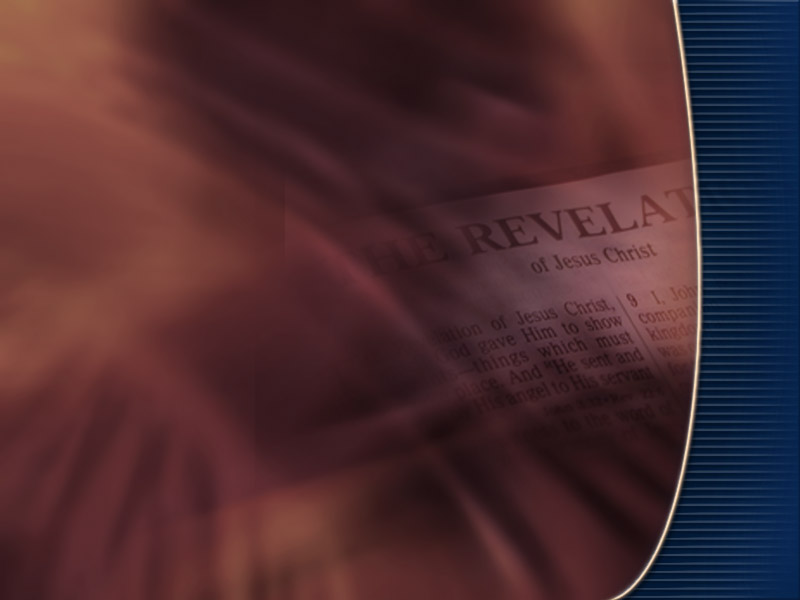 Leia Apocalipse 2:18-29.
Que cinco coisas Jesus recomendou à igreja de Tiatira? (versos 18 e 19)
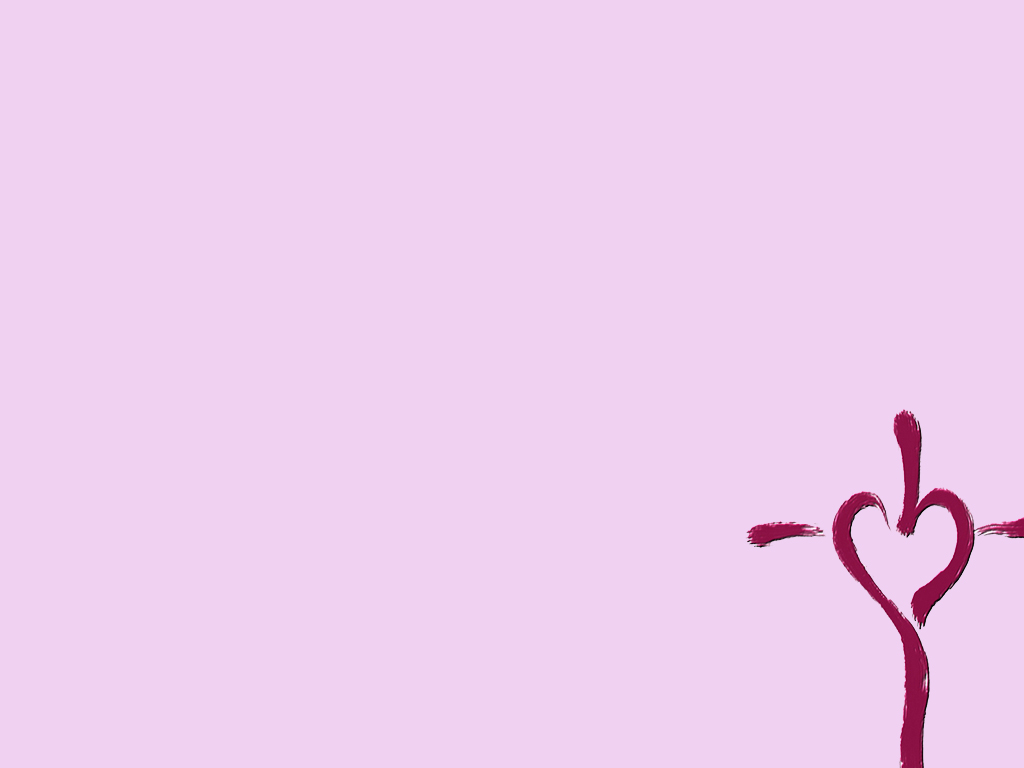 A igreja organizou orfanatos, hospital e missões. Essa era uma congregação realmente preocupada e dedicada a atender às necessidades das pessoas.
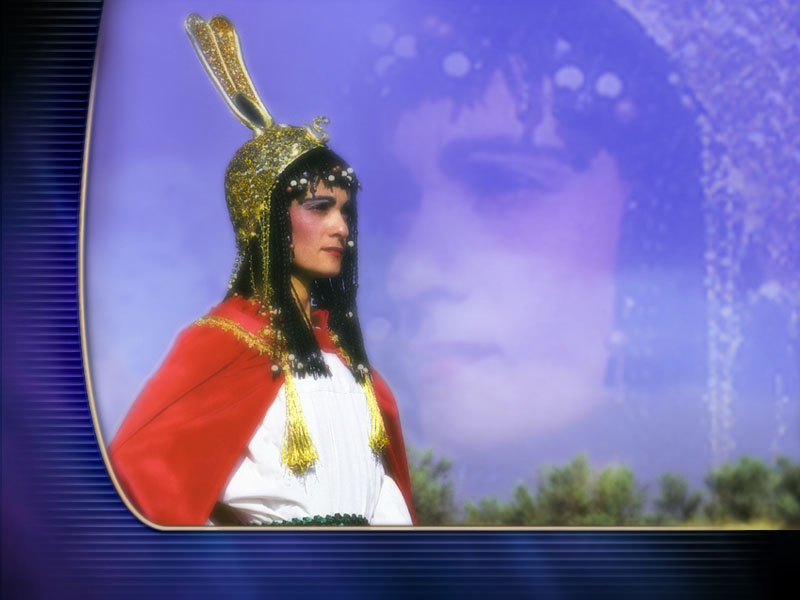 Qual foi a censura de Jesus aos membros de Tiatira?  (verso 20)
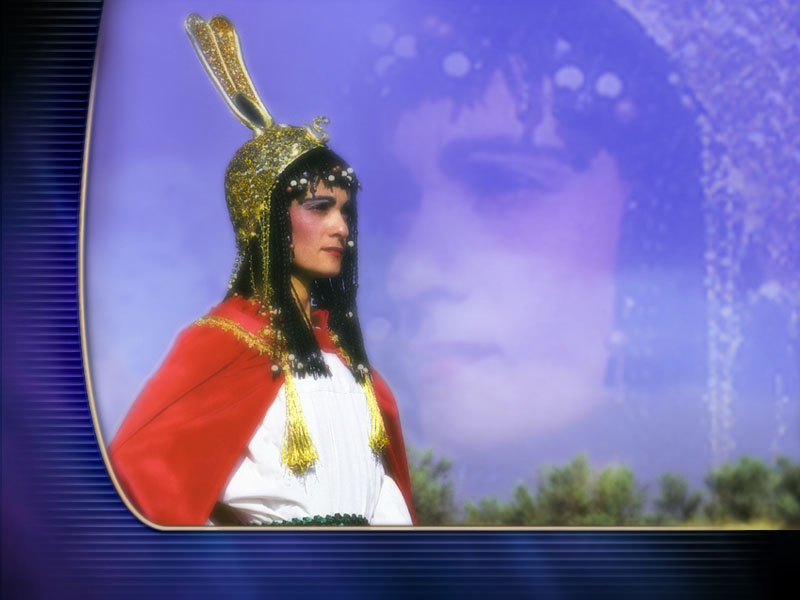 Qual foi a censura de Jesus aos membros de Tiatira?  (verso 20)Tolerar Jezabel e seus ensinos.
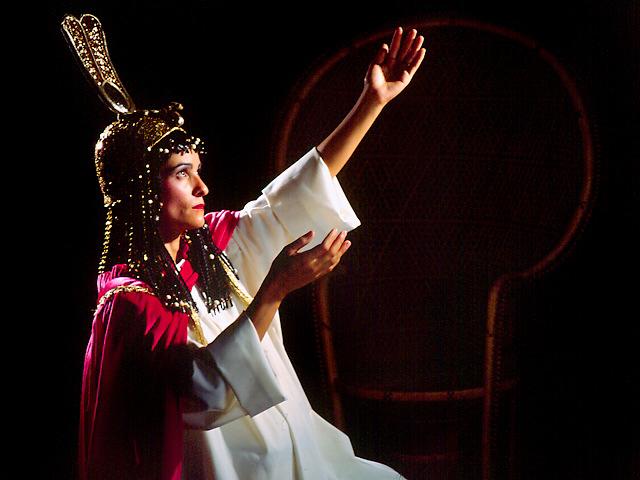 Jezabel foi uma princesa fenícia e sacerdotisa de Baal, um deus pagão da natureza. Ele promoveu a adoração do Sol e contribuiu para desviar Israel de seu relacionamento especial com Deus.
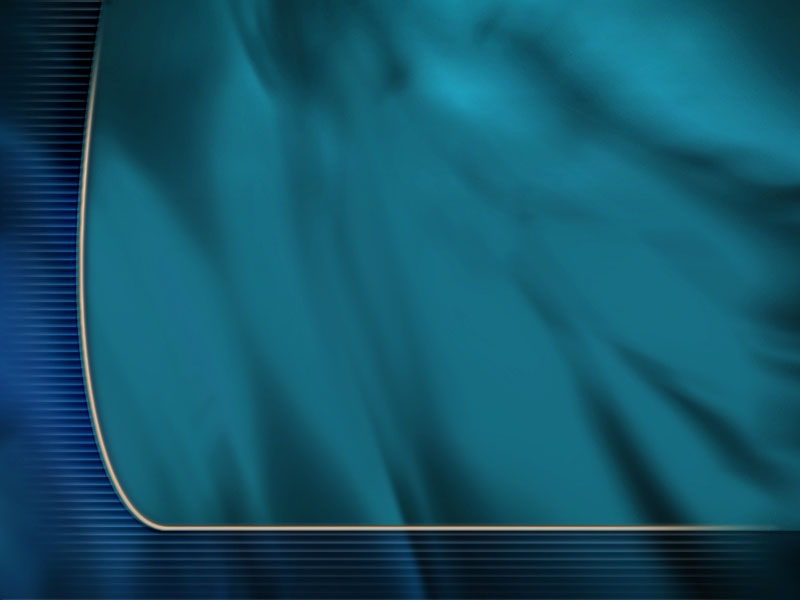 Qual foi a punição por seguir a Baal? (versos 22 e 23)
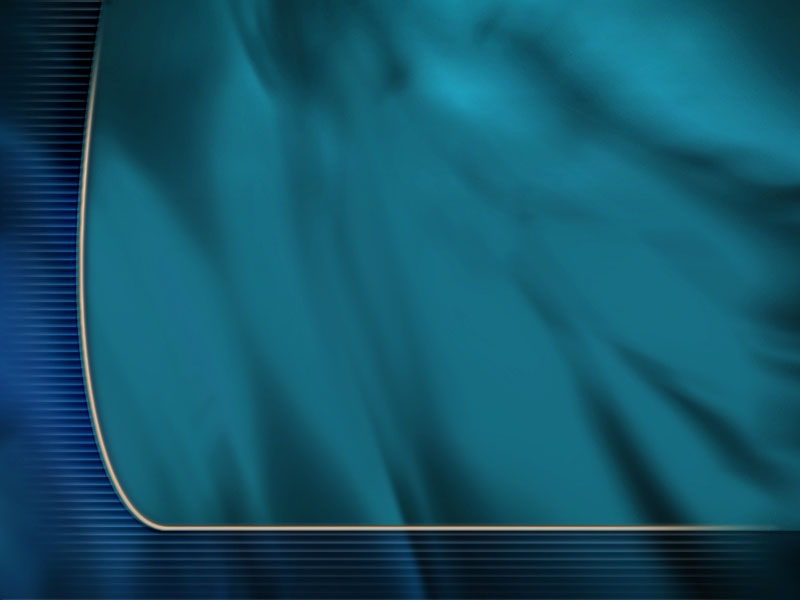 Qual foi a punição por seguir a Baal? (versos 22 e 23)Doença, tribulação e morte dos seus filhos.
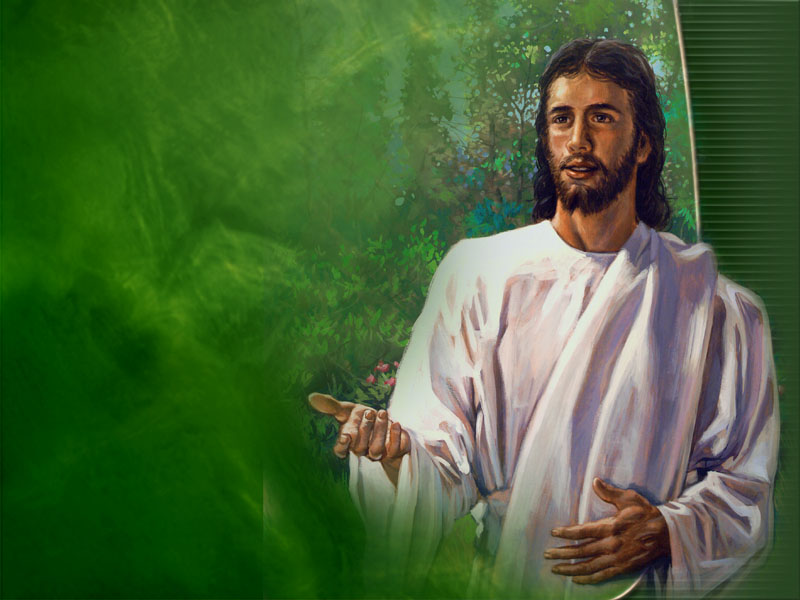 Por que você acha que Deus fica preocupado quando Sua verdade é misturada com falsos ensinos?
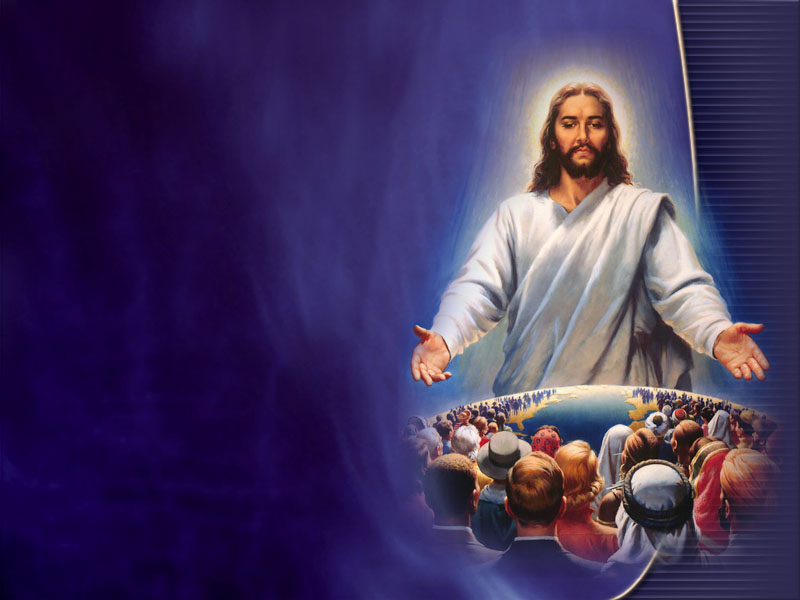 Qual é a promessa de Deus ao fiel? (versos 26-28)
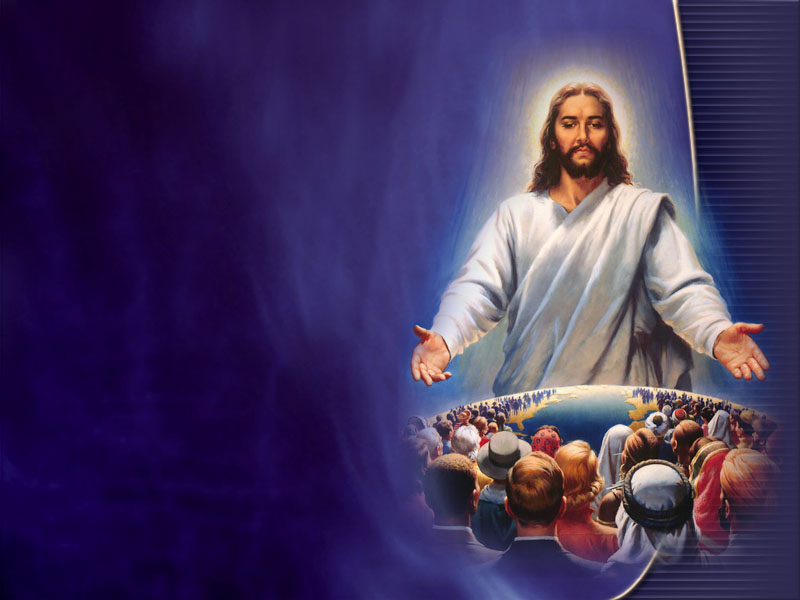 Qual é a promessa de Deus ao fiel? (versos 26-28) Governar as nações.
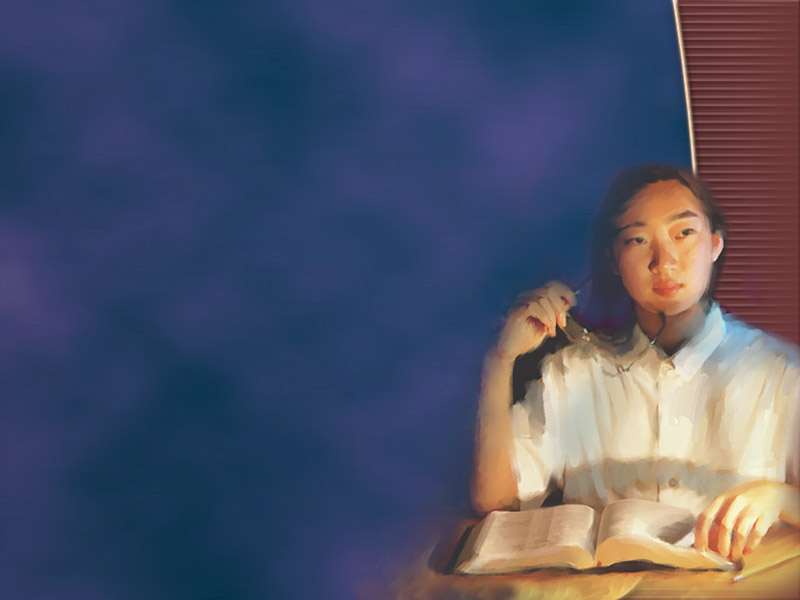 Como poderia a igreja hoje ser enganada por falsos ensinos ou líderes? O que você deveria fazer para não ser enganado?
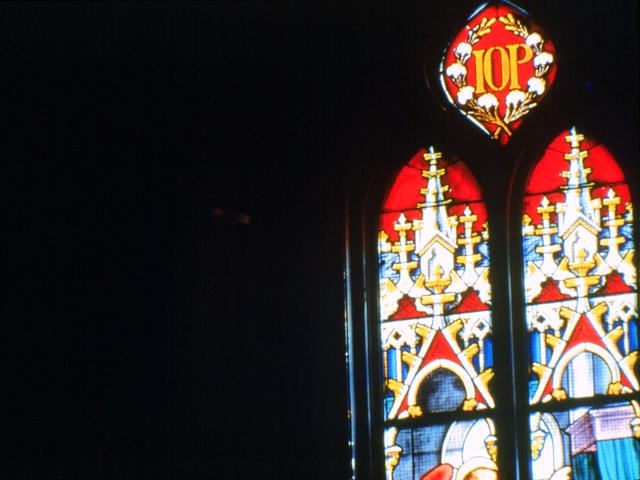 O formalismo, a transigência e os rituais predominaram. A igreja da Idade Média (500 a 1500) assemelhou-se notavelmente à igreja descrita por Jesus em Sua mensagem a Tiatira.
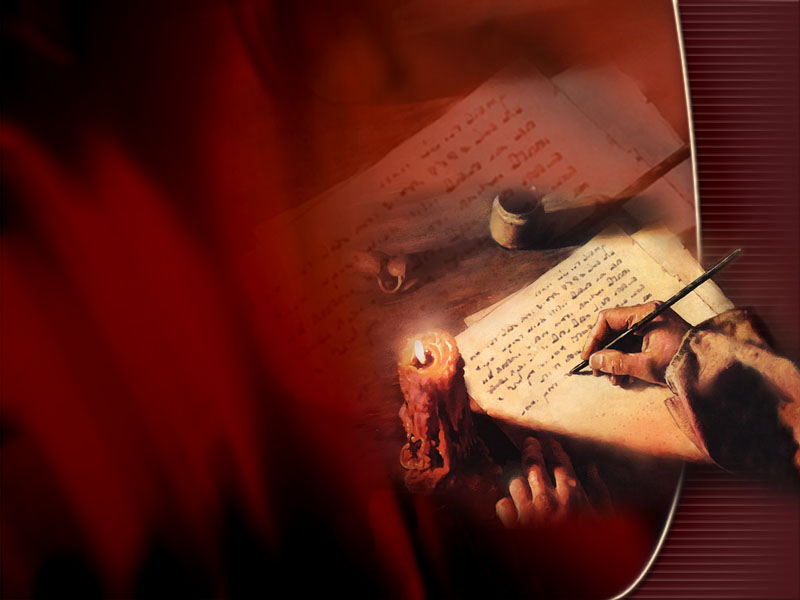 A IGREJA DE SARDES(A igreja da Reforma, 1500-1790 d.C.)
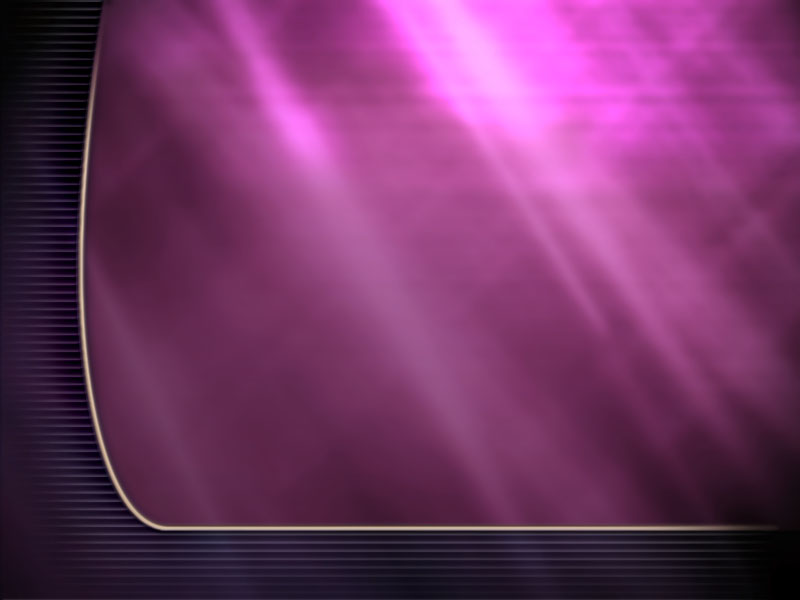 Sardes significa "a que permanece". Esse centro de manufatura têxtil e indústria joalheira estava localizado num platô a 300m acima do vale e parecia inconquistável...
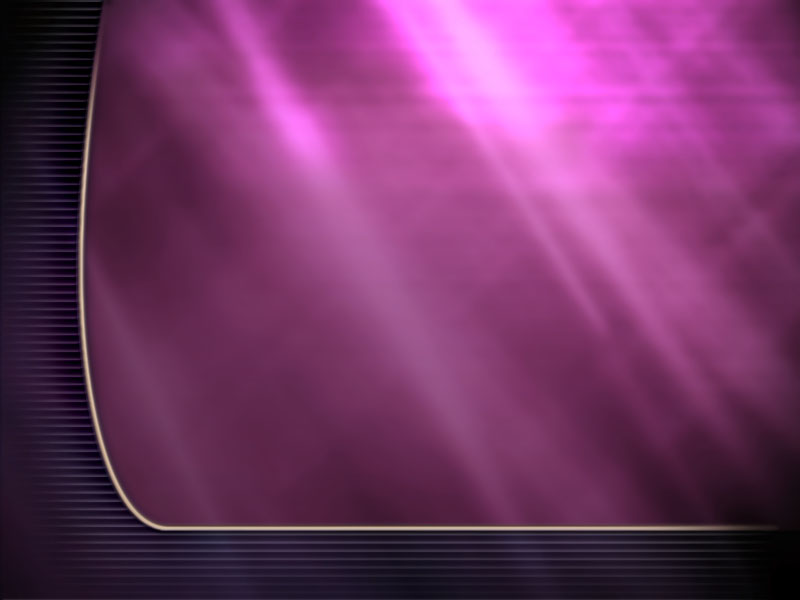 ...Mas Ciro, o grande, descobriu um caminho por dentro dela. Numa noite escura, em 547 a.C., ele mandou um guerreiro muito ágil escalar a escarpa debaixo de Sardes...
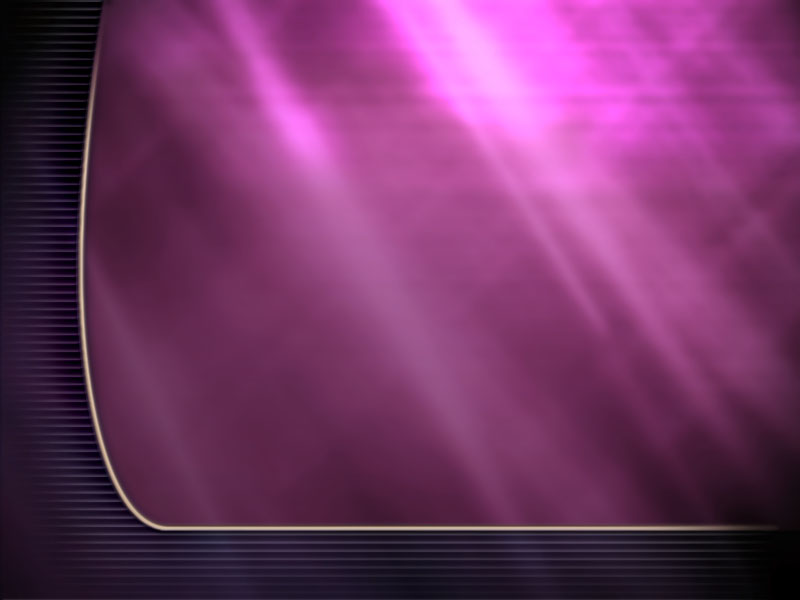 Enquanto a cidade dormia pacificamente, o soldado abriu os gigantescos portões pelo lado de dentro.  Quase 300 anos mais tarde, Antíoco a conquistou do mesmo modo, também enquanto todos dormiam.
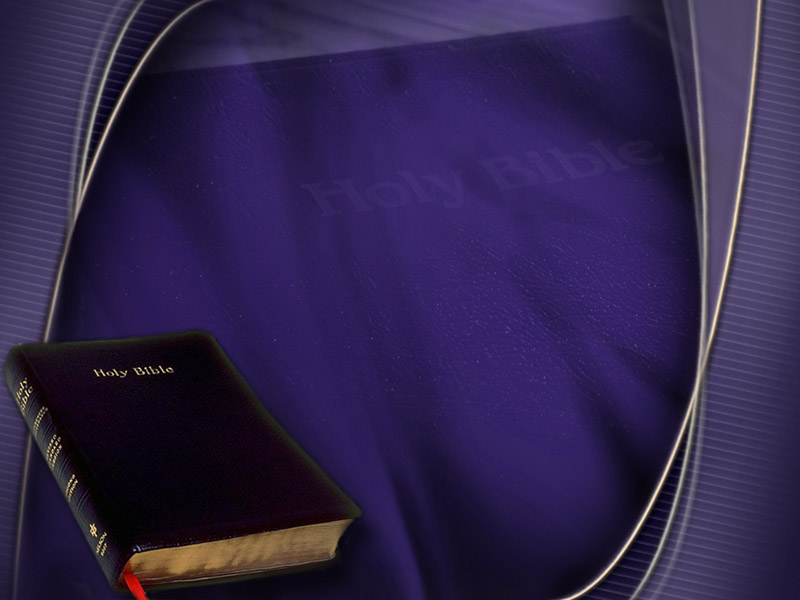 Leia Apocalipse 3:1-6.
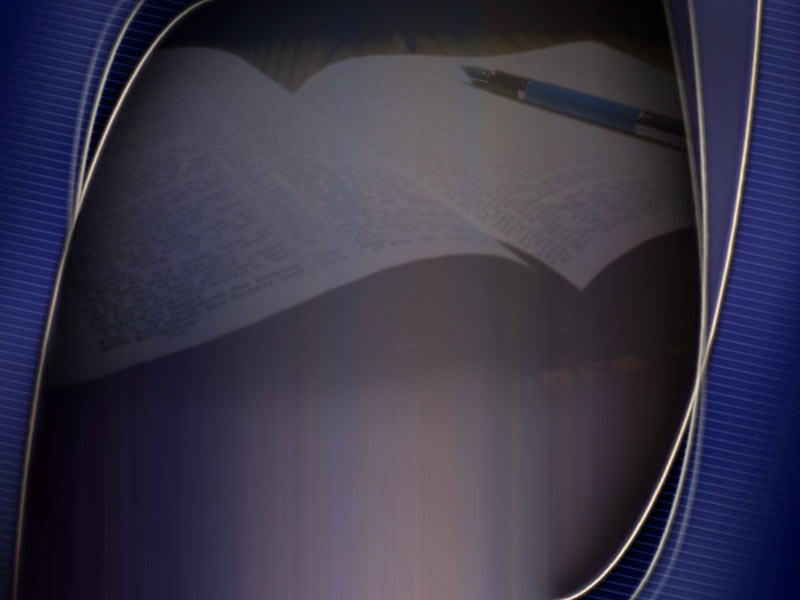 Jesus descreve os crentes em Sardes como tendo nome de quem vive, mas estando mortos – dormindo "no trabalho" de ser cristãos! O que você acha que significa estar dormindo como crente?
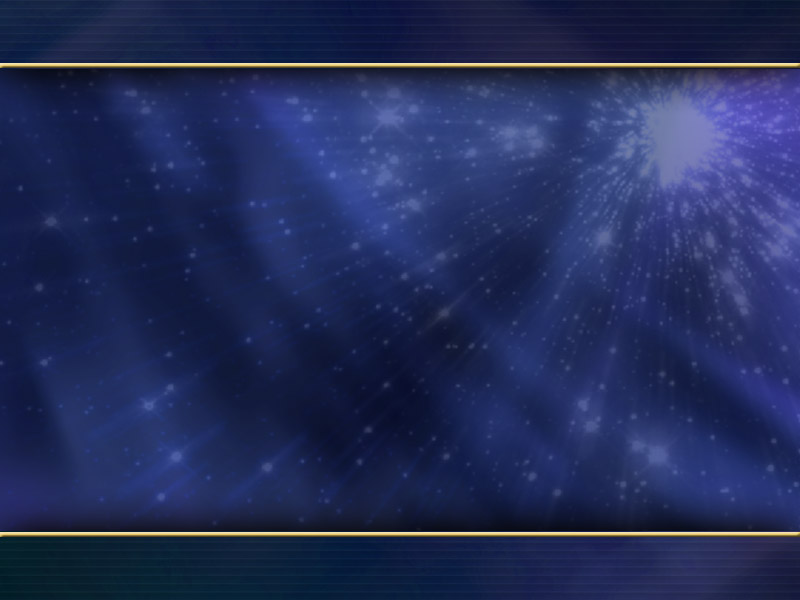 Você já "caiu no sono" quando deveria estar desperto? Como se sentiu sobre isso?
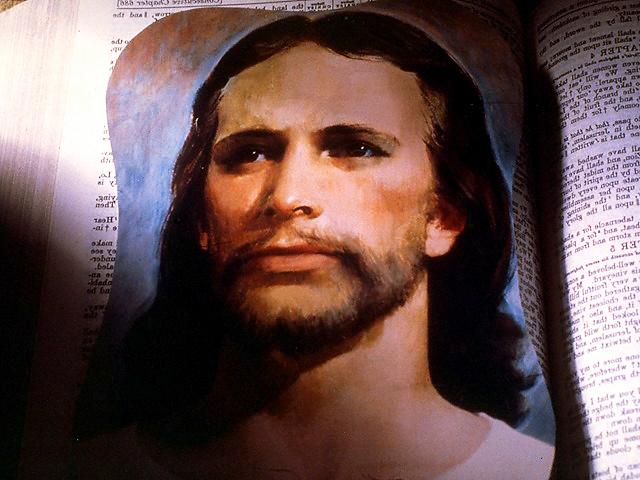 Que conselho Jesus deu a essa dormente congregação? (versos 2 e 3)
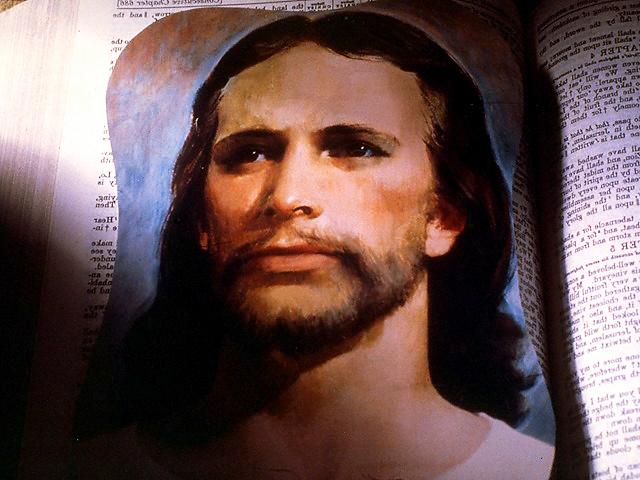 Que conselho Jesus deu a essa dormente congregação? (versos 2 e 3) Vigiar e arrepender-se.
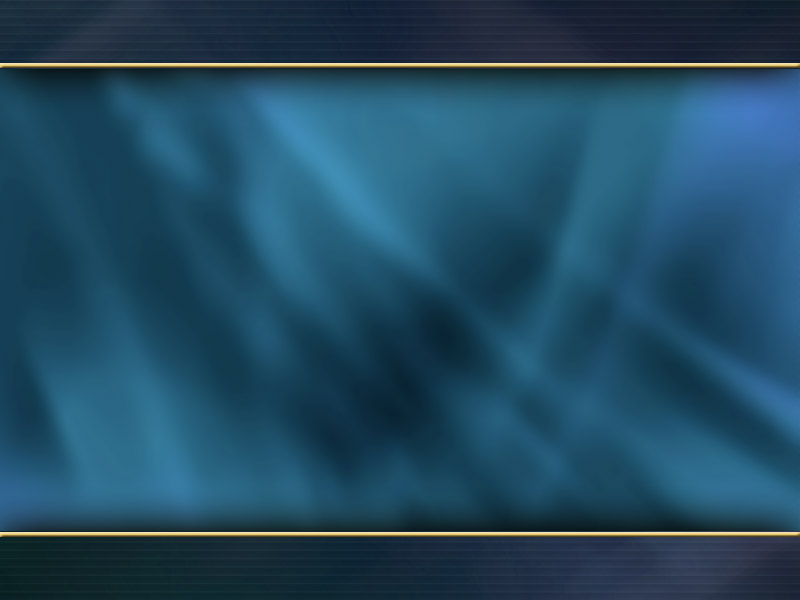 Crentes adormecidos são gente cheia de si. Sardes representa o período da Reforma. Infelizmente, os sucessores da Reforma dividiram-se em muitas facções oponentes...
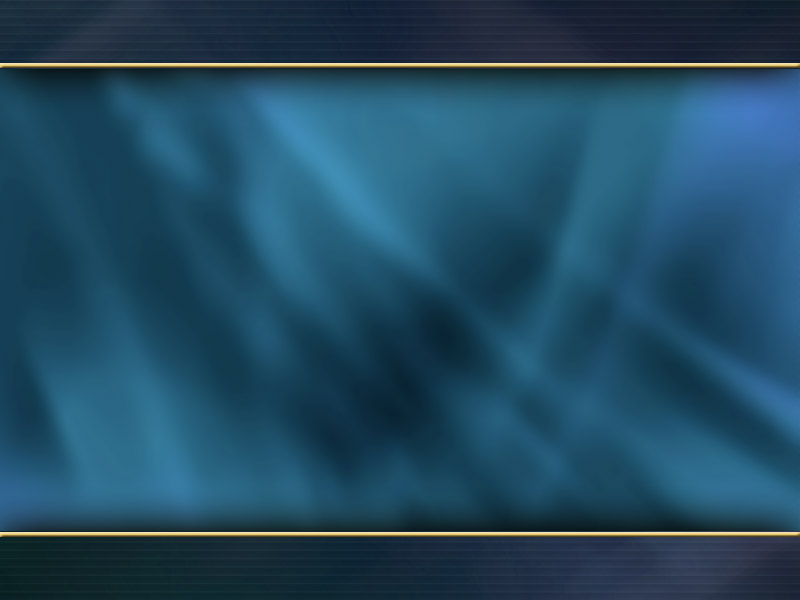 ...Os crentes vivenciavam a religião apenas como um consentimento formal com um credo que julgavam correto. Eles dormitavam sob a segurança de sua "doutrina correta".
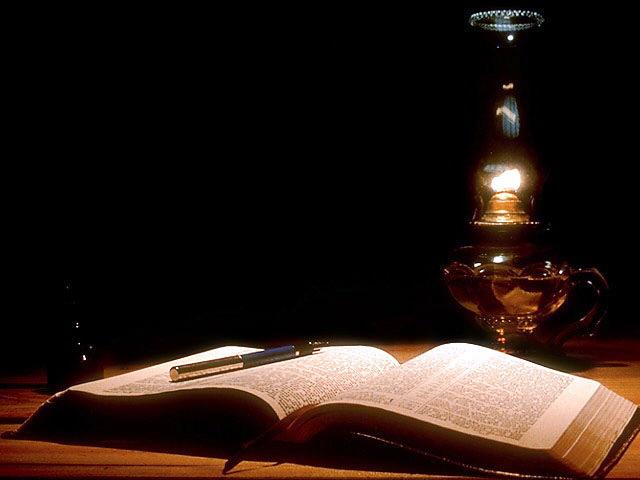 O que foram os membros de Sardes levados a lembrar? (verso 3)
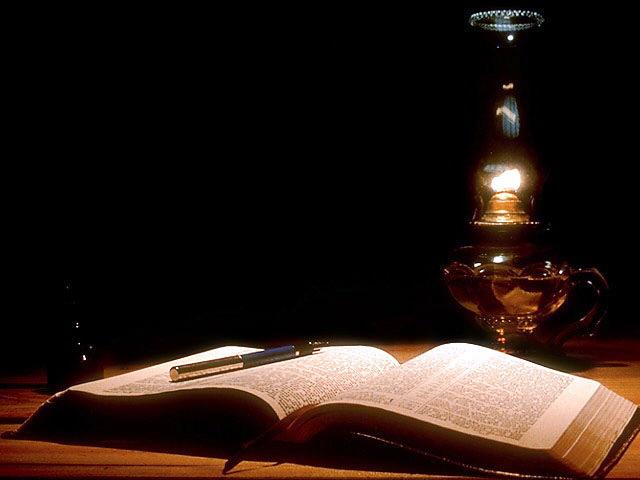 O que foram os membros de Sardes levados a lembrar? (verso 3)O que haviam recebido.
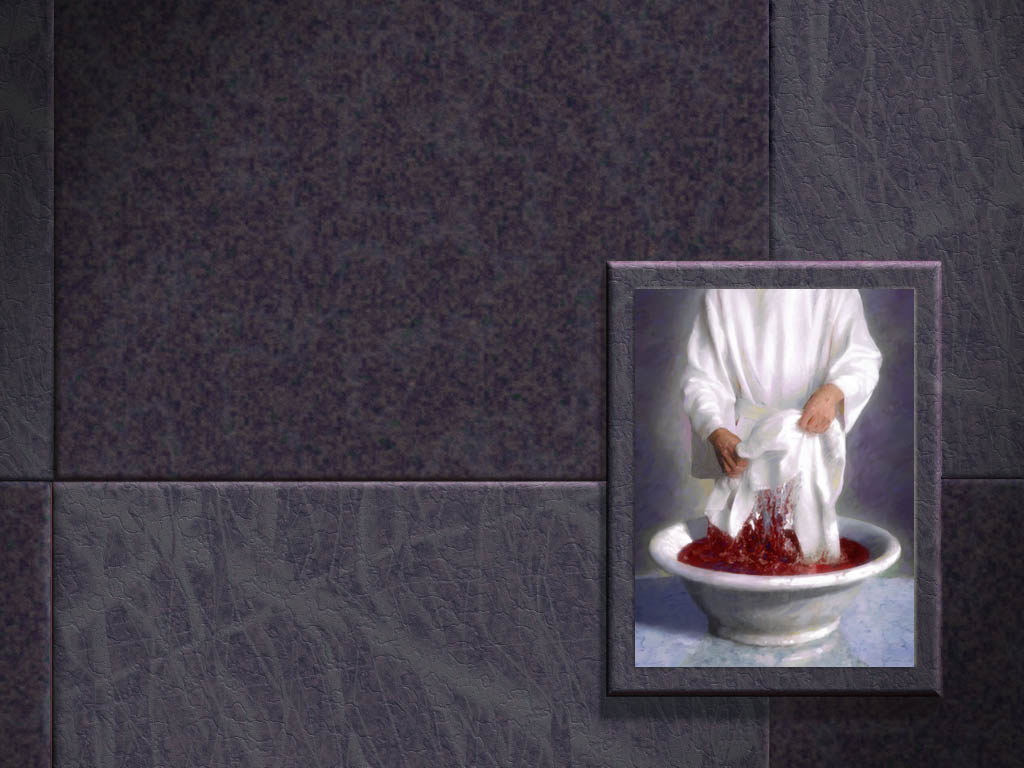 Na Bíblia, o branco simboliza pureza espiritual. A vida perfeita de Cristo é algumas vezes representada como uma vestimenta branca e imaculada...
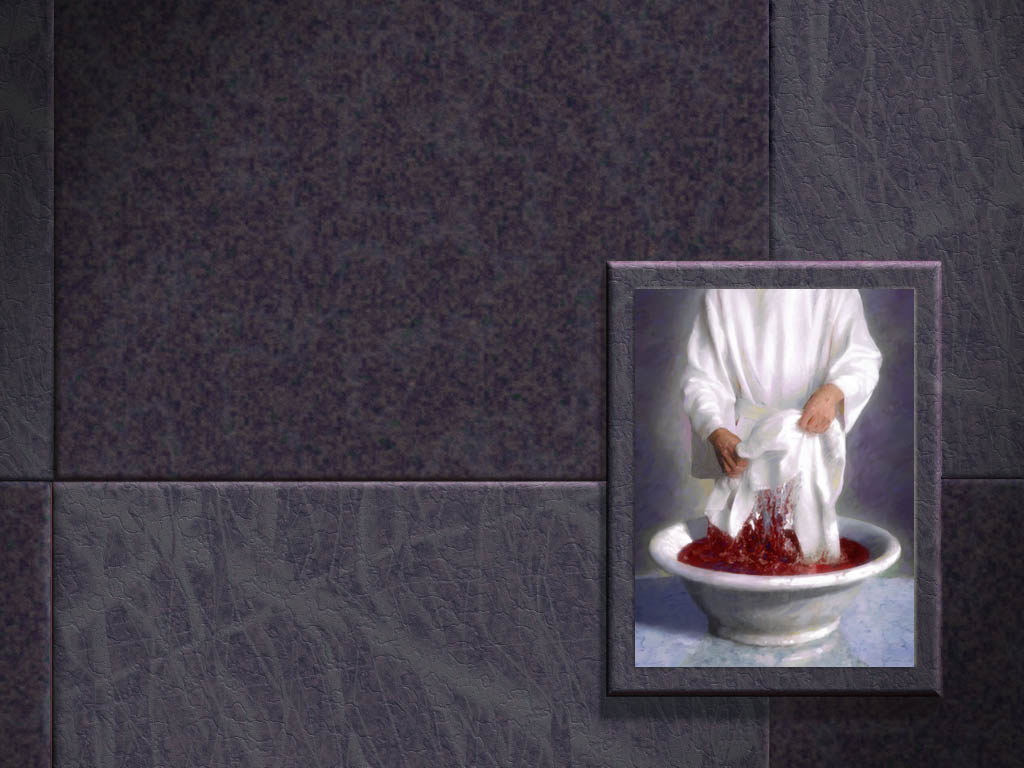 ...Deus promete dar esse traje a todos os que aceitam a Cristo como Salvador. Assim é que somos "vestidos de vestes brancas". Ele substitui nossa vida imperfeita por Sua vida perfeita.
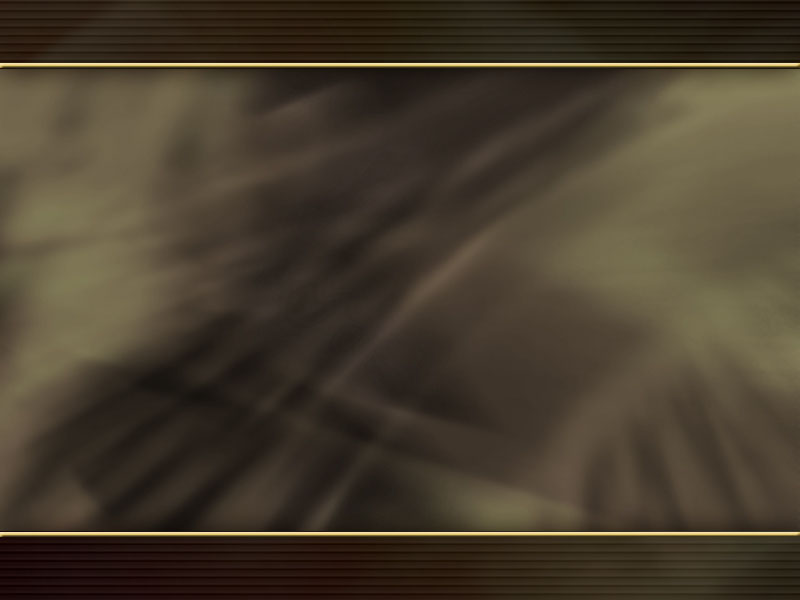 O que você acha que roupas manchadas (poluídas) representam? (verso 4)
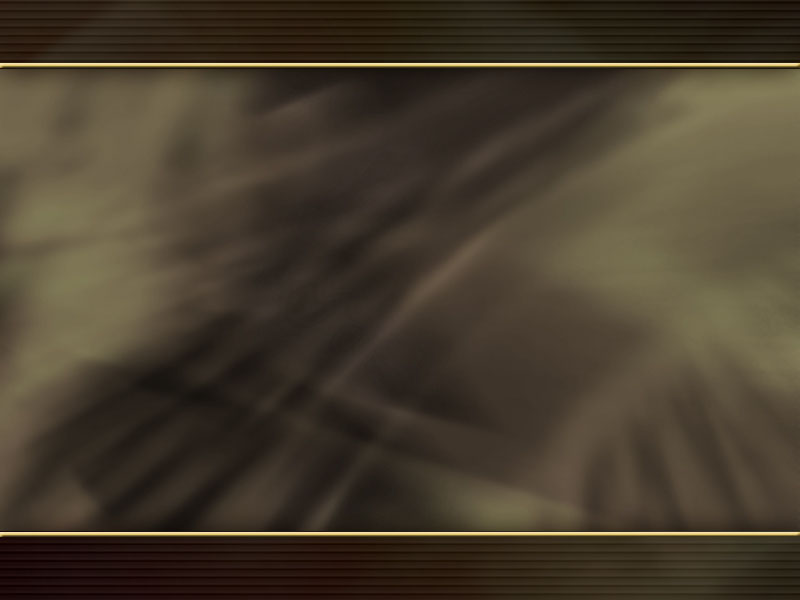 O que você acha que roupas manchadas (poluídas) representam? (verso 4)O Pecado
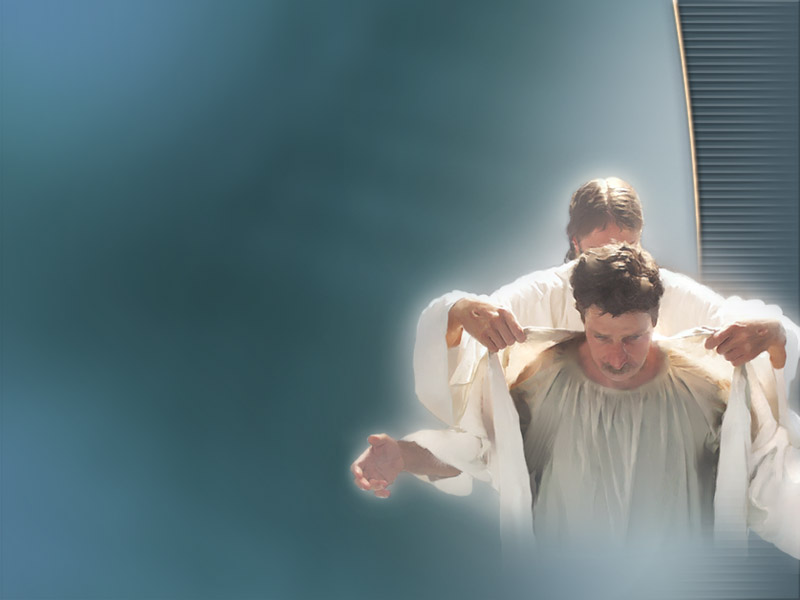 As vestes da justiça de Cristo podem cobrir nossos trapos imundos (Zacarias 3:1-5). Jesus provê o imaculado traje de Sua vida perfeita a todos os que O aceitarem.
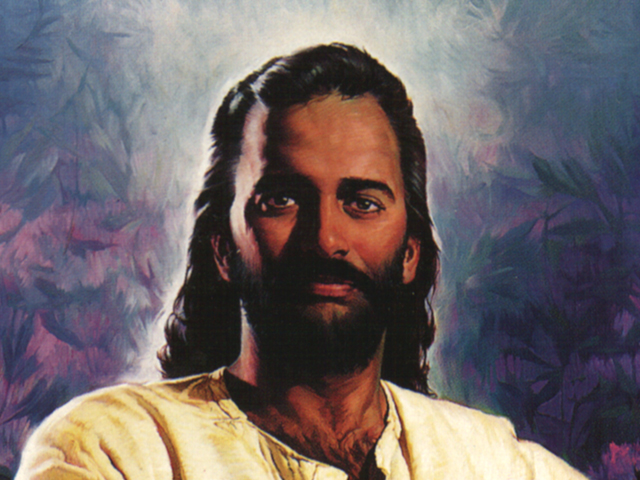 Você já aceitou a Jesus?
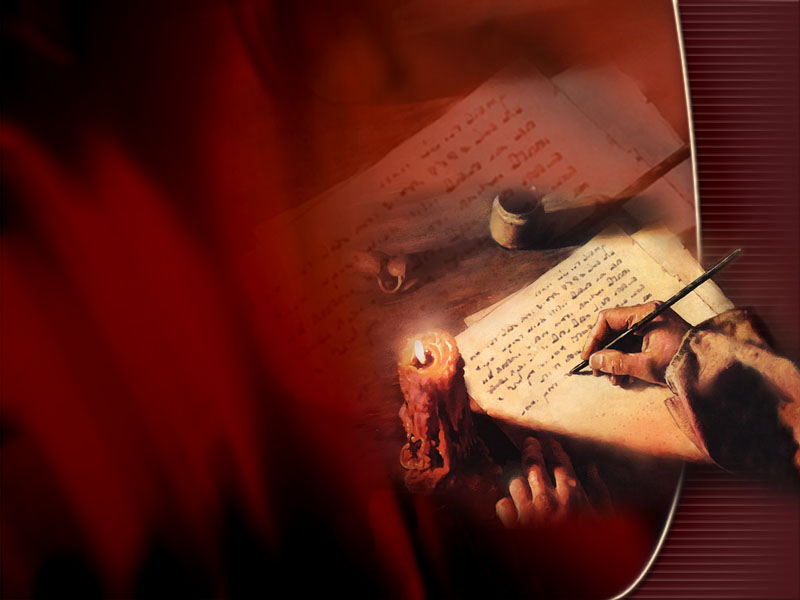 A IGREJA DE FILADÉLFIA(A igreja missionária, 1790-1840 d.C.)
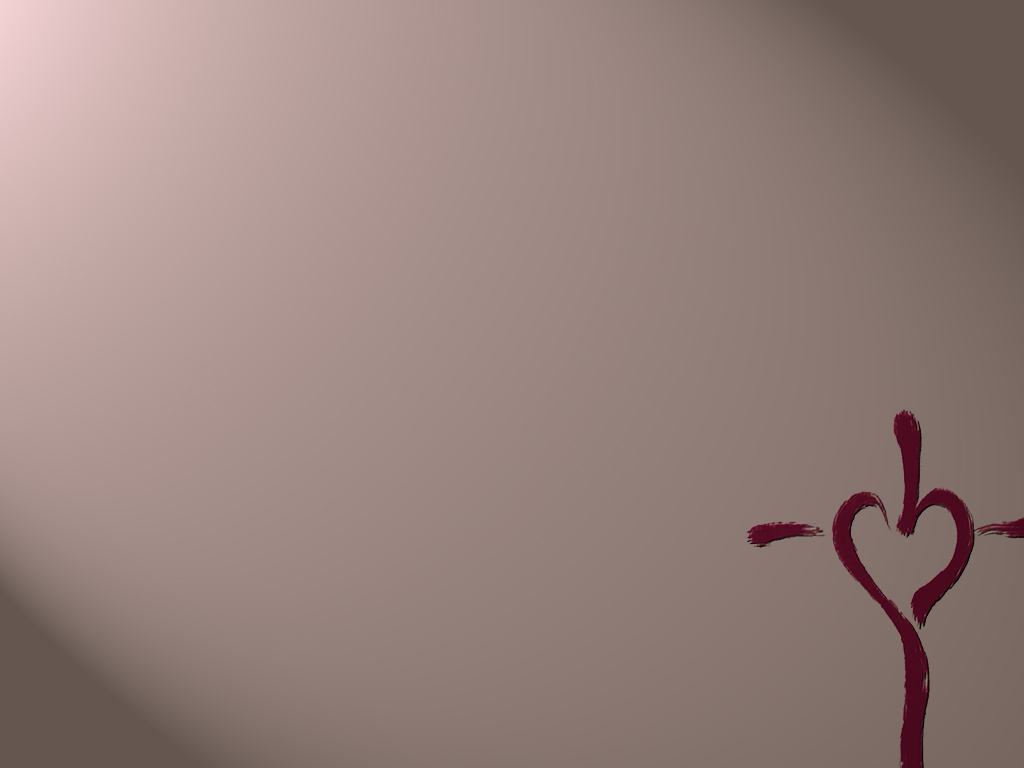 Filadélfia, que significa "amor fraternal", foi construída sobre uma colina sobranceira a dois vales. Ela recebeu esse nome do rei Átalo II Filadelfo, em honra à lealdade de seu irmão mais velho que o precedera no trono. Hoje se encontra em seu lugar a próspera cidade de Alasehir.
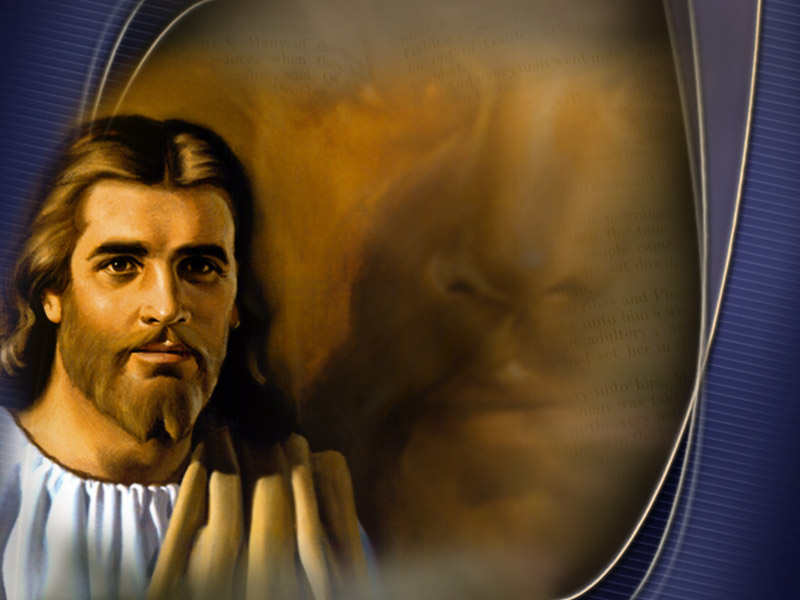 Essa igreja deve ter sido notável, pois recebeu só elogios da parte de Cristo e nenhuma repreensão.
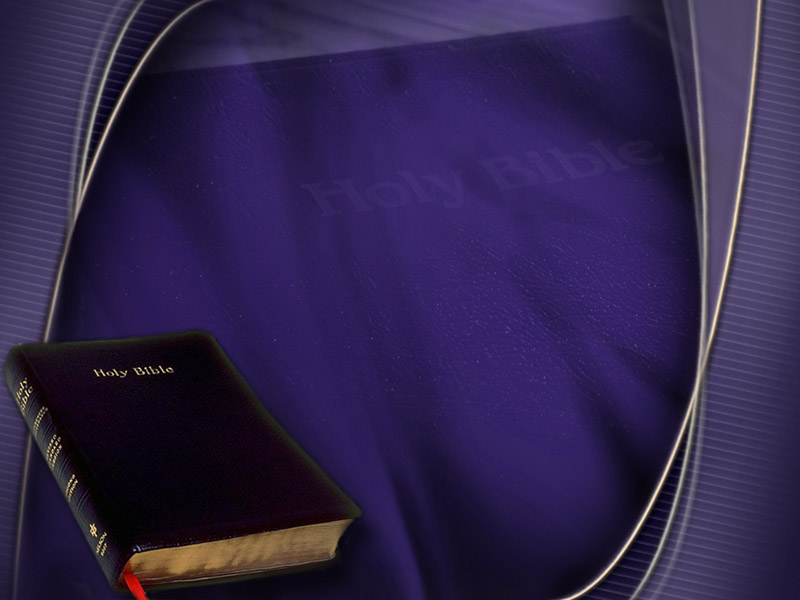 Leia Apocalipse 3:7-13.
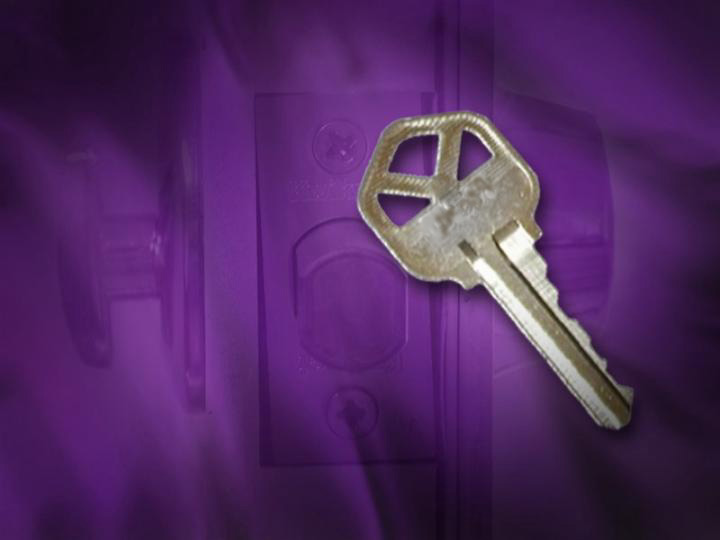 Que tipo de chave Jesus tem na mão enquanto fala a essa igreja? (verso 7)
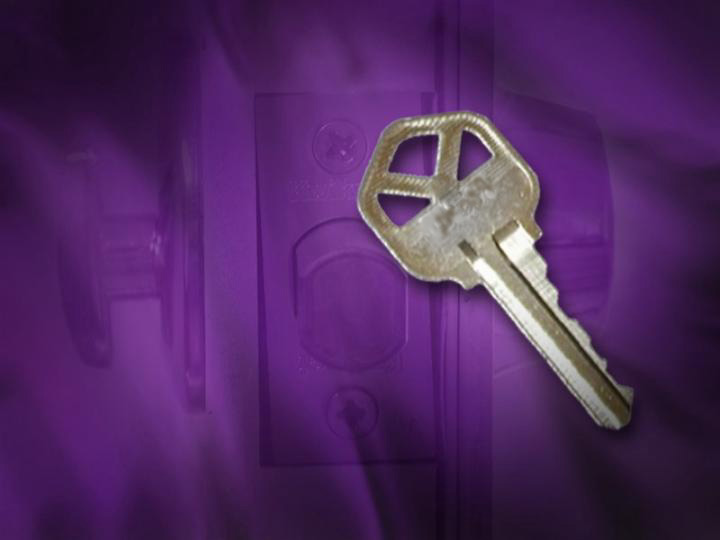 Que tipo de chave Jesus tem na mão enquanto fala a essa igreja? (verso 7)“A chave de Davi, que abre e ninguém fechará, e que fecha, e ninguém abrirá.”
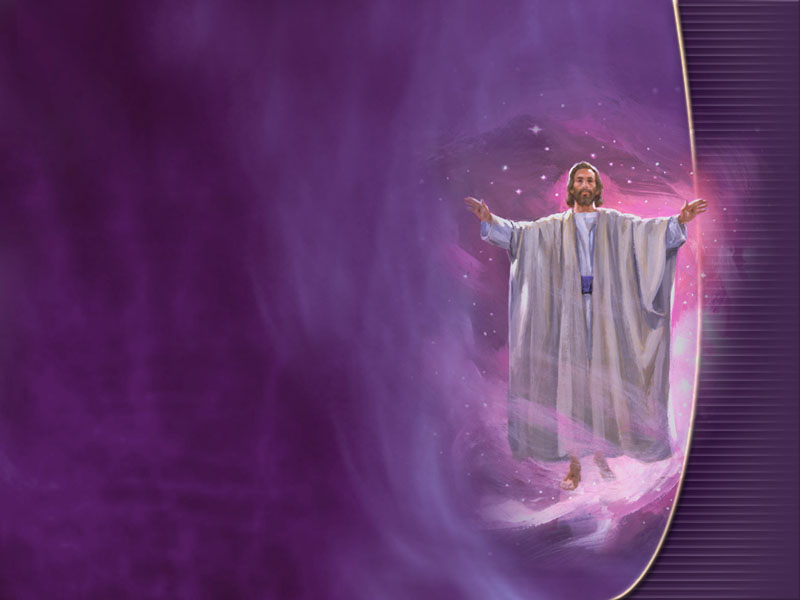 Que palavras são usadas para descrever Cristo? (verso7)
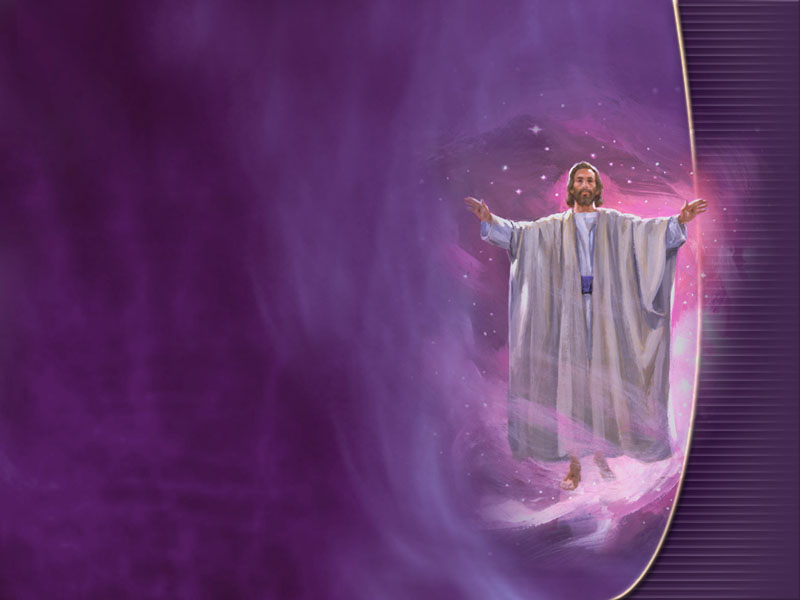 Que palavras são usadas para descrever Cristo? (verso7)O Santo e Verdadeiro.
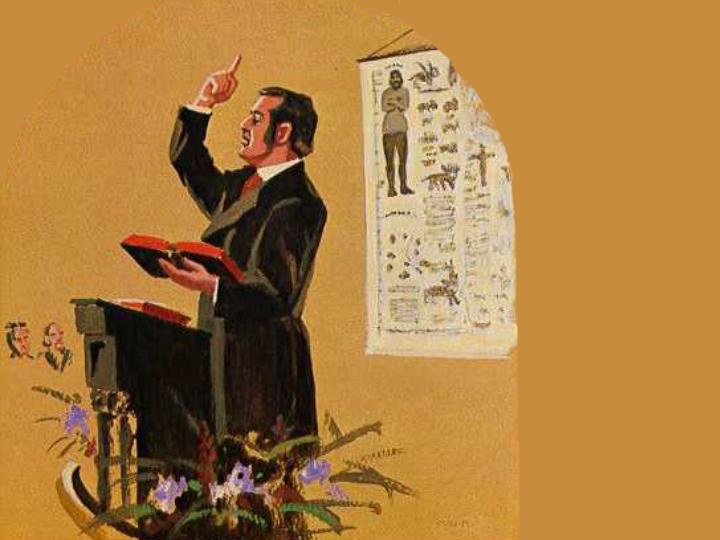 Filadélfia representa um período de tempo ocorrente no século dezenove, quando grandes movimentos evangélicos e pró-advento revitalizaram a igreja.
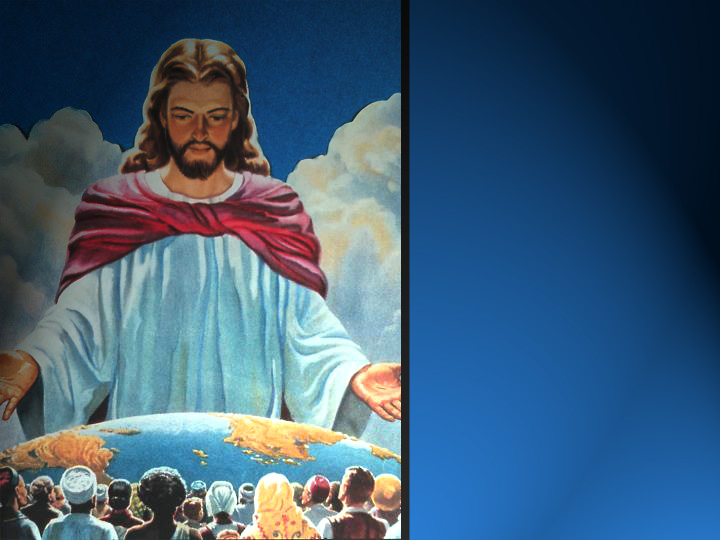 O reavivamento impeliu a igreja como nunca dantes. Ela foi capaz de apresentar Jesus a 10.000.000 de pessoas – a oportunidade era "uma porta aberta que ninguém pode fechar".
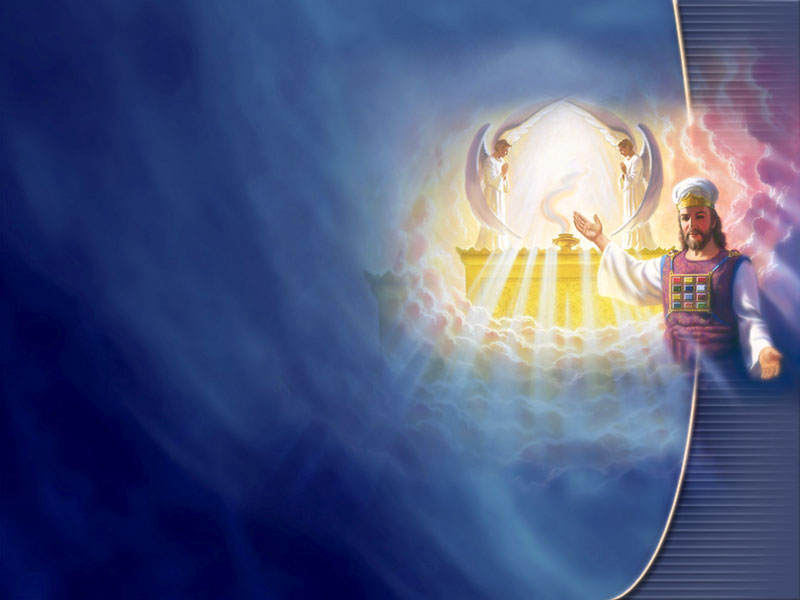 A "porta aberta e fechada" simboliza o início do juízo investigativo e do ministério de Cristo no Lugar Santíssimo do santuário celestial (Falaremos mais sobre isso em outra lição).
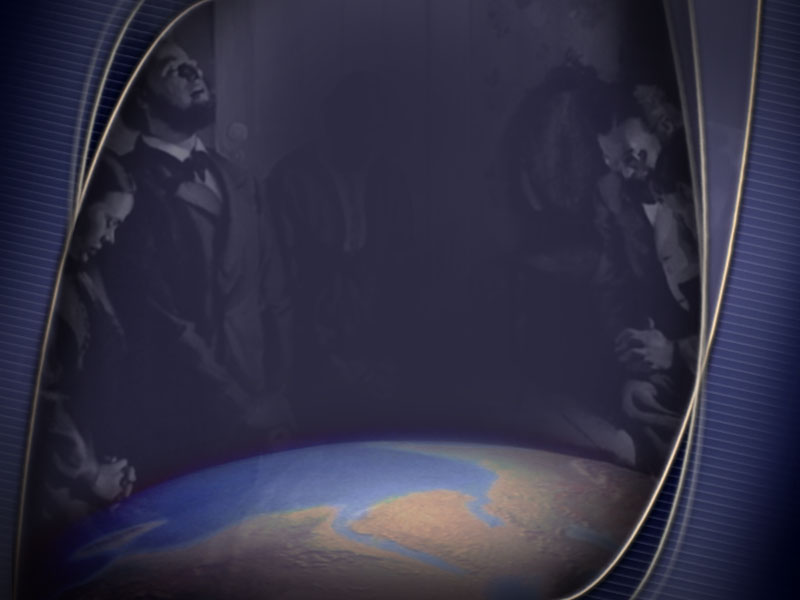 Os grandes movimentos evangélicos revigoraram e impeliram a igreja do século dezenove.
Mesmo com essa "pouca força", que duas coisas a igreja de Filadélfia fez? (verso 8)
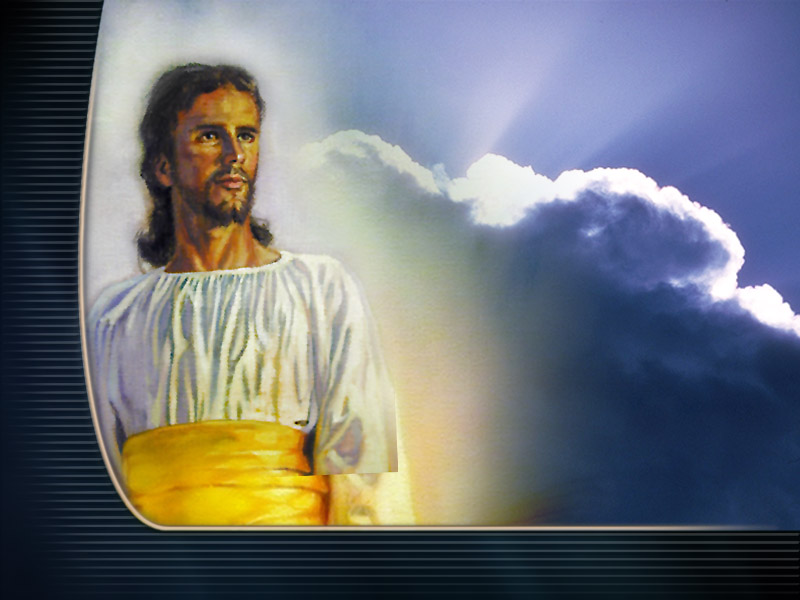 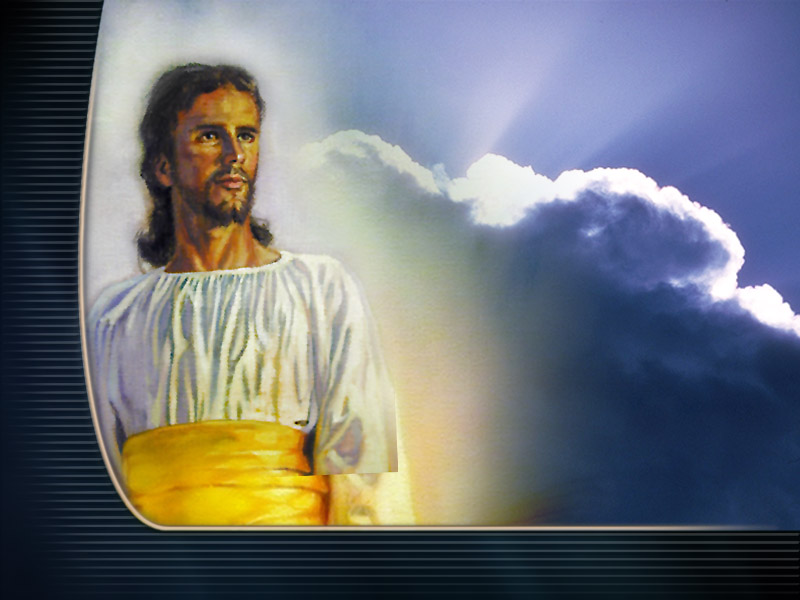 Mesmo com essa "pouca força", que duas coisas a igreja de Filadélfia fez? (verso 8)Guardou a Palavra de Deus e não negou o Seu nome.
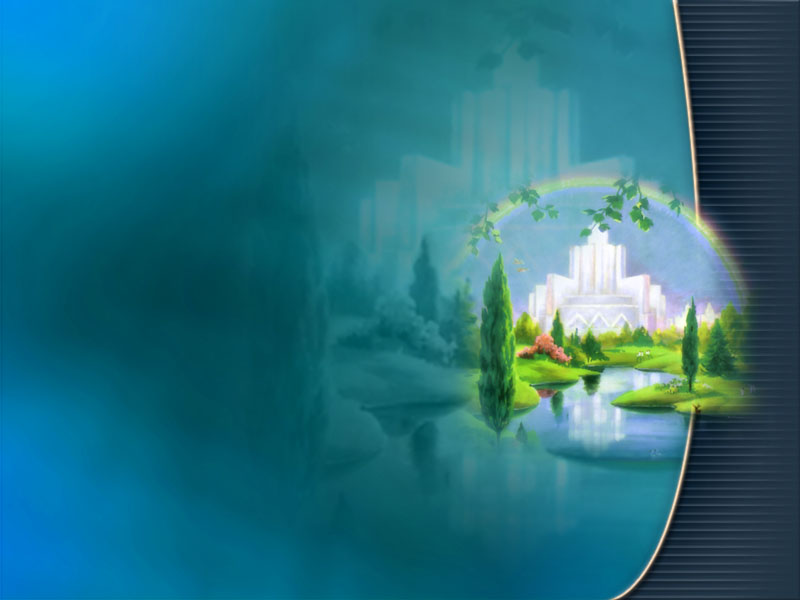 Qual foi a promessa de Deus para essa igreja? (verso 12)
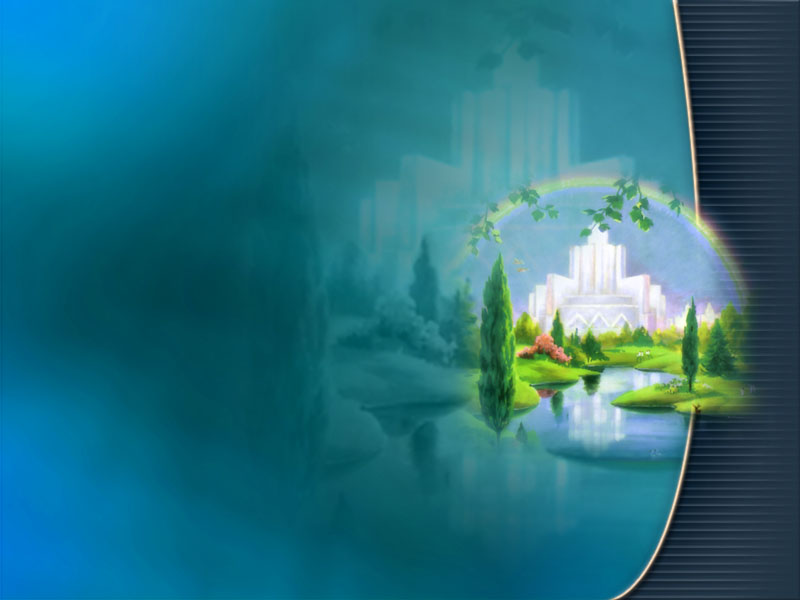 Qual foi a promessa de Deus para essa igreja? (verso 12)O vencedor seria coluna no santuário de Deus.
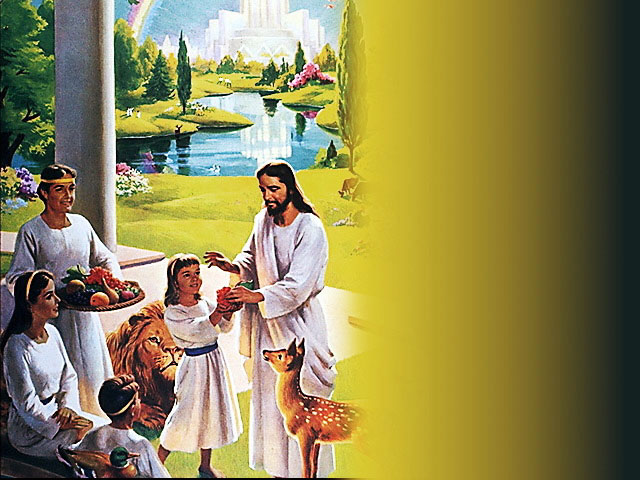 Às vezes pode ser que você se sinta contrariado por amigos e familiares porque é um cristão. Se assim é, apegue-se à promessa divina de que Deus lhe dará um novo nome e um lugar especial com Ele no Céu!
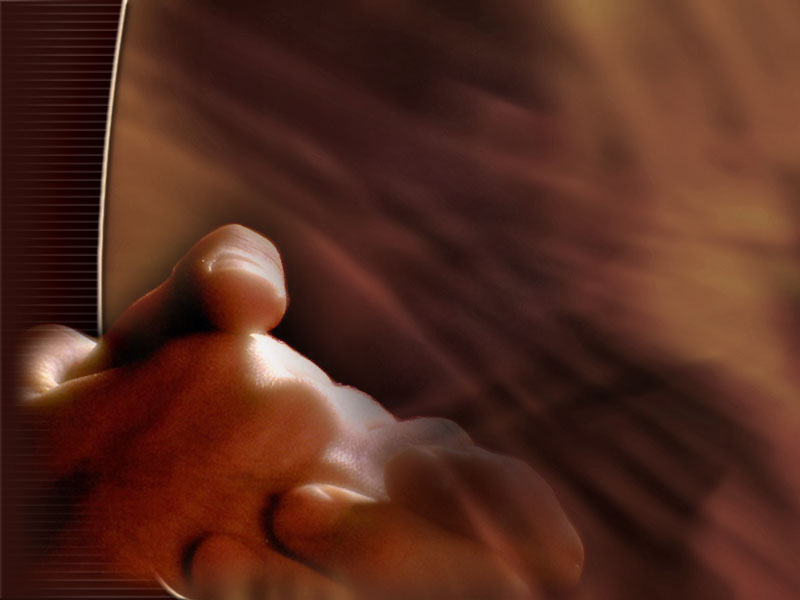 O que gostaria de pedir que Deus fizesse por você em sua vida cristã?
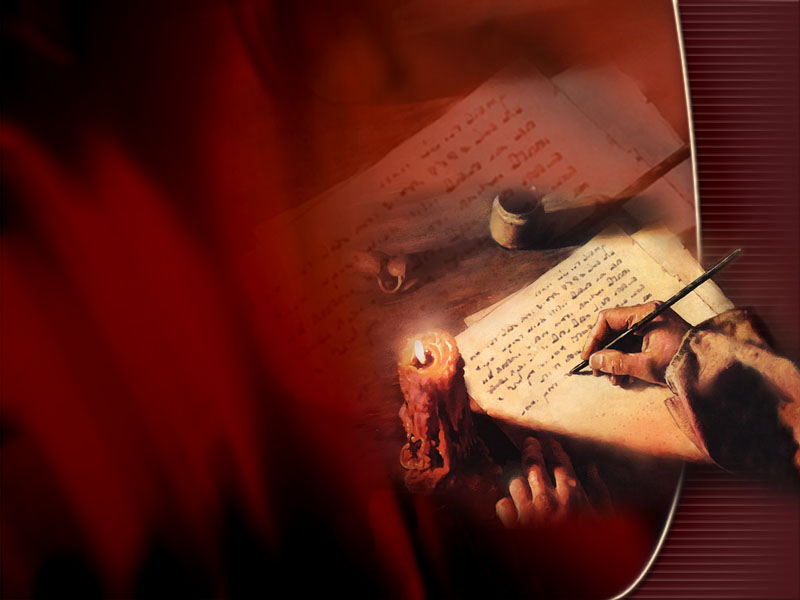 A IGREJA DE LAODICÉIA(A igreja morna do tempo do fim, 1840–segunda vinda de Cristo)
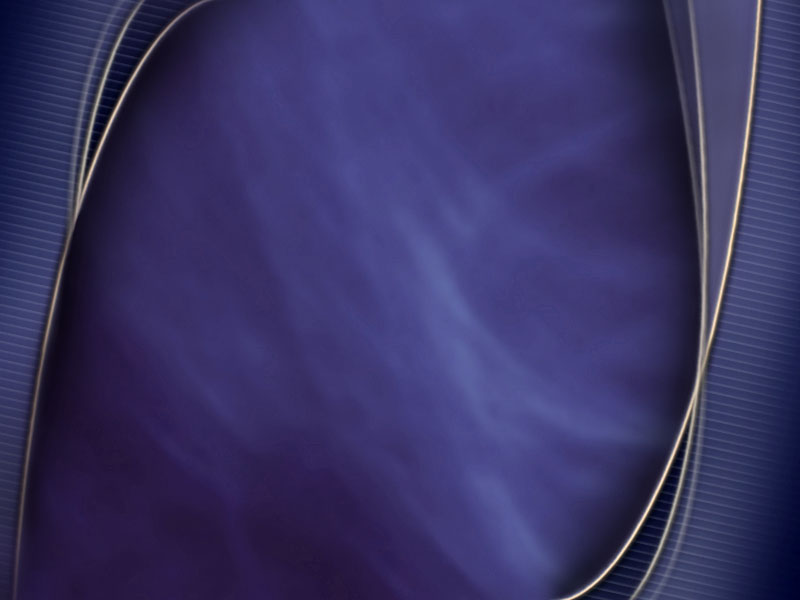 A sétima e última igreja é Laodicéia. Essa cidade era um rico centro comercial. Seus cidadãos eram especializados na fabricação de produtos derivados de lã.
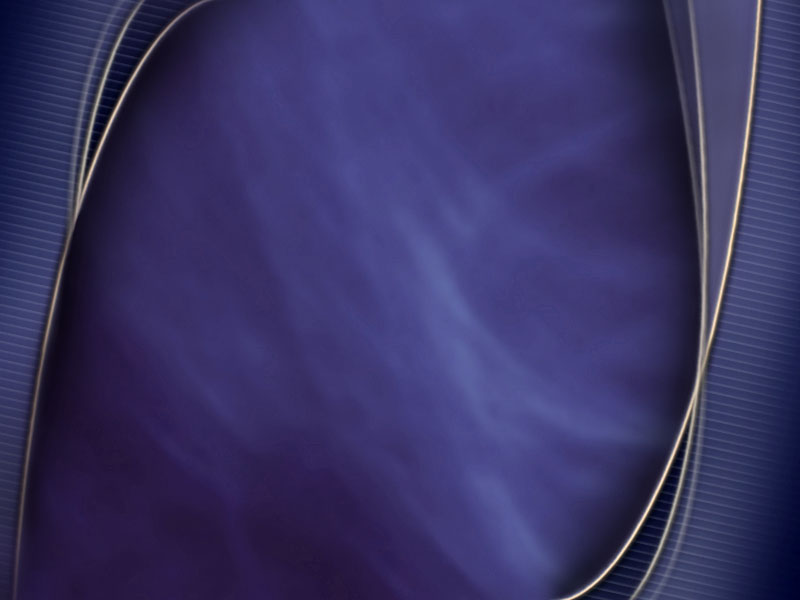 Sua escola de medicina era famosa por causa de um ungüento ocular ou colírio que produzia.
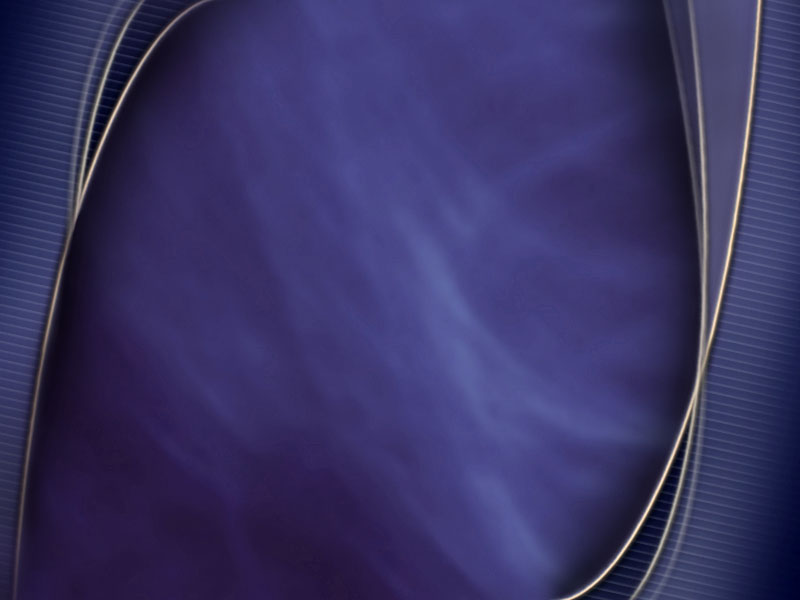 Laodicéia também possuía fontes termais borbulhantes a alguns quilômetros da cidade. O povo conseguiu canalizar essa água para a cidade, mas ela era morna e enjoativa quando chegava aos lares.
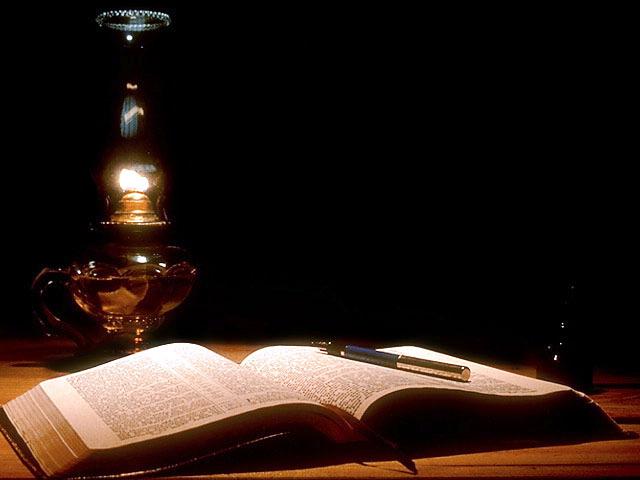 Leia Apocalipse 3:14-22. A mensagem a Laodicéia é bastante sensata; ela contém apenas advertências. Essa igreja representa o período de tempo no qual estamos vivendo. Ela é representada como uma igreja transigente, nem quente nem fria.
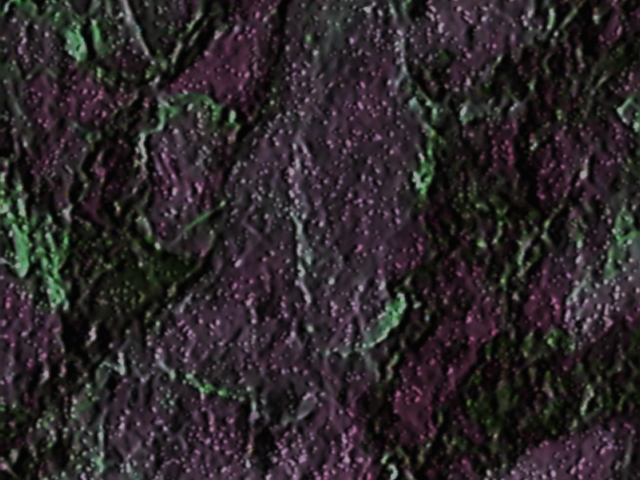 Por que Deus prefere que uma igreja seja fria em vez de morna? (versos 15 e 16)
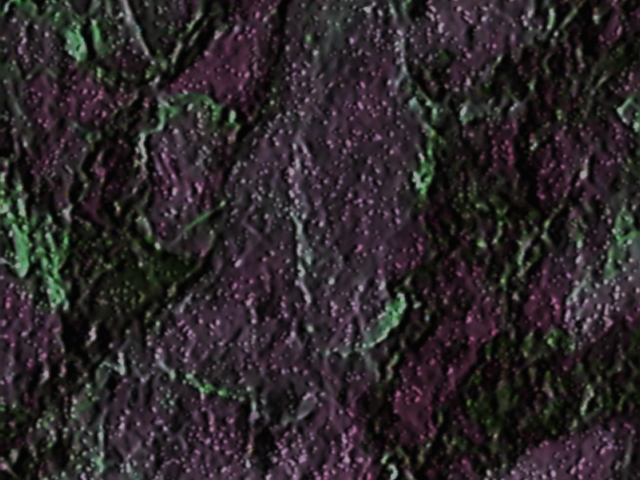 Por que Deus prefere que uma igreja seja fria em vez de morna? (versos 15 e 16) A mornidão causa enjôo.
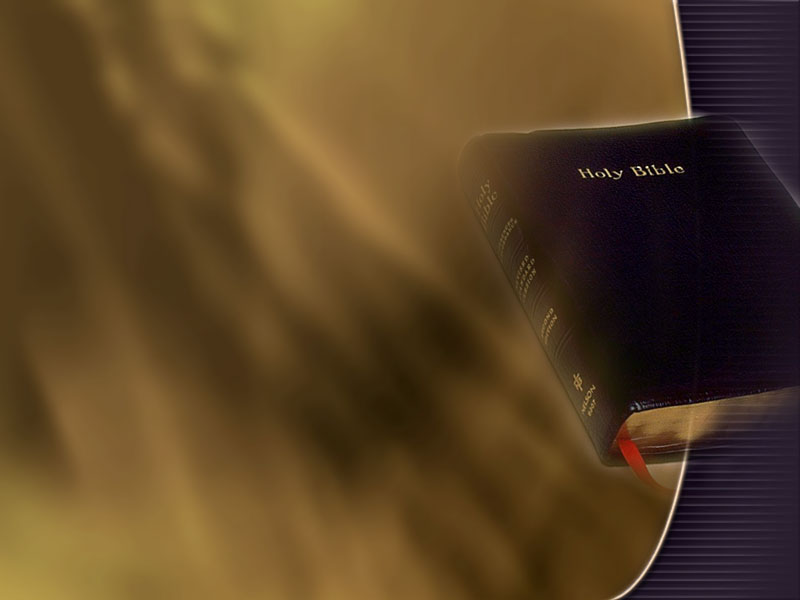 Como essa igreja se sente a seu próprio respeito?  (verso 17)
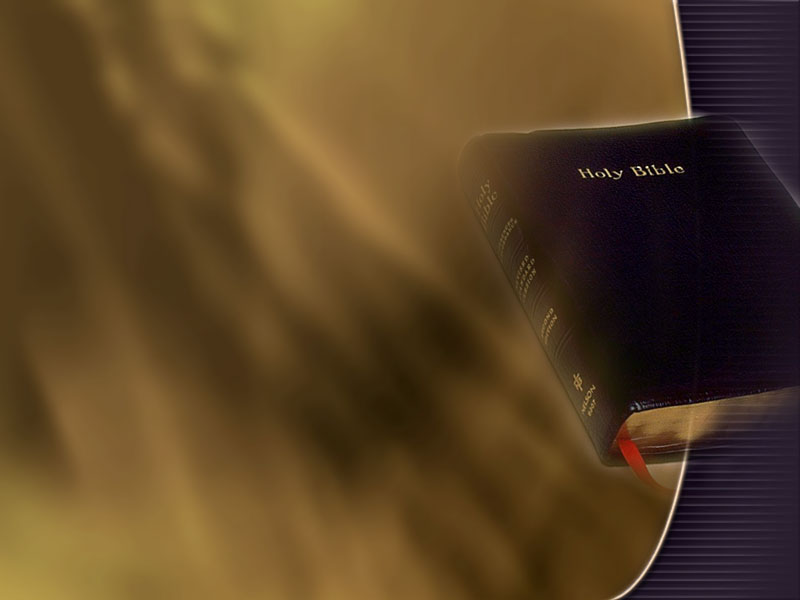 Como essa igreja se sente a seu próprio respeito?  (verso 17)Pensa que é rica e que não precisa de coisa alguma.
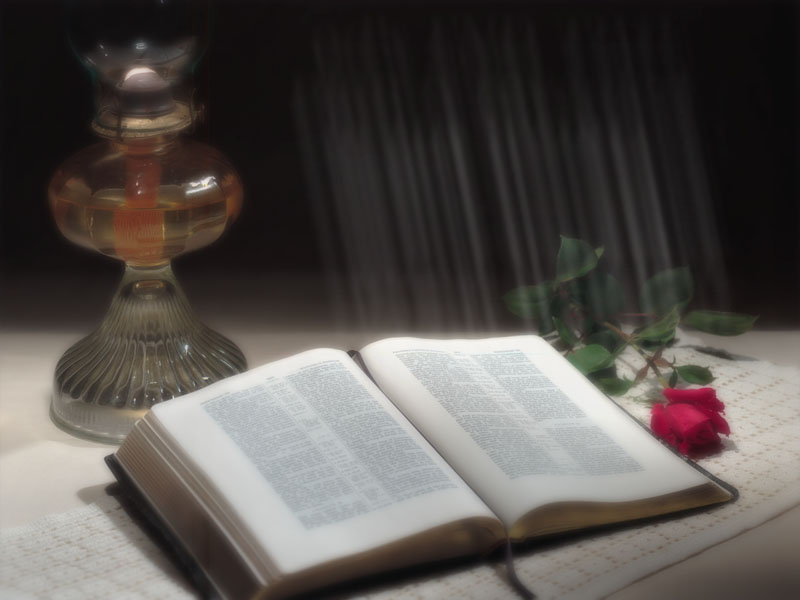 Que prescrição Deus faz a essa igreja para corrigir seus problemas?  (verso 18)
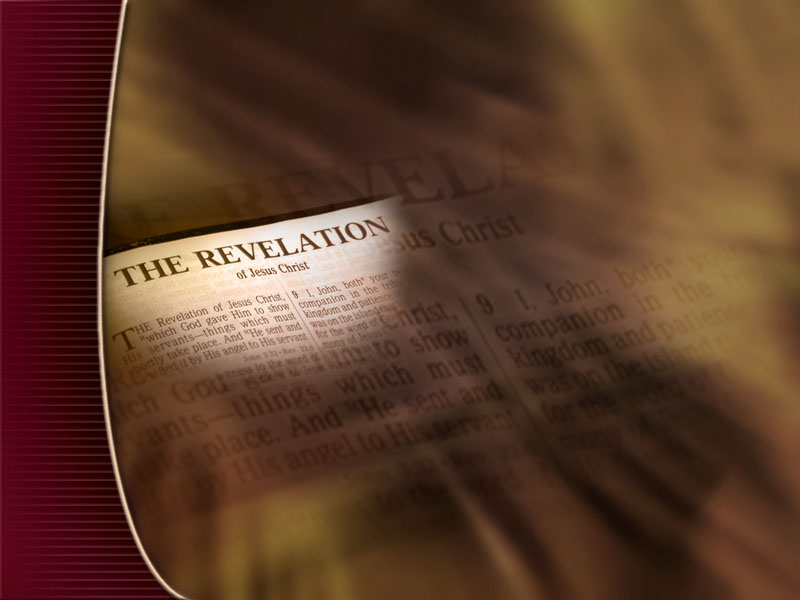 “Aconselho-te que de mim compres ouro refinado com fogo para te enriqueceres, vestiduras brancas para te vestires, a fim de que não seja manifesta a vergonha da tua nudez, e colírio para ungires os olhos, a fim de que vejas.”
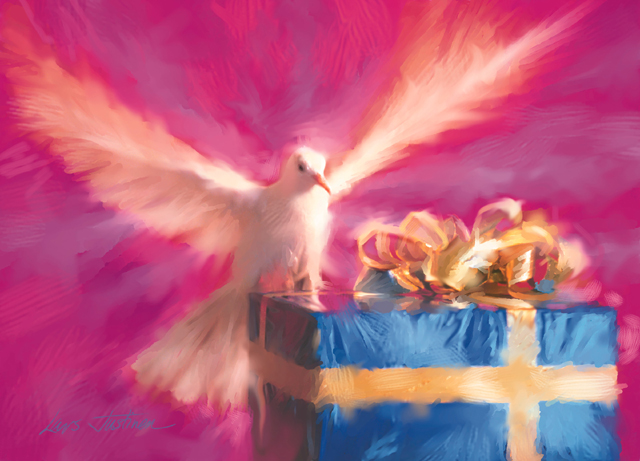 O que é que torna um crente rico? (Efésios 2:7-9)
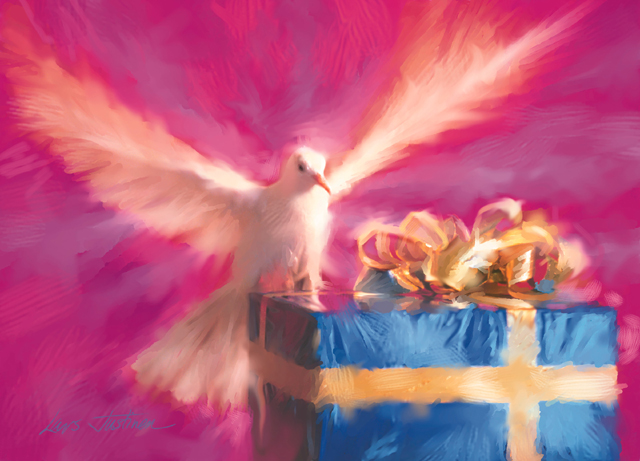 O que é que torna um crente rico? (Efésios 2:7-9)
A graça de Cristo
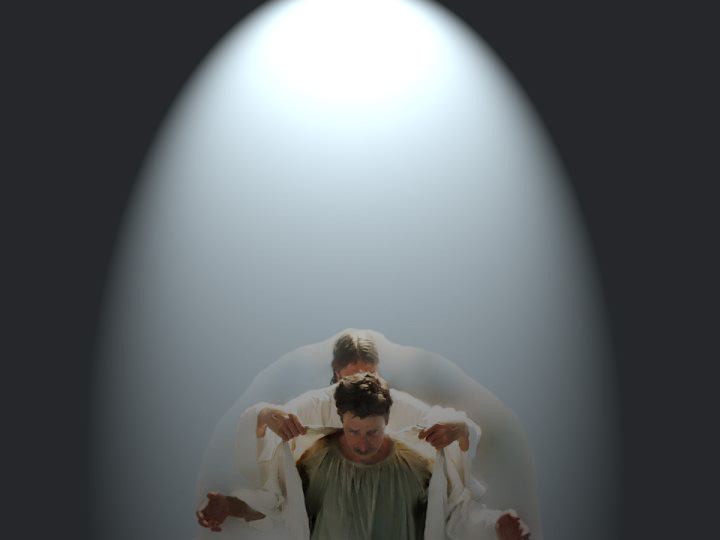 O que representam as vestes brancas? (ver Isaías 61:10)
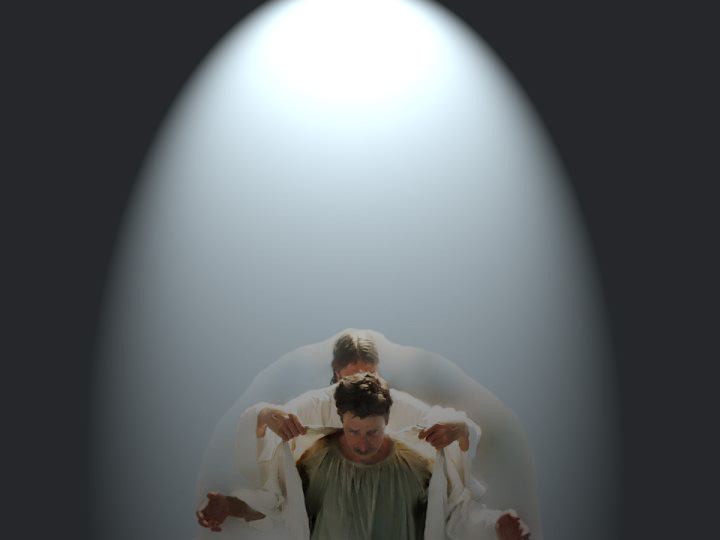 O que representam as vestes brancas? (ver Isaías 61:10) A Justiça de Cristo
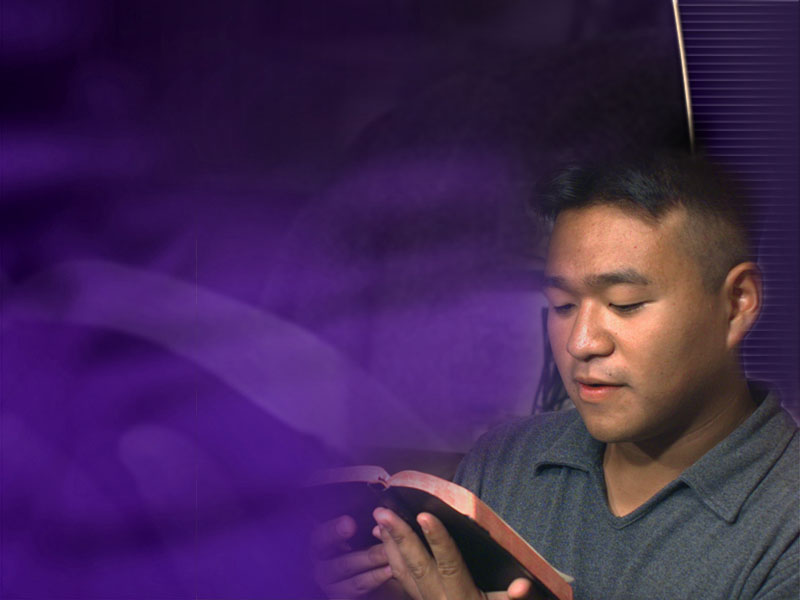 O que significa o colírio? (I Coríntios 2:9-14)
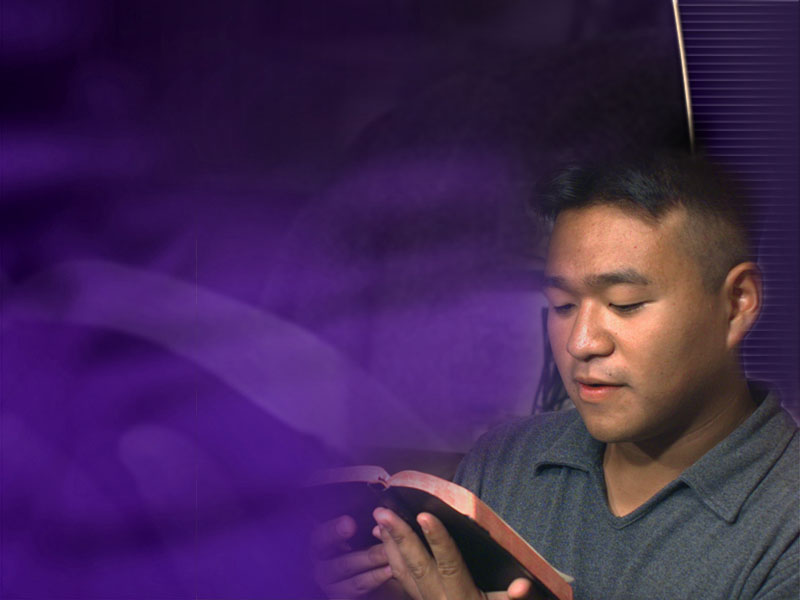 O que significa o colírio? (I Coríntios 2:9-14)O discernimento dado pelo Espírito Santo
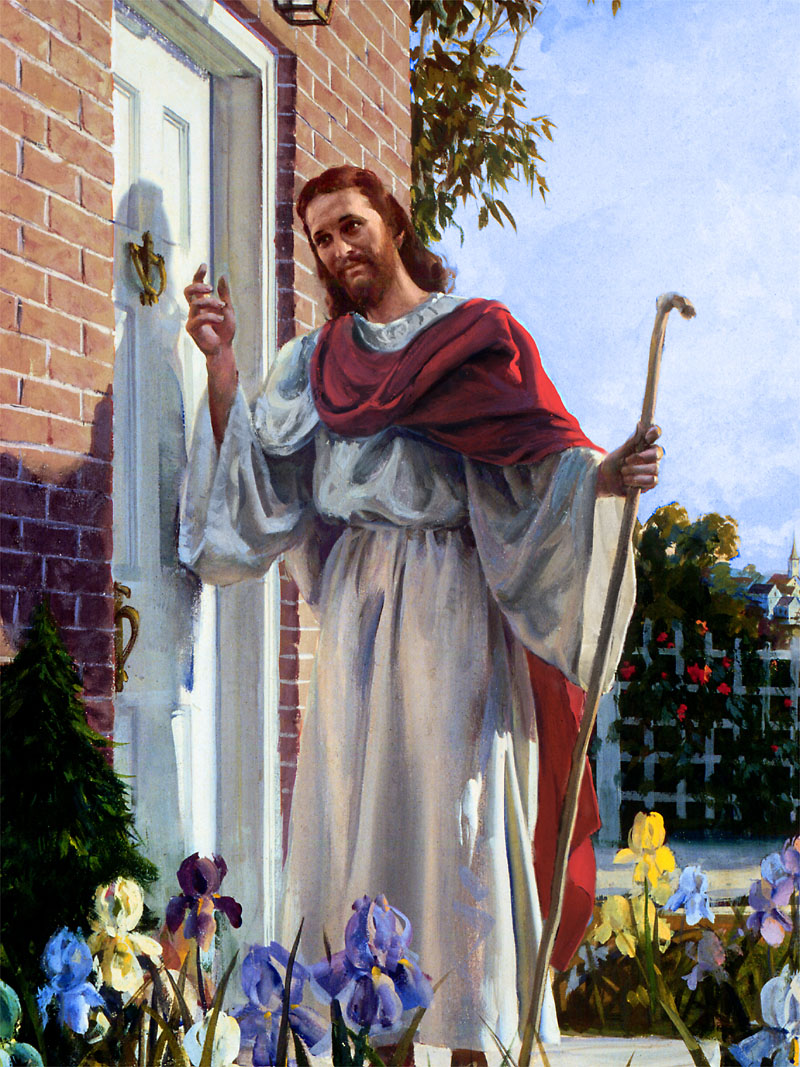 No final das mensagens às sete igrejas, Jesus está à porta e bate. Ele está procurando entrar. Está batendo à porta do seu coração, dizendo: "Se você quiser, abra a porta e deixe-Me entrar em sua vida."  Qual será sua resposta a Jesus?